كنْ ثابتاً
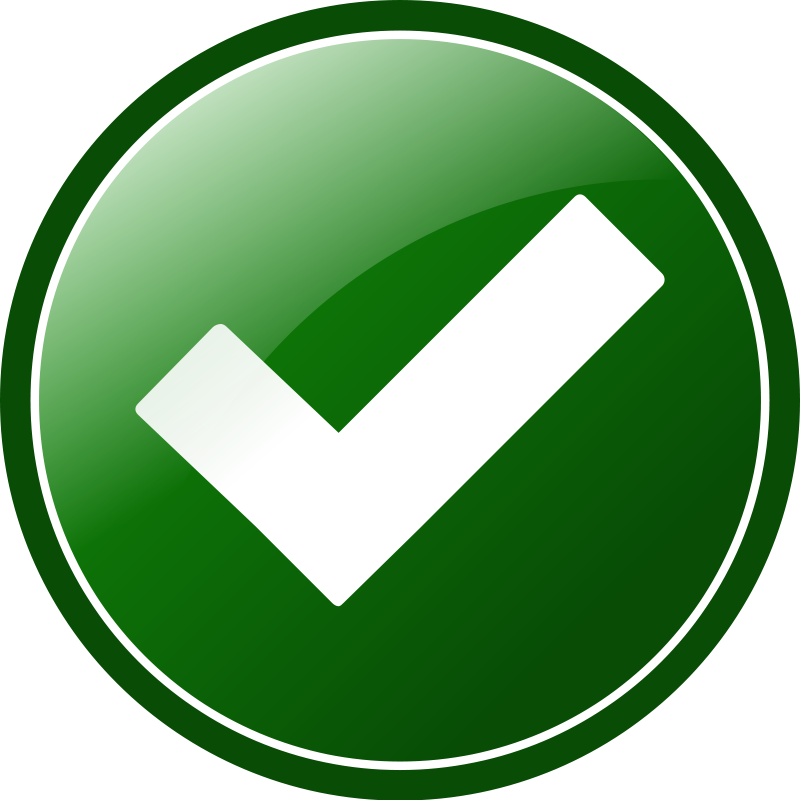 لوقا
د. ريك غريفيث  * مؤسَّسة الدراسات اللاهوتيَّة الأردنيَّة 
يمكن تنزيل جميع الملفَّات بلغاتٍ كثيرةٍ مجَّانًا من الموقع الإلكترونيّ: 
BibleStudyDownloads.org
Are you a believer?
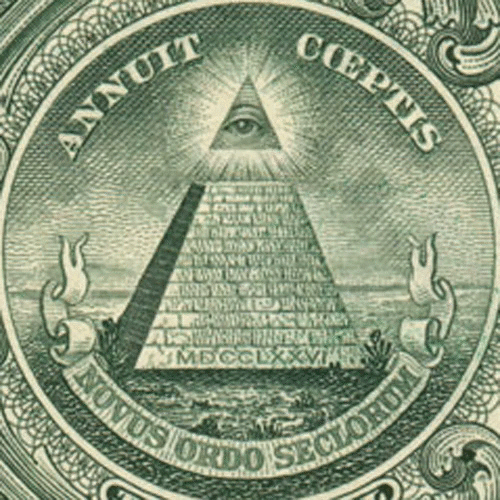 [Speaker Notes: أخبرني إنْ كنتَ تُصدِّق المزاعم التالية:
هناك الكثير من نظريات المؤامرة التي تحيط بالدولار الأميركي.]
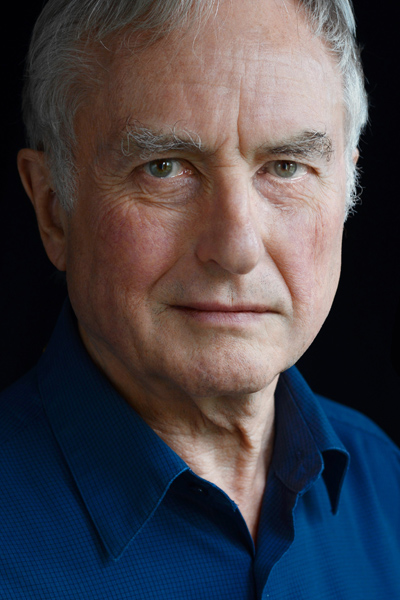 يؤمن الملايين...
بأنَّه قد وُضِعَتْ بذور الحياة على الأرض بواسطة كائناتٍ فضائيَّة، وهُم الذين بدأوا عمليَّة التطوُّر البيولوجيّ
ريتشارد دوكنز
(Richard Dawkins)
[Speaker Notes: مَن يقول هذا؟
• نعم، ريتشارد دوكنز!
هل تُصدِّق ذلك؟]
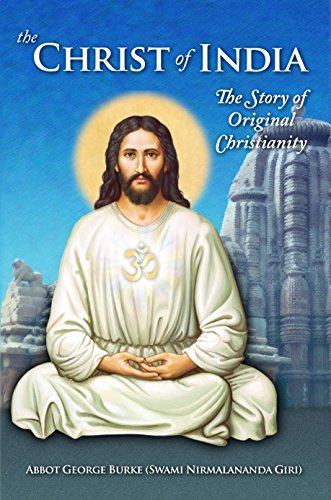 يؤمن الملايين...
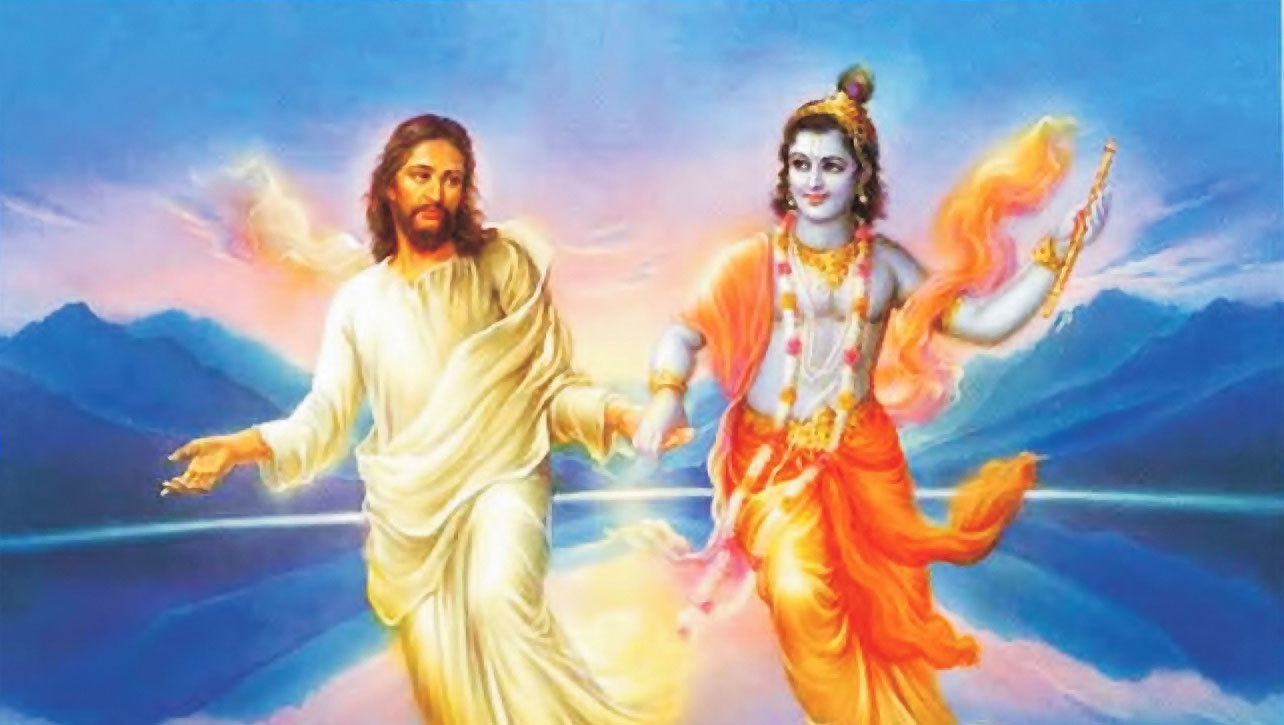 بأنَّ يسوع ذهب إلى الهند لكي يتعلَّم على أيدي المعلِّمين الروحيِّين هناك
[Speaker Notes: لا عجب إذًا أن نرى صورة يسوع وهو ممسكٌ بيد كرشنا!]
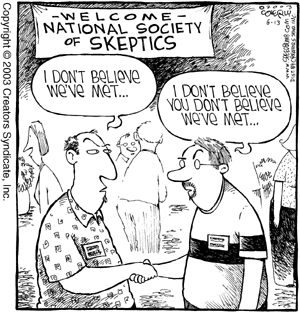 — مرحبا —
الجمعيَّة الوطنيَّة للمتشكِّكين
لا أعتقد أنَّنا التقينا سابقًا
أنا لا أُصدِّق أنَّك لا تعتقد أنَّنا التقينا سابقاً
كنْ متشكِّكاً
[Speaker Notes: يؤمن ملايين الناس بالمزاعم المذكورة أعلاه!]
كنْ متشكِّكاً
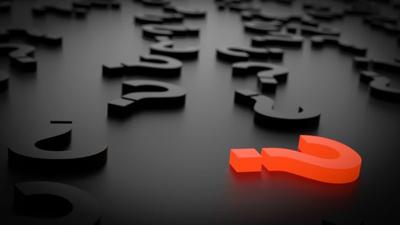 [Speaker Notes: أنا متشكِّك. وعليك أنت أن تكون مِثْلي أيضًا.
هل تُصدِّق معظم ما يُقَال لك؟
عندما تتلقَّى المعلومات، هل تأخذ بعين الاعتبار المصدرَ الذي يُقدِّم هذه المعلومات لك؟
عندما يخبرك الناس أمراً عن يسوع، هل تُصدِّقه؟]
كيف يمكن أن نكون متأكِّدين وثابتين في حقيقة إيماننا بيسوع؟
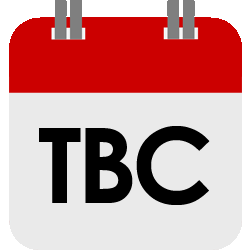 لوقا
[Speaker Notes: ما هي الوسائل التي يمكننا التفكير بها لمساعدتنا على أن نكون واثقين من الأمور التي جرى تعليمُها لنا؟]
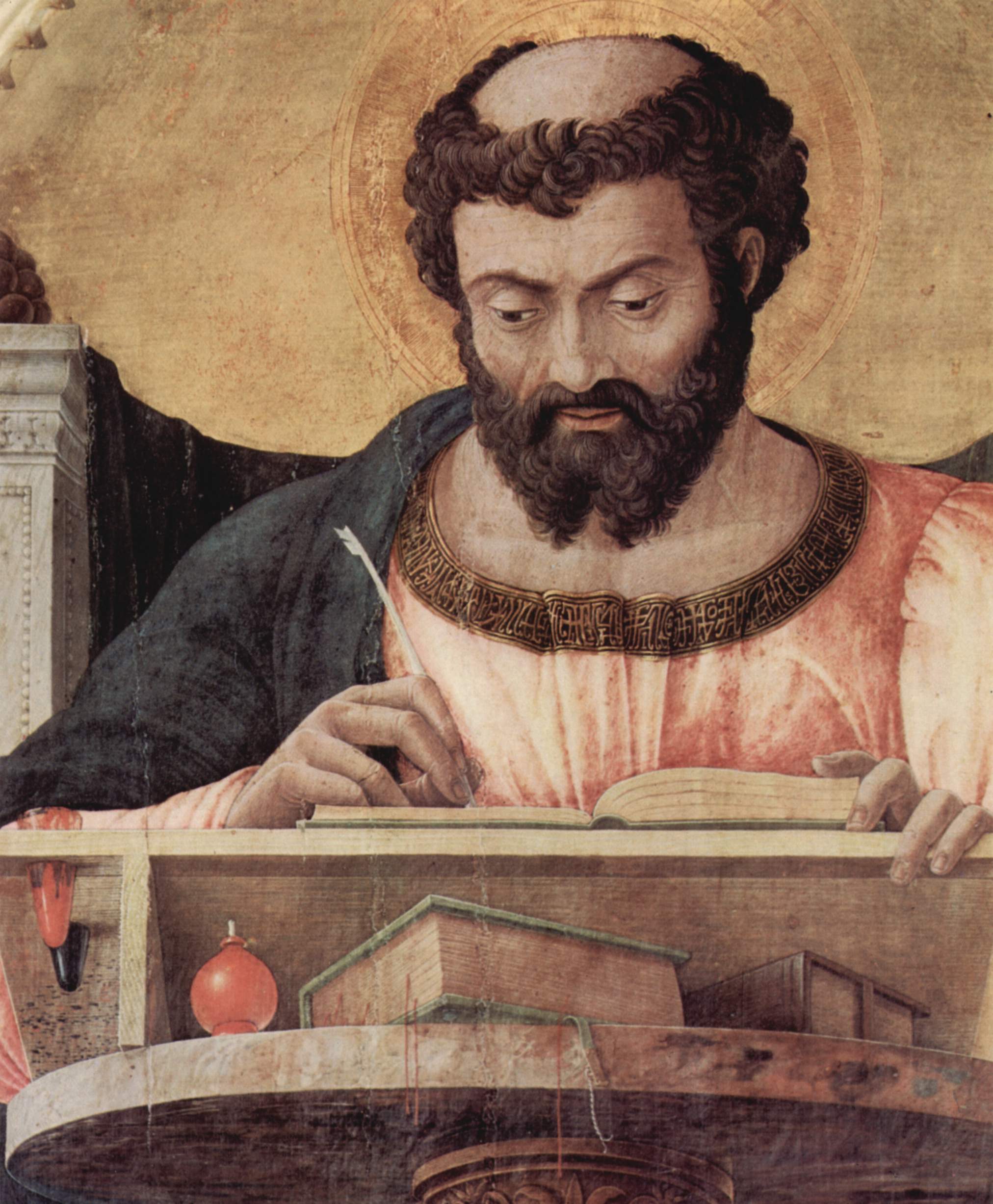 Background
[Speaker Notes: قبل 2000 عام تقريباً، كان أحد الأمميِّين الأتقياء، واسمه ثاوفيلس، يحاول أن يقوم بالبحث والاستقصاء للتأكُّد من مدى مصداقيَّة قصَّة يسوع. يجب علينا نحن أيضاً أن نرغب في أن نعرف مدى معقوليَّة ما نؤمن به.]
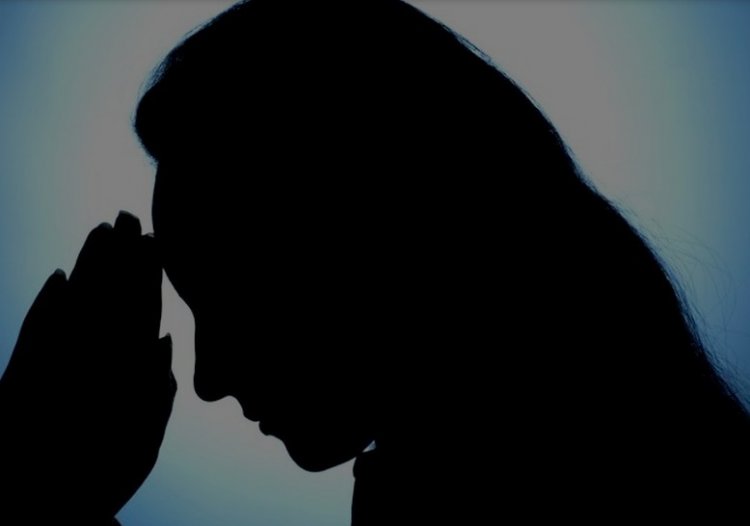 آمَن الملايين...
بأنَّ الكنيسة في عهدها الباكر كانت تمارس سِفاح القُربى
[Speaker Notes: كان التشكَّك في القرن الأوَّل الميلاديِّ ناجماً عن الشائعات.
كانت إحدى هذه الشائعات تقول إنَّ الكنيسة في عهدها الباكر مارسَتْ سِفاح القُربى. وكان التعليل الذي يُقدِّمه الناس لهذا الاعتقاد لديهم هو: "هؤلاء المسيحيُّون يُطلِقون على شريك حياتهم تعبير ’أخي‘ أو ’أختي‘ في المسيح!"]
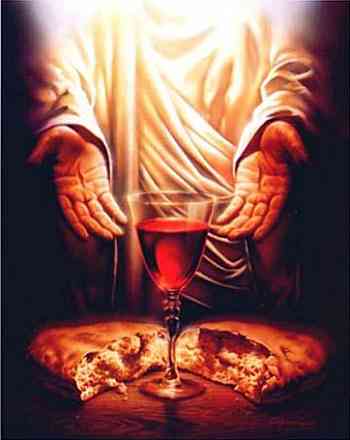 آمَن الملايين...
بأنَّ المسيحيِّين في عهد الكنيسة الباكرة كانوا من آكلي لحوم البشر
[Speaker Notes: ظنَّ آخَرون أنَّ المسيحيِّين كانوا من آكلي لحوم البشر. كان أهل العالَم يراقبون الكنيسة من خارج أسوارها دون أن يقوم أحد بتثقيفهم وإطلاعهم على حقيقة الأمر، فكانوا يقولون: "ألم يَقُلْ يسوع بأنْ ‘تأكلوا جسدي وتشربوا دمي’؟"]
الإرسالية
3812439-41
نظرةٌ عامَّةٌ إلى العهد الجديد (وفق تسلسلٍ زمنيّ)
إلى أقصى الأرض (أع 1: 8)
 أع    9   13        14    15  16           18            21     27       28
شباط 60 – آذار 621روما
ربيع 62 -خريف 67
4إسبانيا
خريف 67 – ربيع 68
2روما
نيسان 50-أيلول 52
2بحر إيجة
نيسان 48-أيلول 49
1غلاطيَّة
ربيع 53-أيَّار 57
3أسيَّا
أيَّار 57
آب 59

محاكمات
ربيع 68

تَوَسُّع
 الكنيسة
صيف 35-37 م

دمشقأنطاكيَّة
خريف 49
المجْمَع
35          48          49          50          52  53         57        60              62            67           68     95
مت
1 تس
1 كور
غل
2 تس
يعقوب
2 كور
رومية
الأناجيل وأعمال الرسل
1 2 3 4
الرسائل البولسيَّة
الرحلات التبشيريَّة
وفق تسلسلٍ زمنيّ
روما
الرسائل العامَّة
أوقاتٌ في السجن
[Speaker Notes: زرع بولسُ الكنائسَ في جميع المناطق الشرقيَّة من الإمبراطوريَّة الرومانيَّة. وقد أدَّى هذا الأمر إلى انتشار الانطباع لدى بعض الغربيِّين بأنَّ المسيحيَّة هي ديانةٌ شرقيَّةٌ فقط.
كتب بولسُ ستَّ رسائل مُوحَى بها في أثناء رحلاته التبشيريَّة الثلاث من أنطاكيَّة إلى اليونان.
عند هذه النقطة الزمنيَّة، كان إنجيلُ متَّى مكتوباً ومتاحاً بين أيدي اليهود، وهو إنجيلٌ مُوَجَّهٌ للقرَّاء ذوي الأصول اليهوديَّة. قدَّم متَّى الأدلَّةَ المختصَّة بيسوع بوصفه المسيَّا، أو الحاكم، الذي طال انتظاره والذي وعد به العهد القديم.]
كتب بولس إلى كنيسة رومية...

"حتَّى إنّي مِنْ أورُشَليمَ وما حَوْلها إلَى إللّيريكونَ، قد أكمَلتُ التَّبشيرَ بإنجيلِ المَسيحِ" (رومية 15: 19).
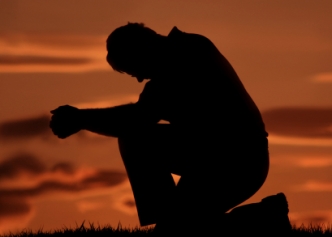 Romans 15:14-19
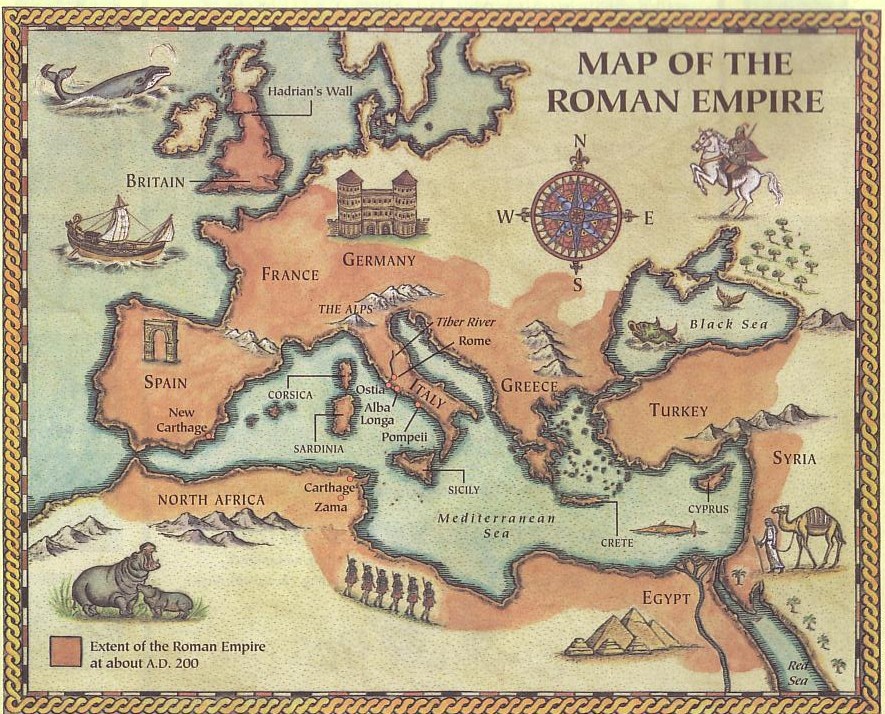 خدمة بولس غرباً
إللِّيريكونَ
روما
أورشليم
لوقا
[Speaker Notes: تُمثِّل المنطقةُ الممتدَّة من أورشليم إلى إللِّيريكون الجزءَ الشرقيَّ من الإمبراطوريَّة. لا عجب إذاً أنَّ الكثير من الأمميِّين اعتقدوا أنَّ المسيحيِّين كانوا شرقيِّين يتبعون يسوع، الرجلَ اليهوديَّ الشرقيّ!]
"المسيحيَّة هي ديانةٌ غربيَّة"
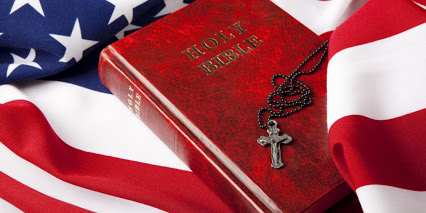 هل هذا صحيح؟
[Speaker Notes: المزاعم في وقتنا الحاضر هي نقيض الماضي؛ إذ يُقَال إنَّ المسيحيَّة هي ديانةٌ غربيَّة.]
السؤال الذي كان في أذهان قرَّاء إنجيل لوقا:هل يمكن لهذا الشرقيِّ (يسوع) أن يكون مُخَلِّصاً لشخصٍ غربيٍّ مِثْلي (أمميّ)؟
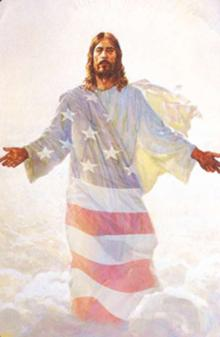 لماذا يعتقد الناس أنَّ المسيحيَّة دينٌ غربيّ؟
يسوع لـم يكنْ أميركيًّا!
3812439-41
نظرةٌ عامَّةٌ إلى العهد الجديد (تاريخيّ)
إلى أقصى الأرض (أع 1: 8)
 أع    9   13        14    15  16            18           21     27       28
ربيع 53-أيَّار 57
3أسيَّا
نيسان 50-أيلول 52
2بحر إيجة
شباط 60 – آذار 621روما
ربيع 62 -خريف 67
4إسبانيا
خريف 67 – ربيع 68
2روما
نيسان 48-أيلول 49
1غلاطيَّة
أيَّار 57
آب 59
محاكمات
ربيع 68

تَوَسُّع
 الكنيسة
صيف 35-37م
 
دمشقأنطاكيَّة
خريف 49
المَجْمع
35          48          49          50          52  53         57        60              62            67           68     95
مت
لوقا
تاريخ الكتابة
ينتهي سِفْر أعمال الرسل بسجن بولس مدَّة سنتين والتي انتهت سنة 62م، وإنجيل لوقا كُتِب قبْلَ سِفْر أعمال الرسل. إنَّ أفضل تقديرٍ هو أنَّ لوقا على الأرجح كتب إنجيله في أثناء سجن بولس في قيصريَّة مدَّة سنتين (حزيران 57 – آب 59م)
[Speaker Notes: عند هذه النقطة الزمنيَّة، كان إنجيلُ متَّى مكتوباً ومتاحاً بين أيدي اليهود، وهو إنجيلٌ مُوَجَّهٌ للقرَّاء ذوي الأصول اليهوديَّة. قدَّم متَّى الأدلَّةَ المختصَّة بيسوع بوصفه المسيَّا، أو الحاكم، الذي طال انتظاره والذي وعد به العهد القديم. ولكن بعد أن وصل الإنجيل إلى "الشرق" أصبح الوقت مناسباً لكي يقوم لوقا بتقديم يسوع إلى الغربيِّين. كان بولس ينتظر مدَّة سنتين لإجراء محاكمته في اليهوديَّة. كان لوقا معه، عندئذٍ كان الزمان والمكان المثاليَّان لكتابة التاريخ المتعلِّق بيسوع إلى الأمم.
مسْحُ العهد الجديد – 00- مقدِّمة- 96
مسْحُ العهد الجديد – 03- لوقا 1- 12 سلايد 65]
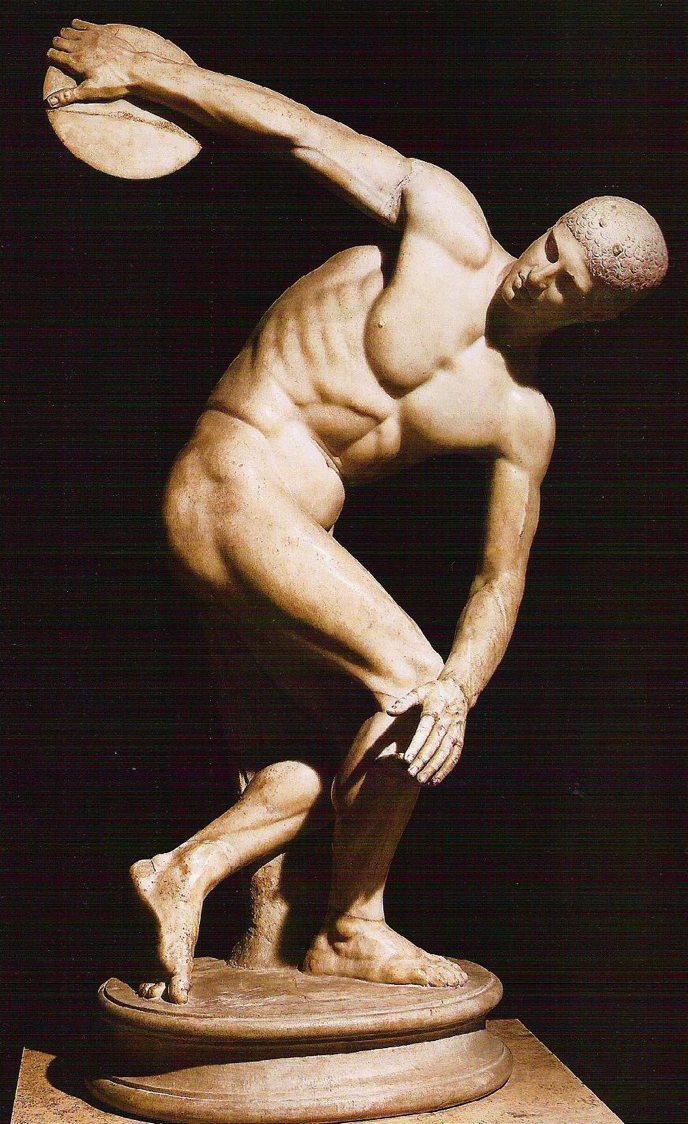 رسم اليونانيُّون صورةً مثاليَّةً حول "الرجل الكامل"
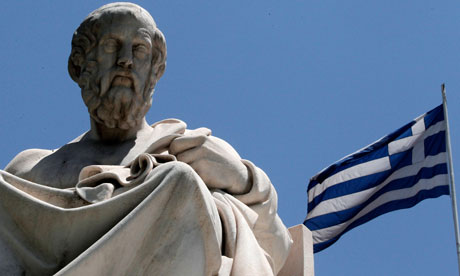 [Speaker Notes: ولكن لم يكن هناك إنجيلٌ خاصٌّ بالأمم (يقابل إنجيل متَّى الخاص باليهود). مَن كان يستطيع أن يكتب سِجِلًّا عن حياة المسيح لهذه المجموعة الأكبر عدداً من اليهود، والتي لم تكنْ تمتلك معلومات الخلفيَّة المختصَّة بالعهد القديم؟ كانت الروح القوميَّة لدى الأمم أقلَّ من اليهود، وكان يتميَّزون بالتفكير الفلسفيِّ أكثر من اليهود، وكان يحتاجون بوجهٍ خاصٍّ إلى تقديم دليلٍ لهم بشأن الكيفيَّة التي يمكن بها أن يكون لهذا "المُخَلِّص الشرقيِّ" أثرٌ في حياتهم.]
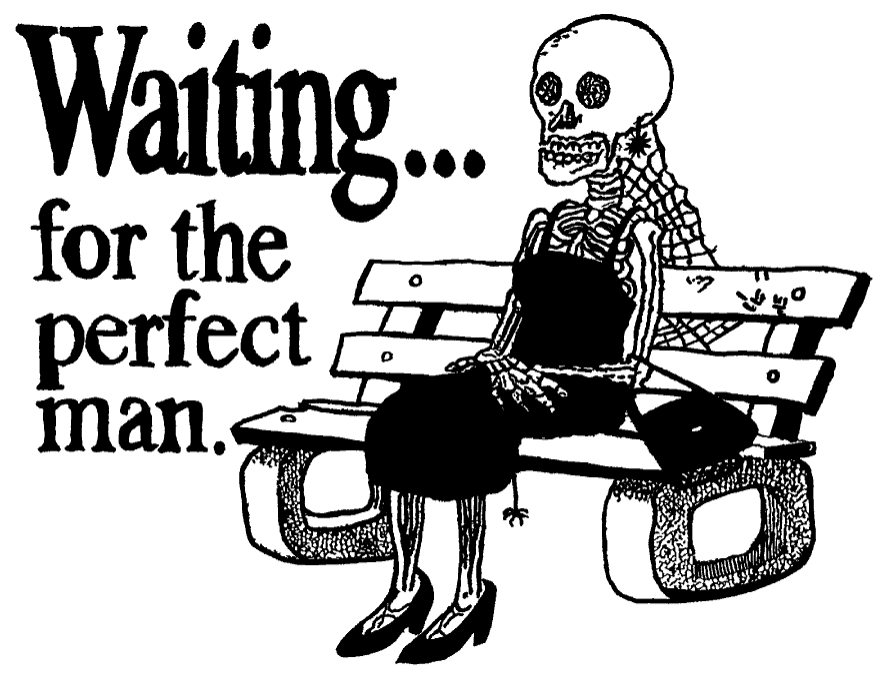 في انتظار...
Men aren't perfect either
الرجل الكامل والمثاليّ.
[Speaker Notes: حتَّى في يومنا هذا نرى بعض النساء ينتظرْنَ الرجل الكامل والمثاليّ. حسناً، ليس عليهُنَّ أن ينتظروا أكثر من ذلك!]
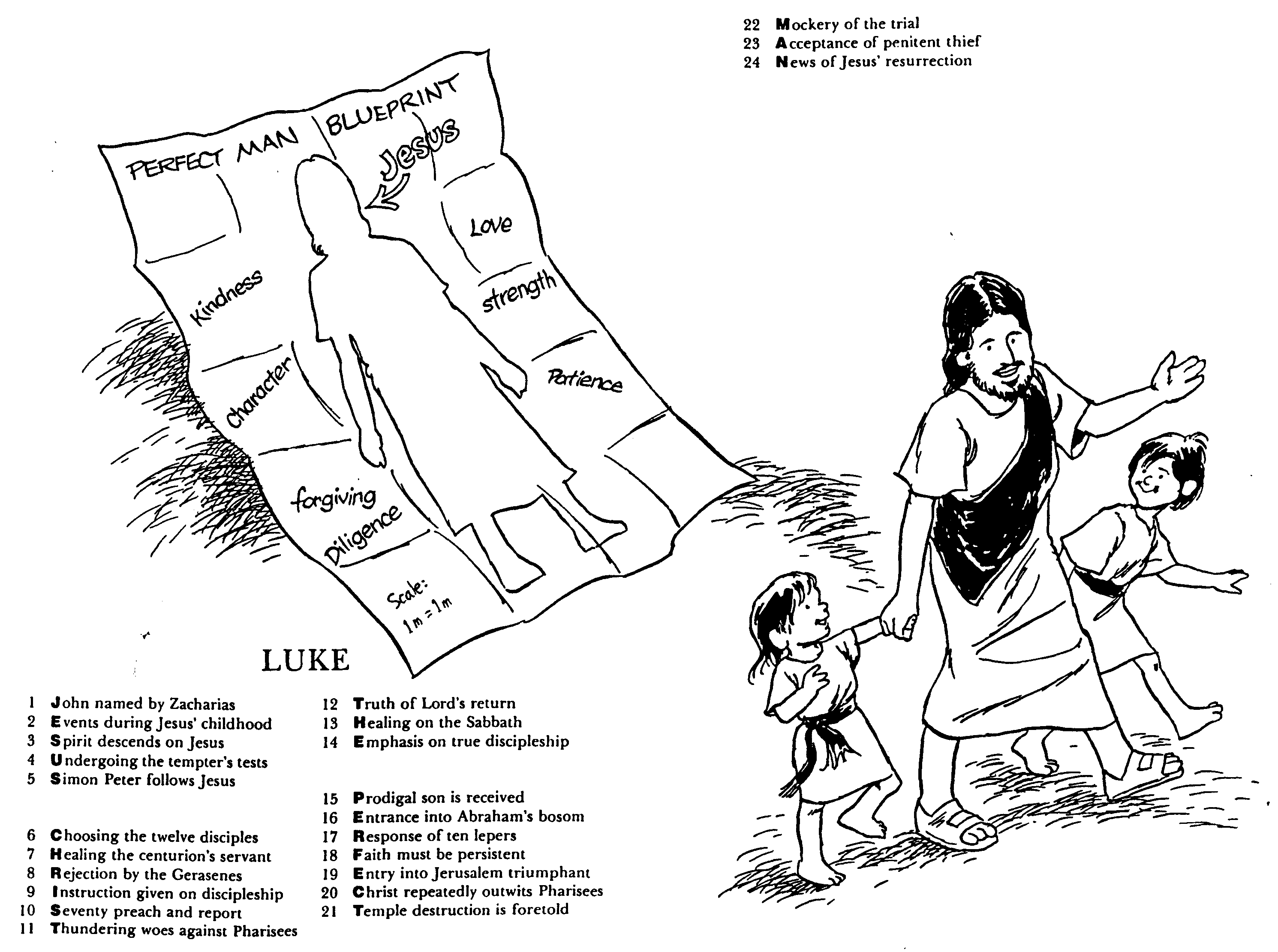 الرجل الكامل هو يسوع!
PELAN SEORANG LELAKI SEMPURNA
Yesus
Kasih
Baik Hati
Kekuatan
Karakter
Sabar
Ampun
Rajin
لوقا
Skala
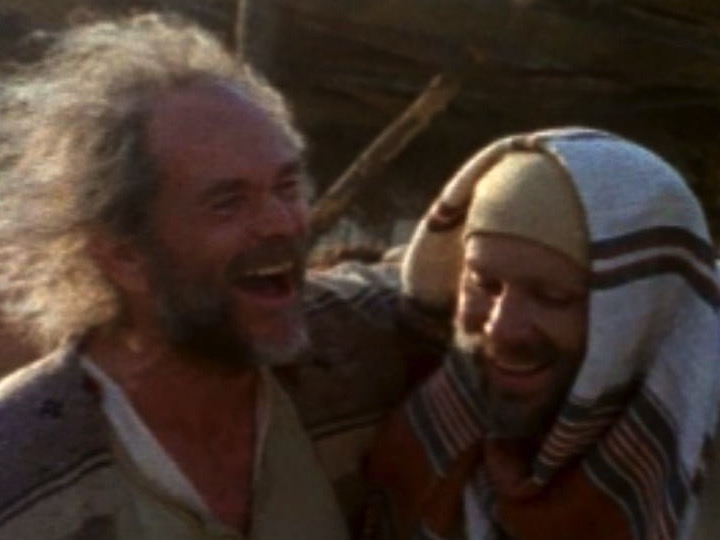 مَن هو لوقا؟
طبيب
رفيق سَفَرٍ لبولس
مؤرِّخٌ وكاتبٌ فصيحٌ وواضح
[Speaker Notes: تفضَّل بالدخول أيُّها الطبيب لوقا. رجلٌ يهتمُّ بالتفاصيل، وطبيب، وأعزب. وقد جعلَتْه هذه الأمورُ الشخصَ المناسب لكتابة هذا السجلِّ (الإنجيل) الذي يحمل اسمه. وهو سافر أيضاً مع بولس في رحلاته. وبصفته أمميَّاً، كان يفهم عقليَّة الأشخاص من الخلفيَّة الأمميَّة.]
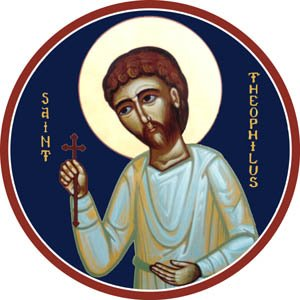 مَن هو ثاوفيلس؟
"الـمُحِبُّ لله"
مؤمنٌ بيسوع
ربما يكون أحد الداعمين والمتبرِّعين من الأثرياء
[Speaker Notes: مَن هو ثاوفيلس؟ يعني اسمه "الـمُحِبُّ لله". ويبدو أنَّه من المحتمل أنَّه كان- بصفته مؤمناً- يُقدِّم الدعم الماليَّ لرحلات لوقا والأبحاث التي كان يقوم بها لكتابة هذا الإنجيل.]
لوقا
69
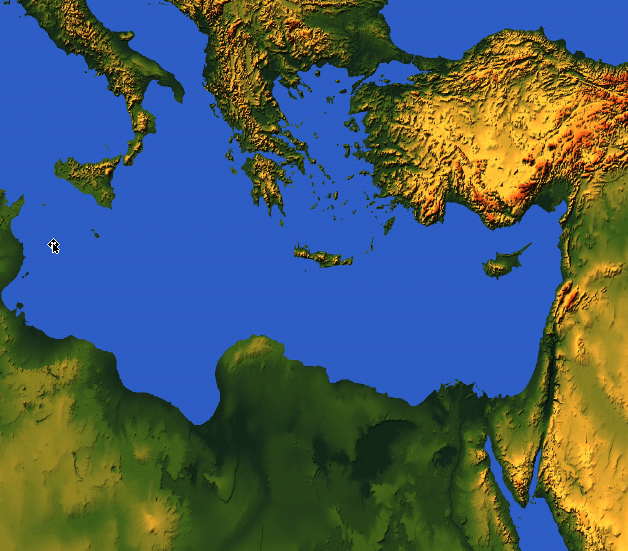 أسيَّا الصُغرَى؟
المنشأ: قيصريَّة، إسرائيل
الوجهة المقصودة: ثاوفيلس
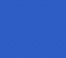 الاسكندريَّة؟
روما؟
قيصريَّة
أين عاش الكاتب والقرَّاء لهذا الإنجيل؟
[Speaker Notes: ولكن كيف استطاع لوقا أن يجد الوقت الكافي للكتابة بينما هُم مشغولون جدًّا في السفر؟
كان بولس قد انتهى للتوِّ من رحلته التبشيريَّة الثالثة، وكانت الخطَّة أن يعود مدَّةً وجيزةً إلى أورشليم حاملًا معه التقدمات من الأمم إلى القدِّيسين من اليهود (قارن مع رومية، الأصحاح 15).
ولكن حدث شغبٌ في أورشليم أدَّى إلى اعتقال بولس وسجْنِه في قيصريَّة مدَّة عامين (أعمال الرسل، الأصحاح 21). كان بولس في السجن ما بين 57-59م، لكن لم يكنْ لوقا مسجونًا معه في ذلك الوقت. واتَّخذ لوقا مكان إقامته ليكون في قيصريَّة التي كانت المقرَّ الرئيسيَّ للرومان في إسرائيل. وكان هذا هو الزمان المثاليَّ والمكان المثاليَّ لكي يتنقَّل لوقا في أرجاء إسرائيل ليقوم بالبحث اللازم، فقد عاش يسوع هناك قبْلَ 25 عاماً فقط من وجود لوقا هناك، وهكذا كان هناك الكثير من الناس المتاحين ليُجرِي مقابلاتٍ معهم- تماماً كما ستكون عليه الحال لو أردتَ أن تكتب كتاباً في عصرنا هذا عن أمورٍ حدثَتْ قبْلَ 25 سنة.]
كيف يمكن أن نكون متأكِّدين وثابتين في حقيقة إيماننا بيسوع؟
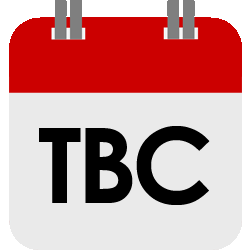 لوقا
[Speaker Notes: ما هي الوسائل التي يمكننا التفكير بها لمساعدتنا على أن نكون واثقين من حقيقة ما تَعَلَّمناه؟]
Slides on لوقا 1
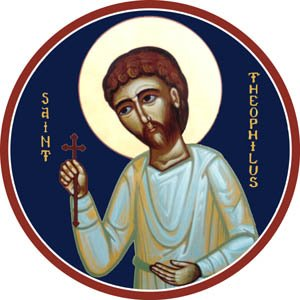 كيف نكون متأكِّدين وثابتين...
... في حقيقة إيماننا 
بيسوع
لوقا
المصادر حول حياة المسيح موثوقٌ بها (لوقا 1: 1-4).
[Speaker Notes: كانت مصادر لوقا مصادر يُعتمَد عليها للأمميِّين المُتَشكِّكين، ولتحقيق غرضه من أجل تأكيد وتثبيت إيمان ثاوفيلس.]
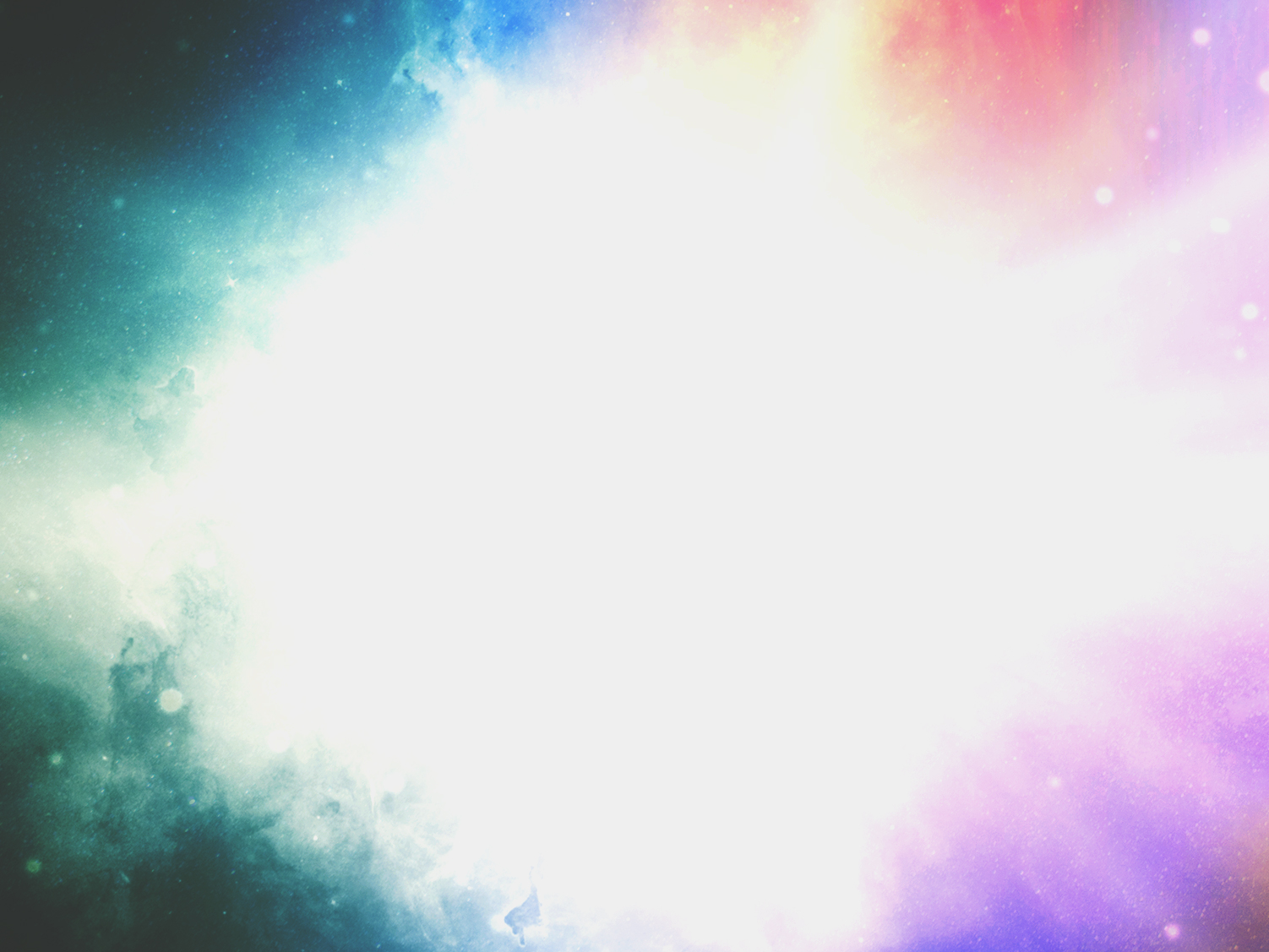 لوقا ١ : ١-٢
١ إِذْ كَانَ كَثِيرُونَ قَدْ أَخَذُوا بِتَأْلِيفِ قِصَّةٍ فِي الأُمُورِ الْمُتَيَقَّنَةِ عِنْدَنَا ٢ كَمَا سَلَّمَهَا إِلَيْنَا الَّذِينَ كَانُوا مُنْذُ الْبَدْءِ مُعَايِنِينَ وَخُدَّاماً لِلْكَلِمَةِ
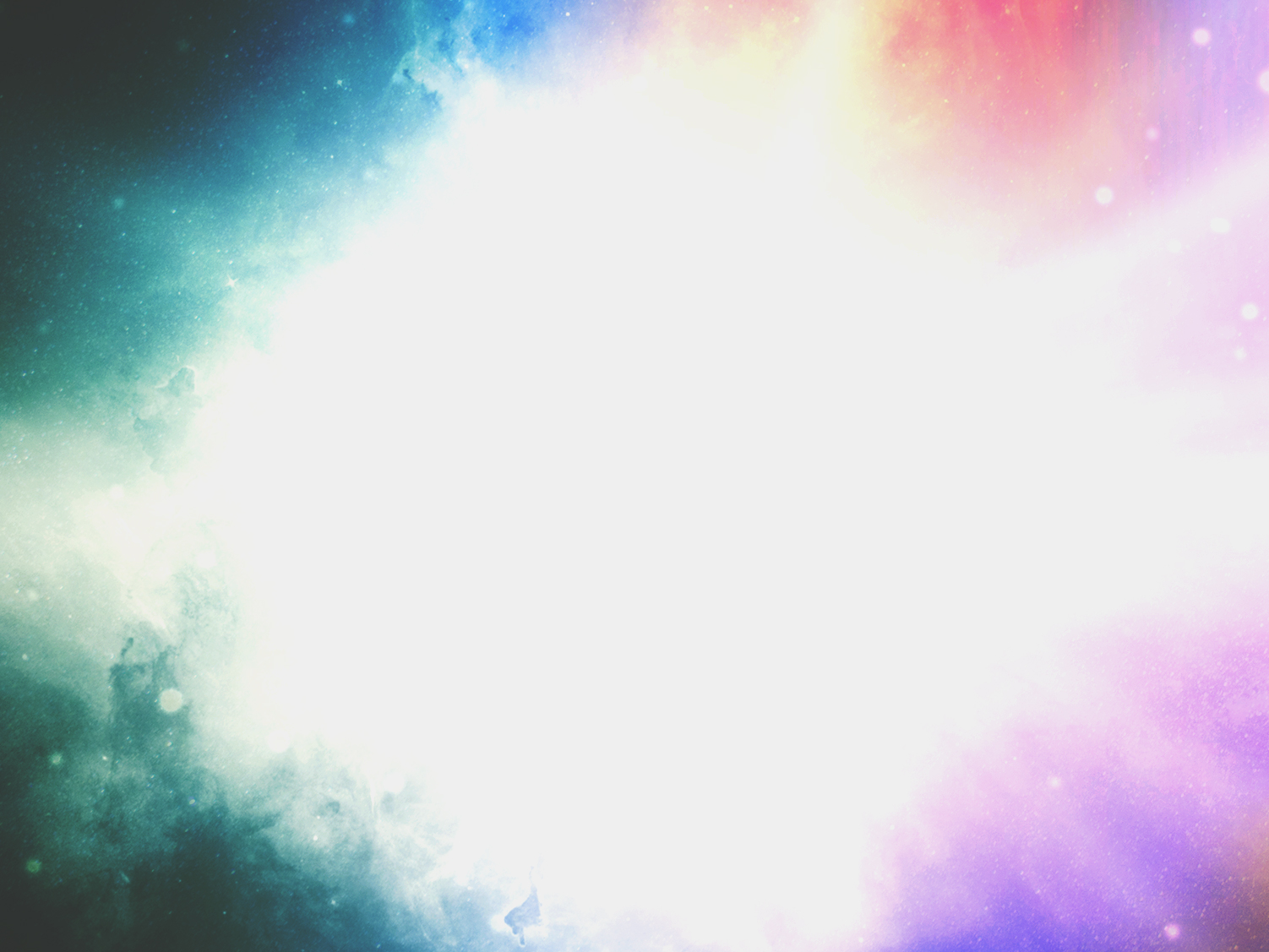 لوقا ١ : ٣-٤
٣ رَأَيْتُ أَنَا أَيْضاً إِذْ قَدْ تَتَبَّعْتُ كُلَّ شَيْءٍ مِنَ الأَوَّلِ بِتَدْقِيقٍ أَنْ أَكْتُبَ عَلَى التَّوَالِي إِلَيْكَ أَيُّهَا الْعَزِيزُ ثَاوُفِيلُسُ ٤ لِتَعْرِفَ صِحَّةَ الْكَلاَمِ الَّذِي عُلِّمْتَ بِهِ.
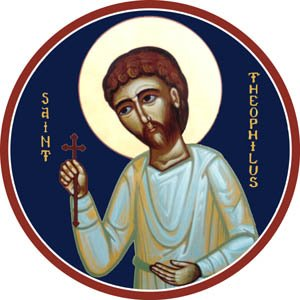 كيف نكون متأكِّدين وثابتين...
... في حقيقة إيماننا 
بيسوع
لوقا
أرسل الله يسوع ليكون مُخَلِّص اليهود والعالَم (لوقا 1: 5 – 4: 13).
المصادر حول حياة المسيح موثوقٌ بها (لوقا 1: 1-4).
[Speaker Notes: إنَّ حياة المسيح السابقة لحياته العلنيَّة (أي قبْلَ خدمته العامَّة للناس) وتحضيره للخدمة يُظهِران خُطَّة الله المُدارة بترتيبه وسيادته في وسط سياق الساميَّة، ولكن مع صبغةٍ (تلميحاتٍ) تتَّجه إلى العالم كلِّه.
عندما نقرأ عن مجيء المسيح في سرْدِ قصص مرحلة الطفولة في حياة يوحنَّا المعمدان ويسوع، يمكننا أن نرى أنَّ هذا المجيء يُظهِر أنَّ الله بسيادته قدَّم يسوع بوصفه مسيَّا إسرائيل المنتظَر، ومُخَلِّص العالَم، وابن الله (لوقا 1: 5 – 2: 52).]
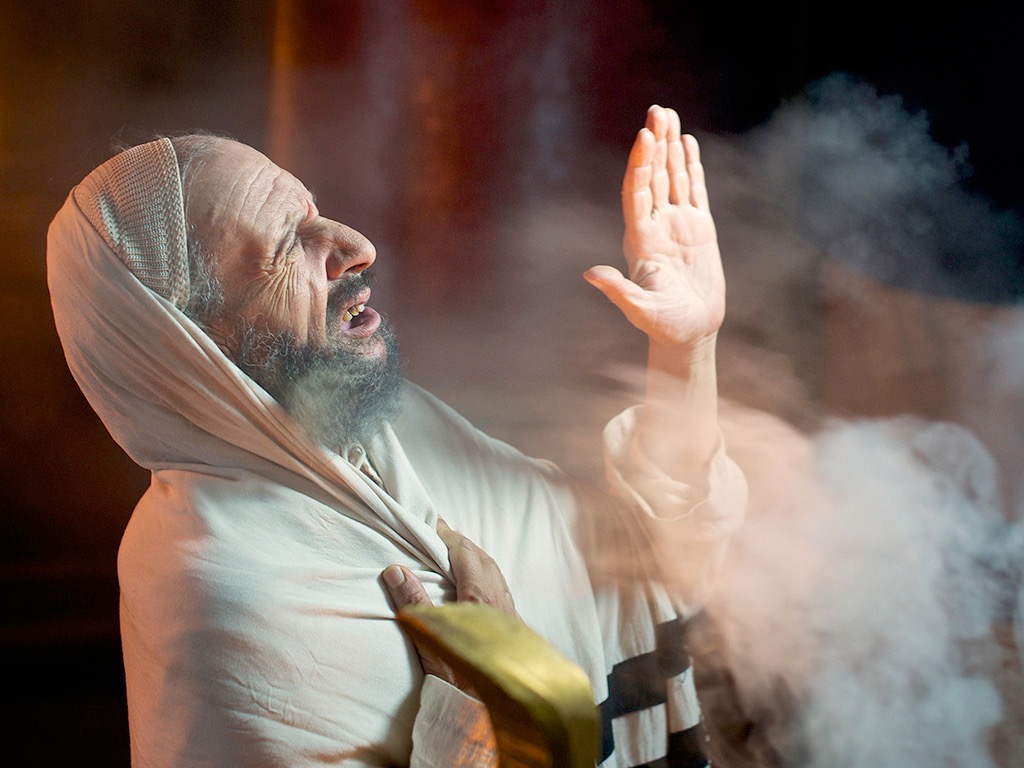 لوقا 1: 5-25، 39-45، 57-80
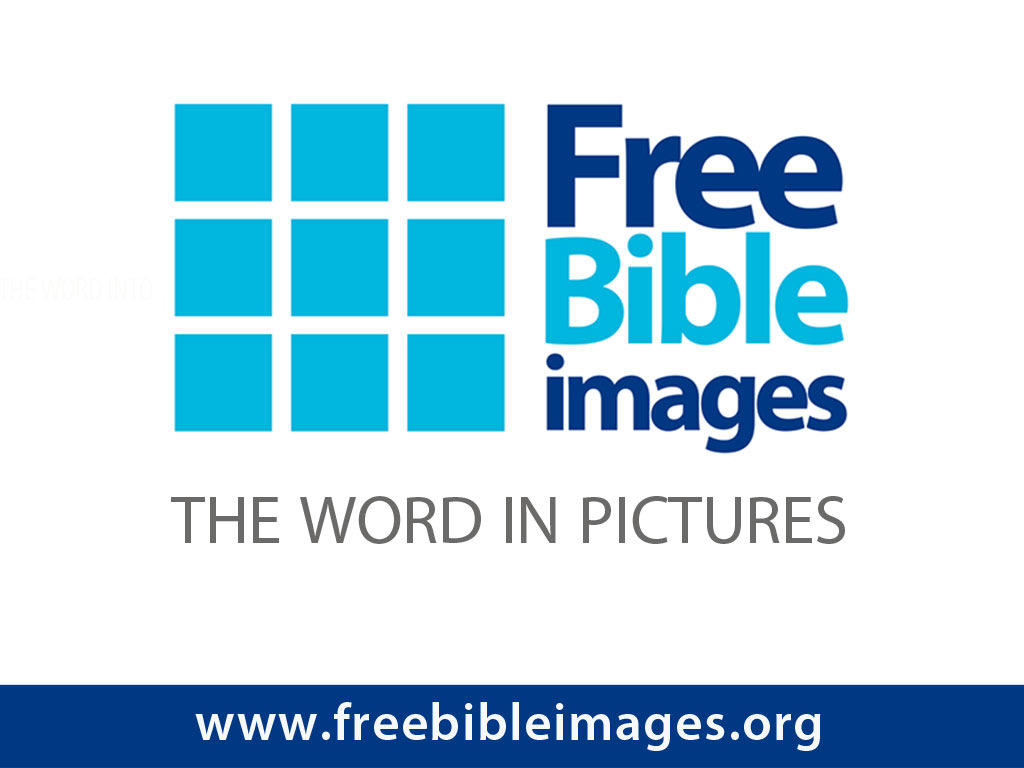 صور
كتابية
مجانية
يتلقَّى زكريَّا وعداً
بولادة ابنٍ له
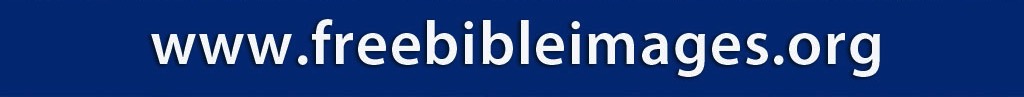 [Speaker Notes: يكشف لنا الإعلانان عن ولادتي يوحنَّا ويسوع بتلميحاتهما المذكورة في العهد القديم أنَّ يسوع هو حقَّاً المسيَّا المنتظَر لإسرائيل (لوقا 1: 5-56).
يتميَّز إنجيل لوقا باحتوائه على الكثير من الأمثال التي قالها يسوع.]
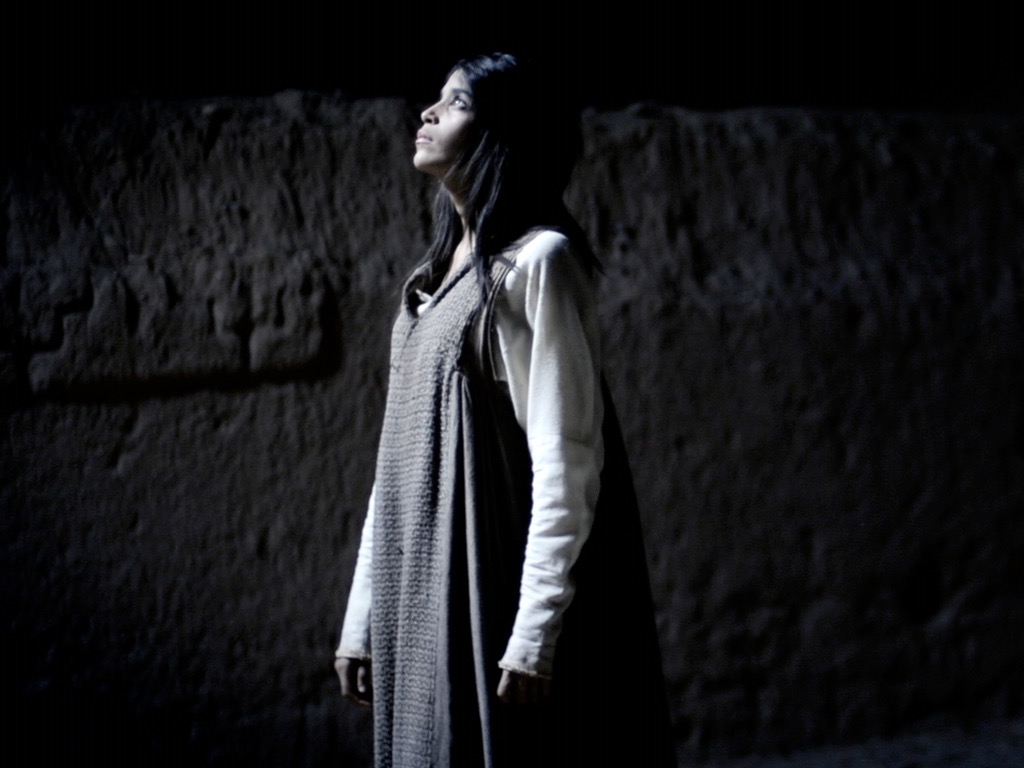 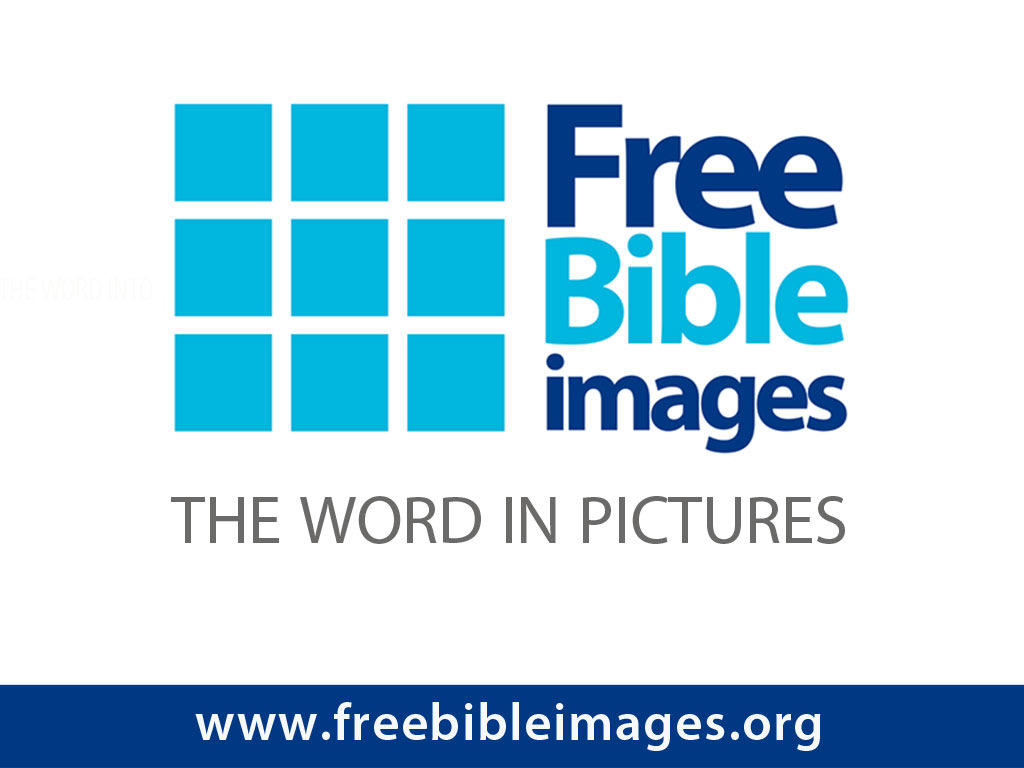 صور
كتابية
مجانية
ملاكٌ يزور مريم
لوقا 1: 26-38
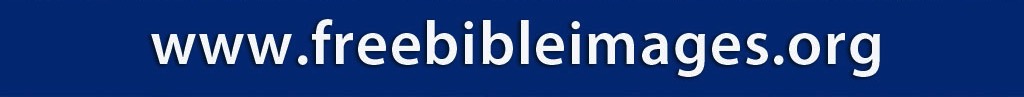 [Speaker Notes: تُظهِر الولادتان المعجزيتان ليوحنَّا المعمدان ويسوع أنَّ الله يسيطر على كلِّ الأمور- ابتداءً من المرأة العاقر وانتهاءً بقرارات الملوك وأحكامهم- وذلك لكي يُقدِّم اللهُ المسيَّا الخاصَّ بإسرائيل (ليكون) عطيَّةً إلى كلِّ العالَم (لوقا 1: 57– 2: 20).]
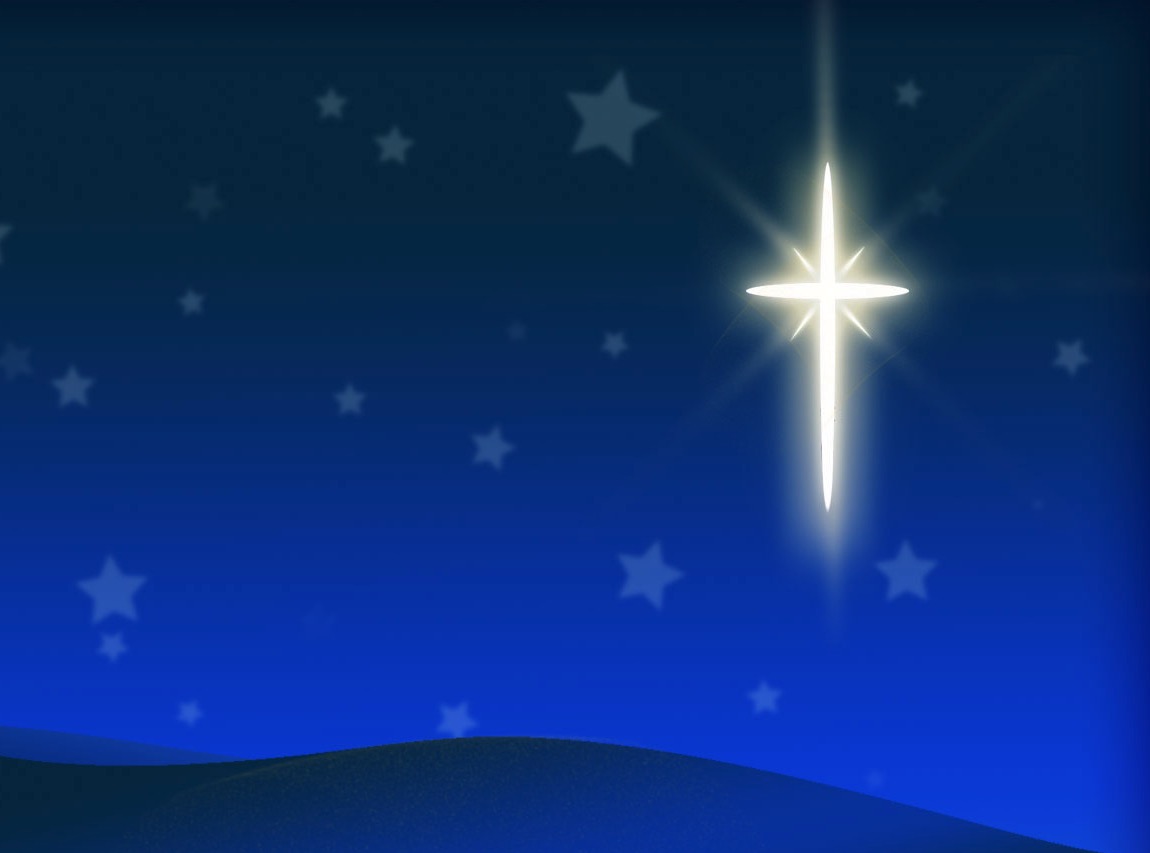 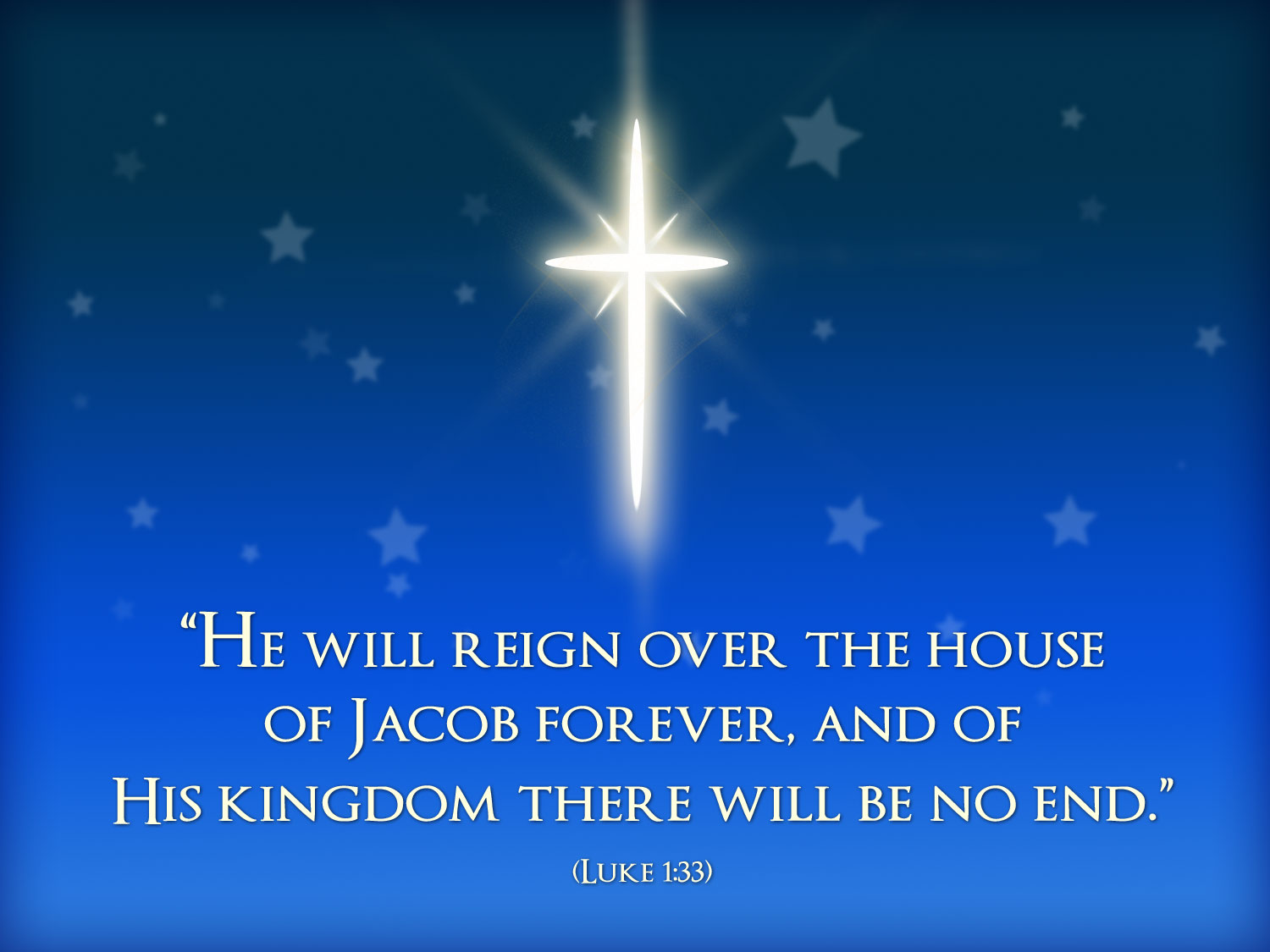 لوقا ١ : ٣٣ وَيَمْلِكُ عَلَى بَيْتِ يَعْقُوبَ إِلَى الأَبَدِ وَلاَ يَكُونُ لِمُلْكِهِ نِهَايَةٌ.
Slides on لوقا  2
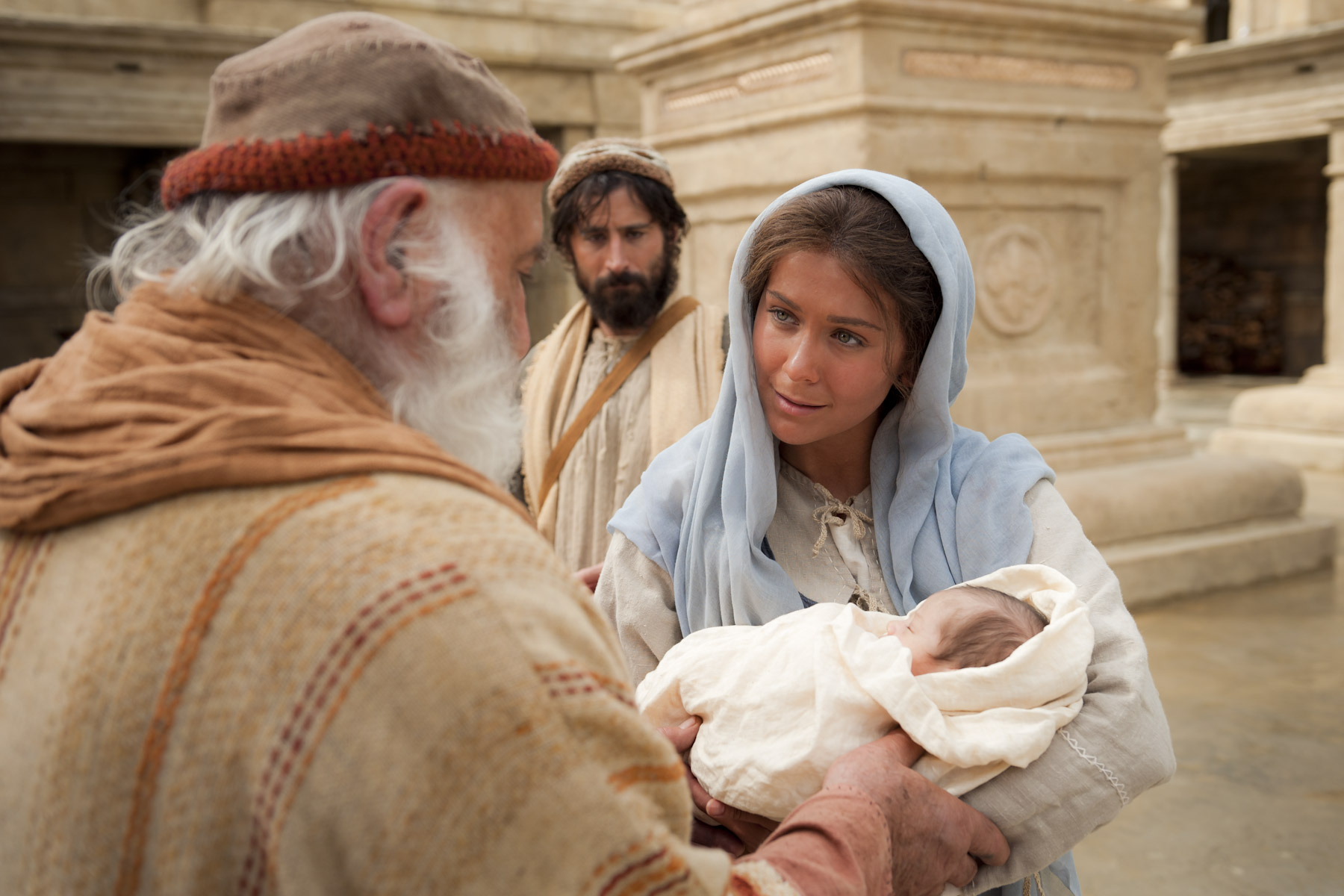 لوقا ٢ : ٢٩-٣٢
٢٩ «الآنَ تُطْلِقُ عَبْدَكَ يَا سَيِّدُ حَسَبَ قَوْلِكَ بِسَلاَمٍ ٣٠ لأَنَّ عَيْنَيَّ قَدْ أَبْصَرَتَا خَلاَصَكَ ٣١ الَّذِي أَعْدَدْتَهُ قُدَّامَ وَجْهِ جَمِيعِ الشُّعُوبِ. ٣٢ نُورَ إِعْلاَنٍ لِلأُمَمِ وَمَجْداً لِشَعْبِكَ إِسْرَائِيلَ».
[Speaker Notes: نرى هنا في إنجيل لوقا جاذبيَّة دعوة رسالة الإنجيل الموجَّهة للعالَم والأمم. نرى بوضوحٍ أنَّ لوقا يُفكِّر في الأمم من غير اليهود، حيث نراه يترجم تعابير آراميَّة، ويتتبَّع نسلَ المسيح وصولًا إلى آدم، ويُشير إلى الحكَّام الرومان لتحديد الزمن الذي وقعَتْ فيه الأحداث، ويتجنَّب الإشارة إلى تتميم نبوَّات العهد القديم، ويقتبس من الترجمة السبعينيَّة، ويشرح العادات اليهوديَّة وتضاريس إسرائيل.]
65
تحديد تاريخ ميلاد المسيح
تاريخ الميلاد : تقريبًا ما بين كانون الأوَّل 5 ق.م / كانون الثاني 4 ق.م
وُلِد يسوع بين هذين التاريخين:
موتهيرودس الكبير (متَّى 2: 1؛ لوقا 1: 5)
إحصاء
كيرينيوس/سيرينيوس
(لوقا 2: 1-5)
29 آذار – 11 نيسان
4 ق.م
6 ق.م
هارولد  دبليو. هوهنر، النواحي الزمنية لحياة المسيح (زوندرفان، 1977)، 114
[Speaker Notes: يذكر المؤرِّخ يوسيفيوس (Josephus) حدوث خسوفٍ للقمر بالارتباط بموت هيرودس، وهذا يضع ميلاد المسيح بين هذين التاريخين.

Common-421
BE-42-Luke-34
NS-00-NT Introduction-62
NS-01-Matt1-14-slide missing
NS-03-Luke1-12-slide 161]
Slides on لوقا 3
لوقا ٣ : ١-٢
يُوحَنَّا الْمَعْمَدَانُ
١ وَفِي السَّنَةِ الْخَامِسَةِ عَشْرَةَ مِنْ سَلْطَنَةِ طِيبَارِيُوسَ قَيْصَرَ إِذْ كَانَ بِيلاَطُسُ الْبُنْطِيُّ وَالِياً عَلَى الْيَهُودِيَّةِ وَهِيرُودُسُ رَئِيسَ رُبْعٍ عَلَى الْجَلِيلِ وَفِيلُبُّسُ أَخُوهُ رَئِيسَ رُبْعٍ عَلَى إِيطُورِيَّةَ وَكُورَةِ تَرَاخُونِيتِسَ وَلِيسَانِيُوسُ رَئِيسَ رُبْعٍ عَلَى الأَبِلِيَّةِ ٢ فِي أَيَّامِ رَئِيسِ الْكَهَنَةِ حَنَّانَ وَقَيَافَا كَانَتْ كَلِمَةُ اللهِ عَلَى يُوحَنَّا بْنِ زَكَرِيَّا فِي الْبَرِّيَّةِ
لوقا ٣ : ٣-٤
يُوحَنَّا الْمَعْمَدَانُ
٣ فَجَاءَ إِلَى جَمِيعِ الْكُورَةِ الْمُحِيطَةِ بِالأُرْدُنِّ يَكْرِزُ بِمَعْمُودِيَّةِ التَّوْبَةِ لِمَغْفِرَةِ الْخَطَايَا ٤ كَمَا هُوَ مَكْتُوبٌ فِي سِفْرِ إِشَعْيَاءَ النَّبِيِّ: «صَوْتُ صَارِخٍ فِي الْبَرِّيَّةِ أَعِدُّوا طَرِيقَ الرَّبِّ اصْنَعُوا سُبُلَهُ مُسْتَقِيمَةً.
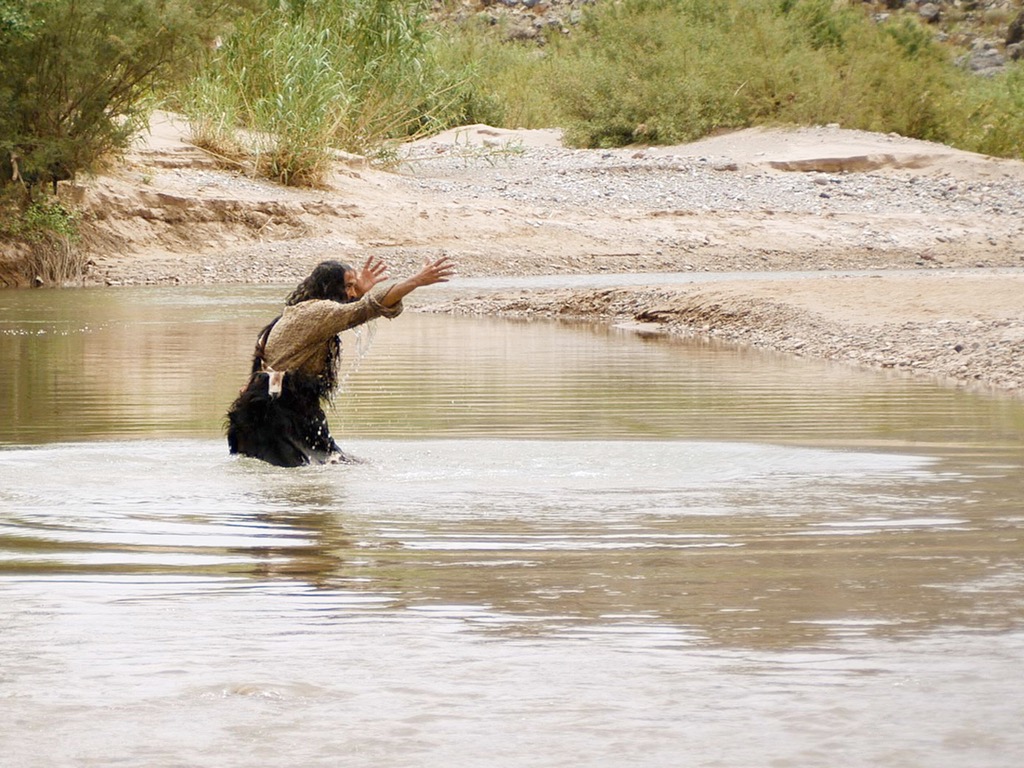 يوحنَّا المعمدان
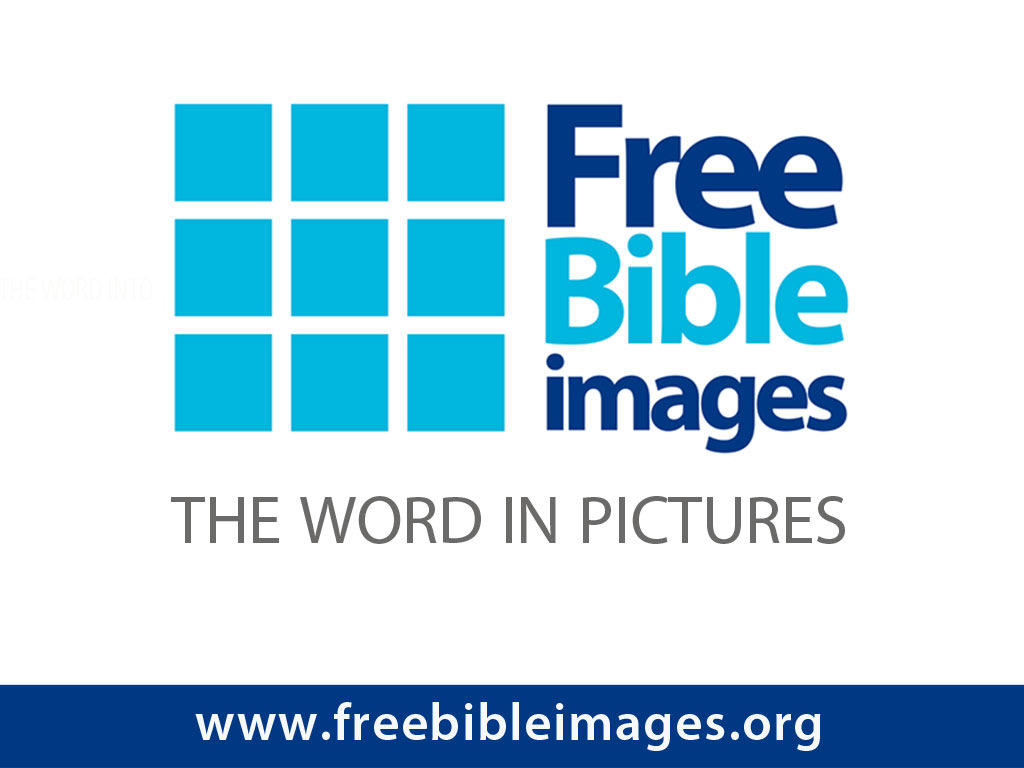 صور كتابية   مجانية
متَّى 3: 1-16
مرقس 1: 1-11
لوقا 3: 1-22
يوحنَّا 1: 1-34
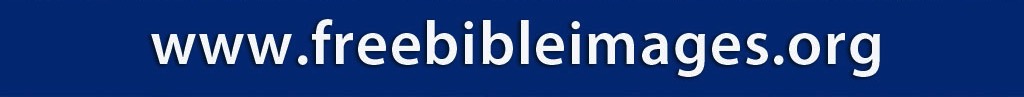 [Speaker Notes: يُمثِّل الأصحاح 40 من إشعياء معلومات الخلفيَّة الرئيسيَّة المتاحة عن يوحنَّا المعمدان. يُعزِّي اللهُ شعبَه رغم أنَّه يُخبِرهم بالسبي الآتي عليهم- وهو يفعل هذا بتقديم وعدٍ عن صوت صارخٍ في البرَّيَّة، وليس في الهيكل.]
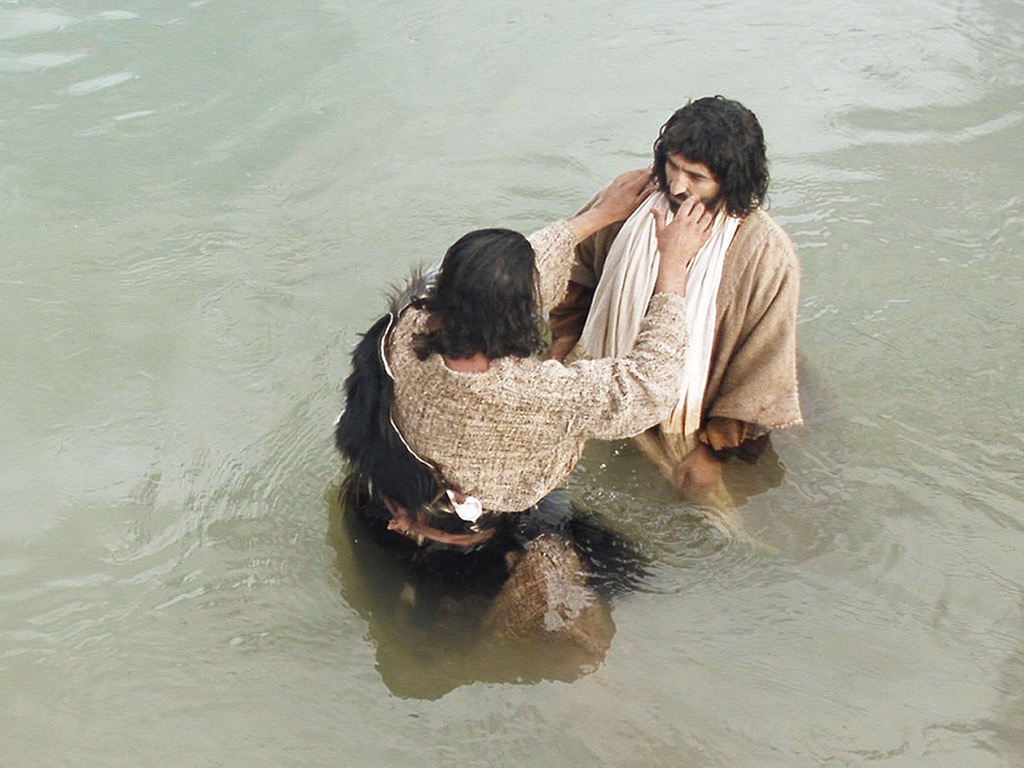 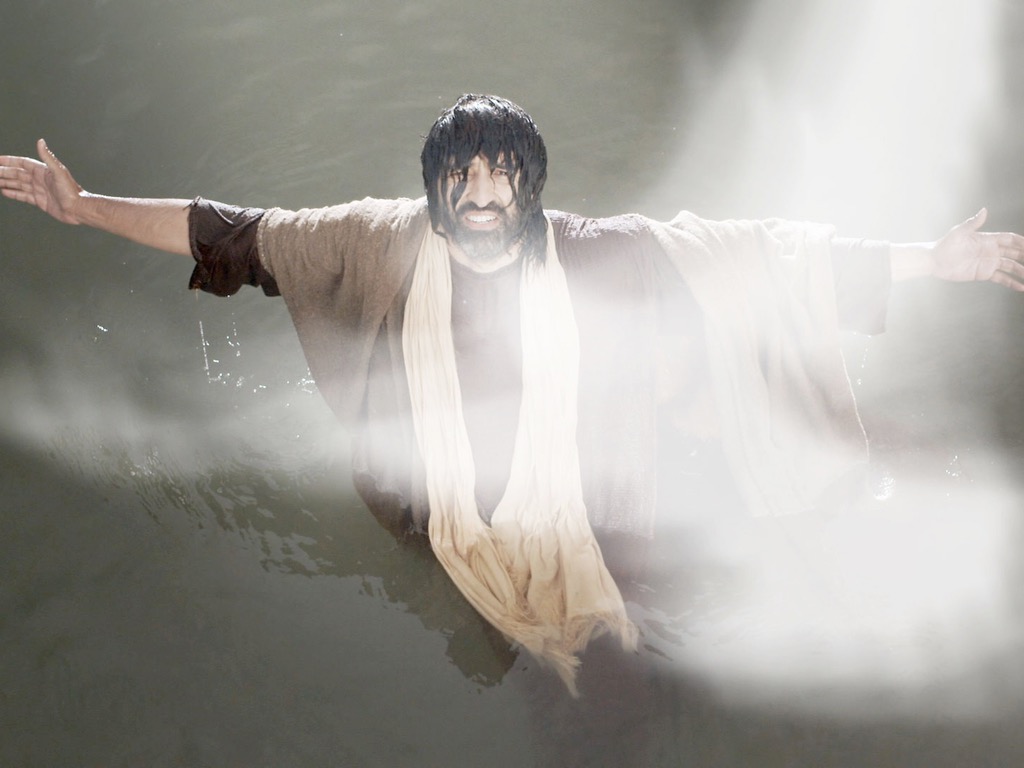 38أ
التسلسل الزمنيُّ لحياة يسوع في إنجيل لوقا
4 ق.م
1 ق.م
1 م
14
29
30
33
35
السنة 15
لطيباريوس
–يوحنا 
ويسوع
– سنة واحدة –
ولادة
يسوع
تتويج
طيباريوس
موت 
يسوع
إيمان
بولس
"في السَّنَةِ الخامِسَةِ عَشرَةَ مِنْ سلطَنَةِ طيباريوسَ قَيصَرَ... كانتْ كلِمَةُ اللهِ علَى يوحَنا... فجاءَ... يَكرِزُ" (لو 3: 1-3)
32-33 سنة
"ولما ابتدأ يسوع (خدمته) كان له نحو ثلاثين سنة" (لو 3: 23)"
[Speaker Notes: يدور جدالٌ بين الباحثين حول ما إذا كان موت يسوع قد حدث في عام 30م أو 33م. وقد جاء عيد الفصح في يوم الجمعة في كلا هذين العامين. ولكن من المؤكَّد أنَّ خدمة يوحنَّا المعمدان بدأَتْ عام 29م لأنَّه العام الخامس عشر من حُكْم طيباريوس في روما (لوقا 3: 1). يذكر إنجيل يوحنَّا ثلاثة أعياد فصحٍ في خدمة يسوع، وهذا يجعل صلْبَ المسيح في عام 33م.

ولكن يطرح هذا سؤالين أمامنا:
ألمْ يبدأ المسيحُ خدمتَه عندما كان عمره 30 سنة؟ في هذه الحالة تكون ولادته في عام 4 ق.م. تؤيِّد الرأي الذي يقول إنَّ الصلب حدث عام 30م. ولكن لننتبه إلى أنَّ لوقا قال إنَّ يسوع كان "نحو" ثلاثين سنة. هذا النوع من الكلمات العامَّة هو أمرٌ غير معتاد في إنجيل لوقا الذي يُسجِّل الكثير من التواريخ المحدَّدة. ربَّما قصَدَ لوقا أنْ يقول إنَّ يسوع كان مثْلَ أيِّ رجلٍ عاديٍّ في ذلك الوقت، والذي كان يبدأ العمل وحده في سنِّ الثلاثين، لكن مع إضافة تغييرٍ مفاده أنَّ يسوع كان "نحو" 30 عِوَضاً عن القول إنَّه كان يبلغ من العمر 30 سنةً بالضبط، لذلك يكون العمر 32 لبداية خدمة المسيح مقبولاً في هذه الحالة.
ألمْ يمت يسوع في سنِّ 33؟ هناك الكثير من التعليم الذي يشير إلى ذلك الرأي، إلَّا أنَّه لا يوجد مقطعٌ كتابيٌّ يدعمه. ولكنَّ هذا الرأي في حقيقة الأمر هو استنتاجٌ بناءً على افتراض الولادة في عام 4 ق.م. والصلب في عام 30م. ولكن يقودنا الكلام المذكور في لوقا 3: 1 إلى استنتاج أنَّ يسوع كان أقرب إلى عمْرِ 36 أو 37 سنةً عندما صُلِب.
_________
Common-424
BE-42-Luke-41
NS-00-NT Introduction-66
NS-01-Matt1-14-slide 
NS-03-Luke1-12-slide 167, 199]
الحقُّ الشرعيّ
متَّى 1: 1-17
الحقُّ العائليّ
لوقا 3: 23-38
سلالة داود: سلسلة النسب الملكيَّة ليسوع المسيح*
آدم      حواء
قايين  هابيل    شيث
نوح
إبراهيم
داود       بثشبع
ناثان             سليمان
النسب الشرعي
الحقُّ
الشرعيّ
حقُّ الدم (الحقُّ بناءً
 على قرابة الدم)
يوسف              مريم
يسوع المسيح
36
[Speaker Notes: ... ويوسف ... بصفته الأب بالرعاية/الحضانة وبصفته من نسل الملك سليمان... له الحقُّ في الخلافة القانونيَّة للعرش ويستطيع أن يمنحه إلى ابنه بالرعاية/الحضانة، يسوع. 
دليل رائع على مصداقية سِجِلِّ الكتاب المقدس وموثوقيته.]
Slides on لوقا  4
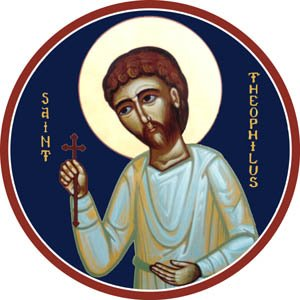 كيف نكون متأكِّدين وثابتين...
... في حقيقة إيماننا 
بيسوع
لوقا
تضمَّنَتْ خطَّةُ الله رفْضَ اليهود ليسوع لفتح الطريق أمام تقديم الخلاص للأمم (لوقا 4: 14-21: 38).
أرسل الله يسوع ليكون مُخَلِّص اليهود والعالَم (لوقا 1: 5 – 4: 13).
المصادر حول حياة المسيح موثوقٌ بها (لوقا 1: 1-4).
[Speaker Notes: الخدمة في الجليل والطريق إلى أورشليم تُظهِران رفْضَ إسرائيل ليسوع بصفته المسيَّا، والدينونة التي أصدرها عليهم بواسطة تَوَجُّهه إلى الأمم في أزمنة الأمم.]
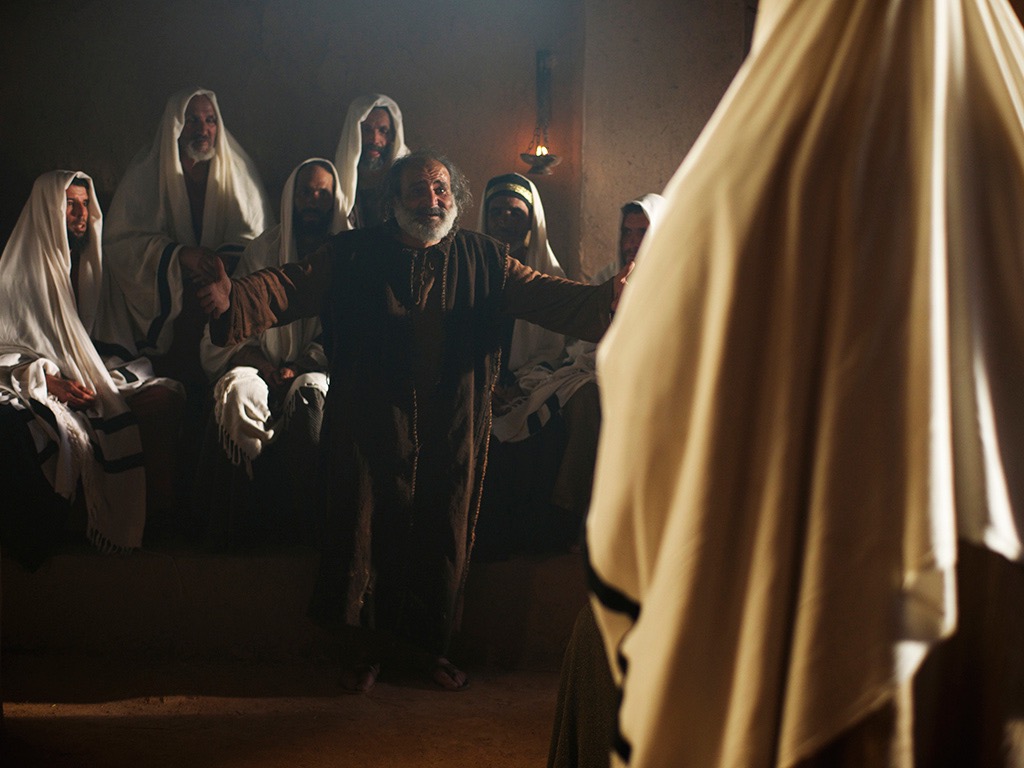 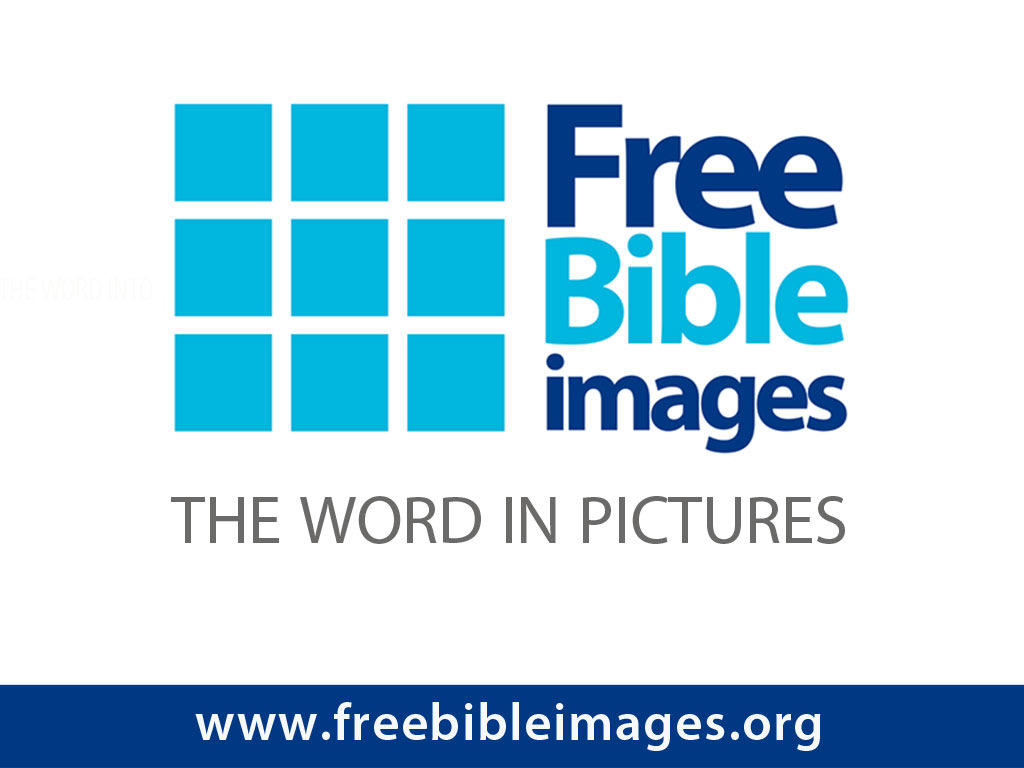 صور   كتابية   مجانية
مرقس 1: 21-28، لوقا 4: 31-37
يسوع يُحرِّر رجلاً مسكوناً بالأرواح
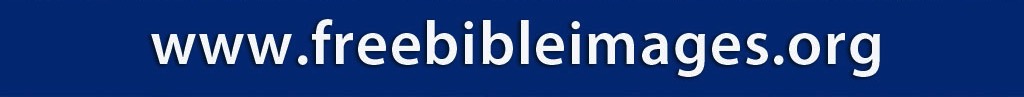 Slides on لوقا 5
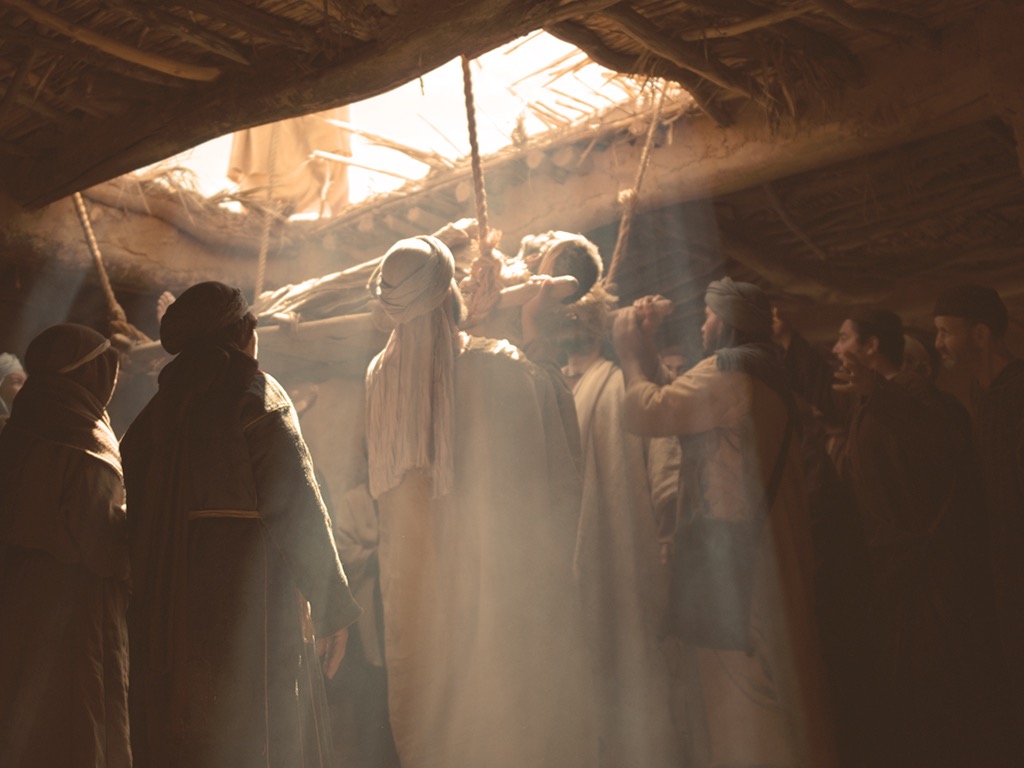 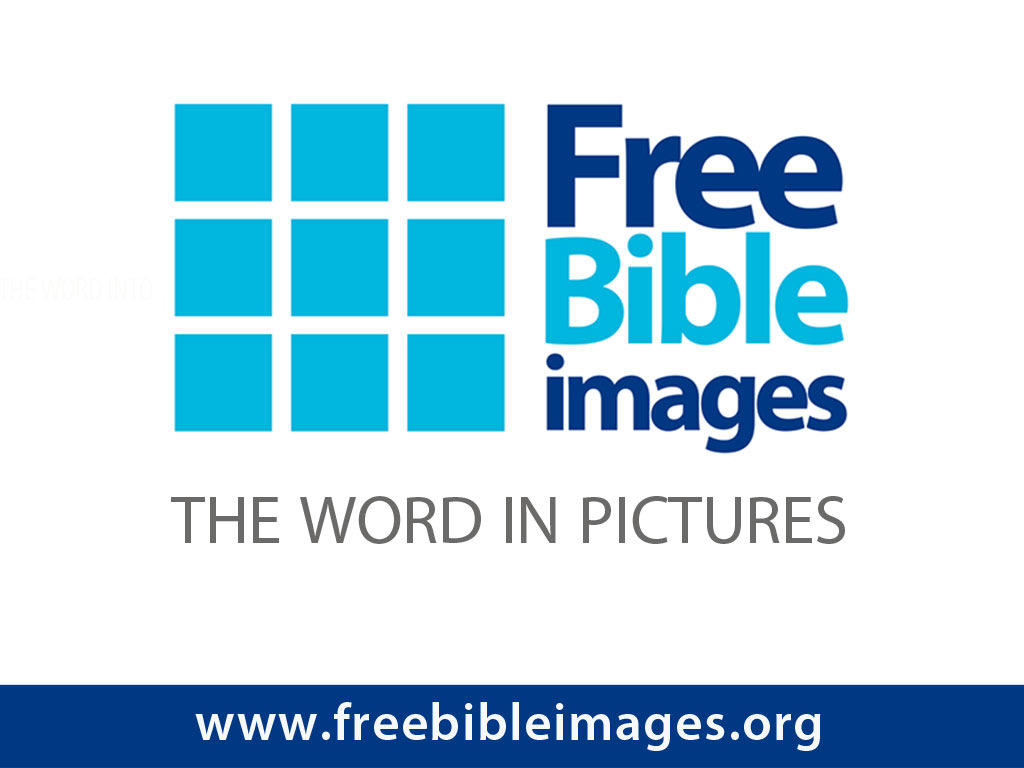 صور   كتابية   مجانية
مرقس 2: 2-12، لوقا 5: 17-26
يسوع يغفر خطايا
رجلٍ مفلوجٍ ويشفيه
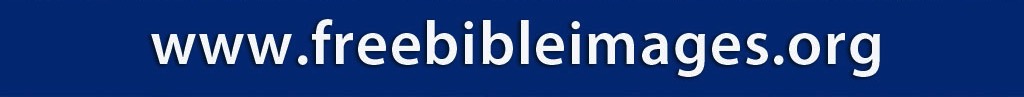 Slides on لوقا 8
[Speaker Notes: تُمثِّل خدمةُ المسيح لتسديد الحاجات في كفرناحوم وبالقرب منها تسجيلاً لامتداد ملكوت الله بواسطة معجزاته وتعاليمه، لتُظهِر بوضوحٍ أكثر هويتَه بوصفه المسيَّا (لوقا، الأصحاحين 7-8).]
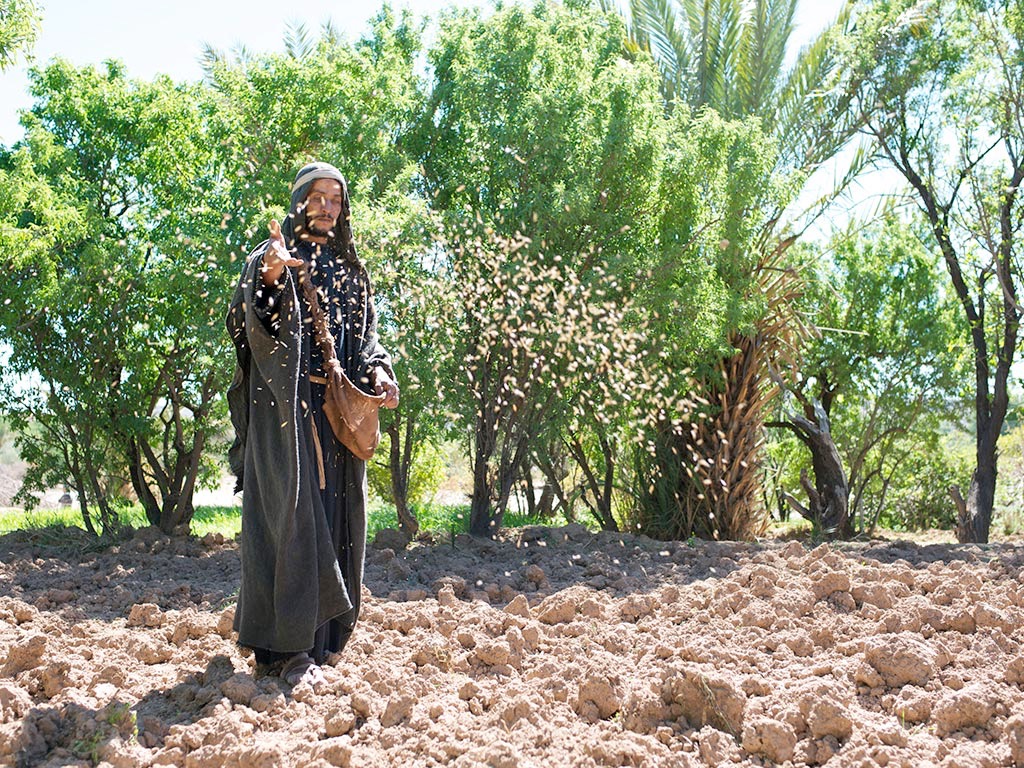 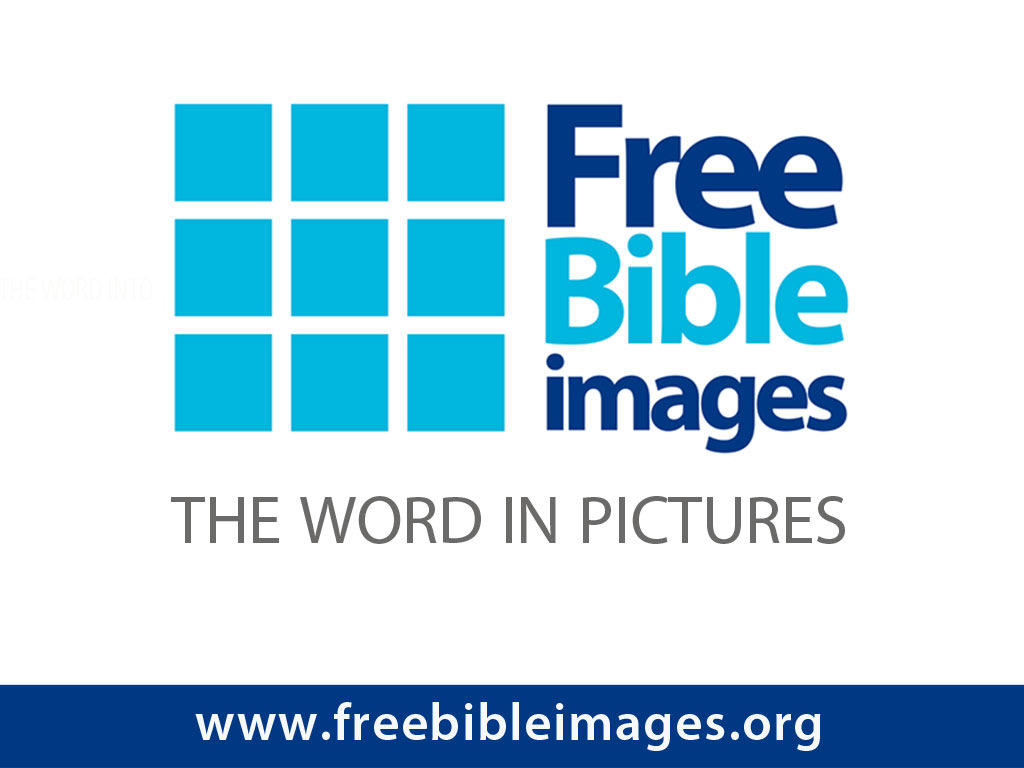 صور  كتابية    مجانية
متَّى 13: 1-23؛ مرقس 4: 1-20؛ لوقا 8: 1-15
مَثَل الزارع
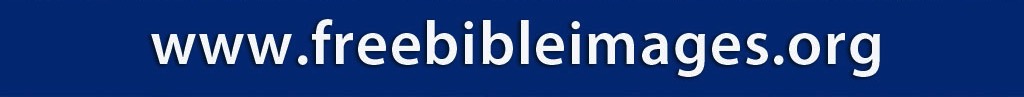 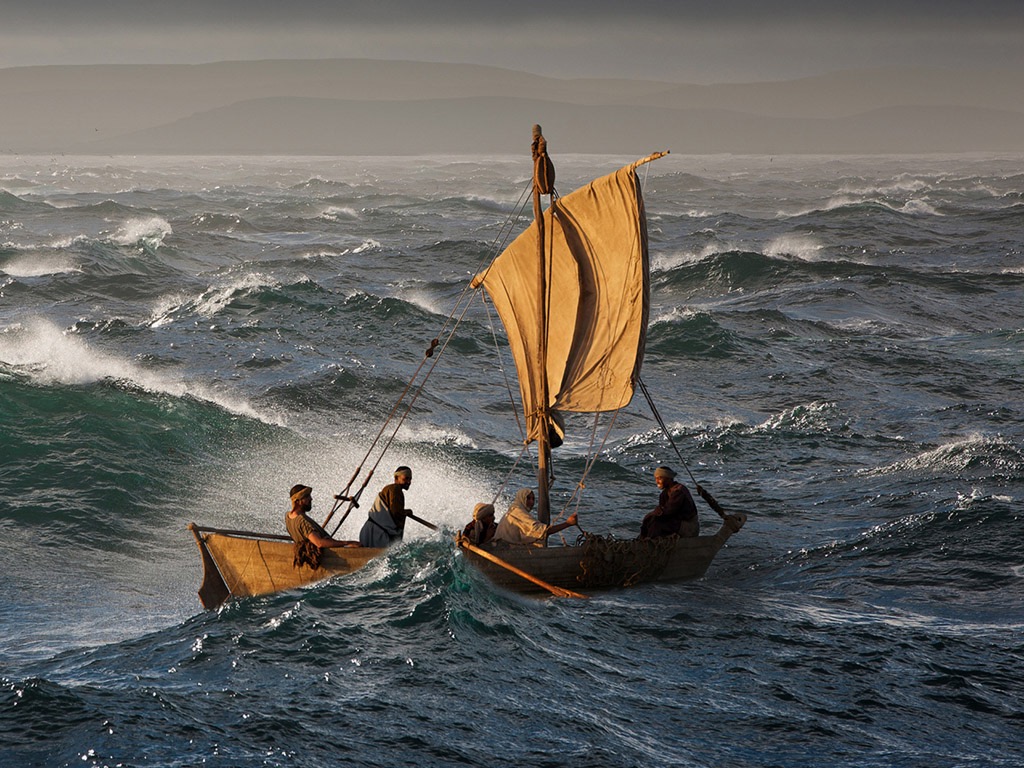 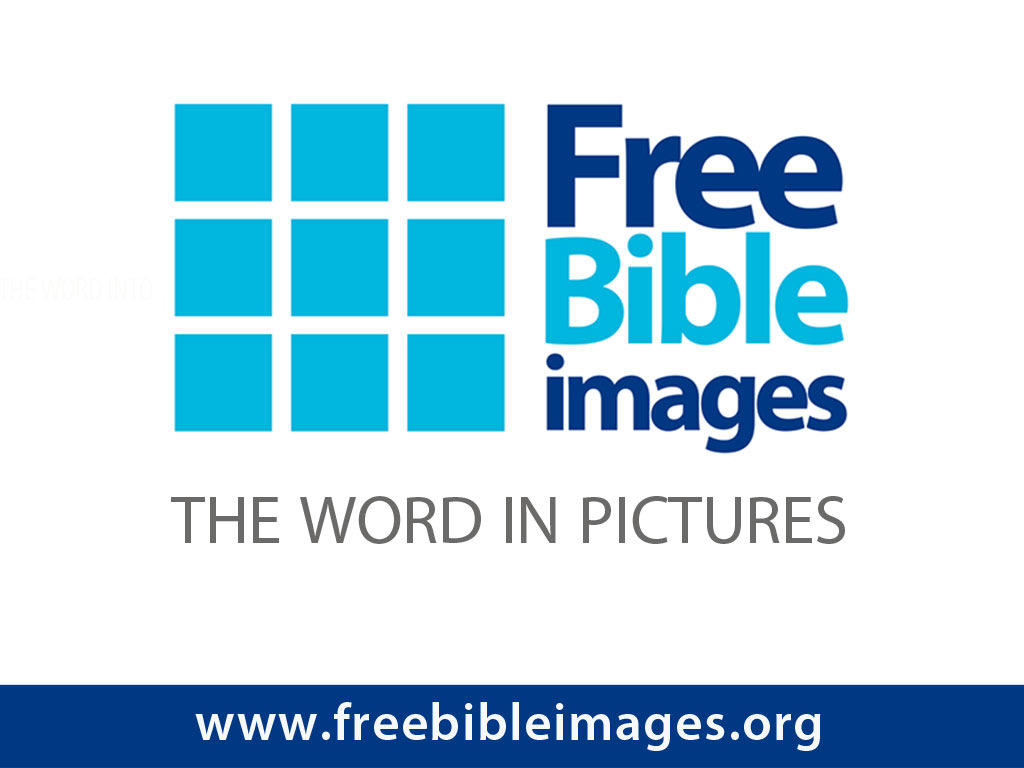 صور   كتابية   مجانية
متَّى 8: 23-27
مرقس 4: 35-41
لوقا 8: 22-25
يسوع يُهدِّئ العاصفة
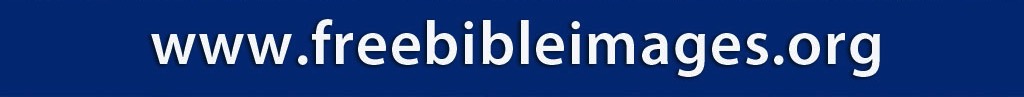 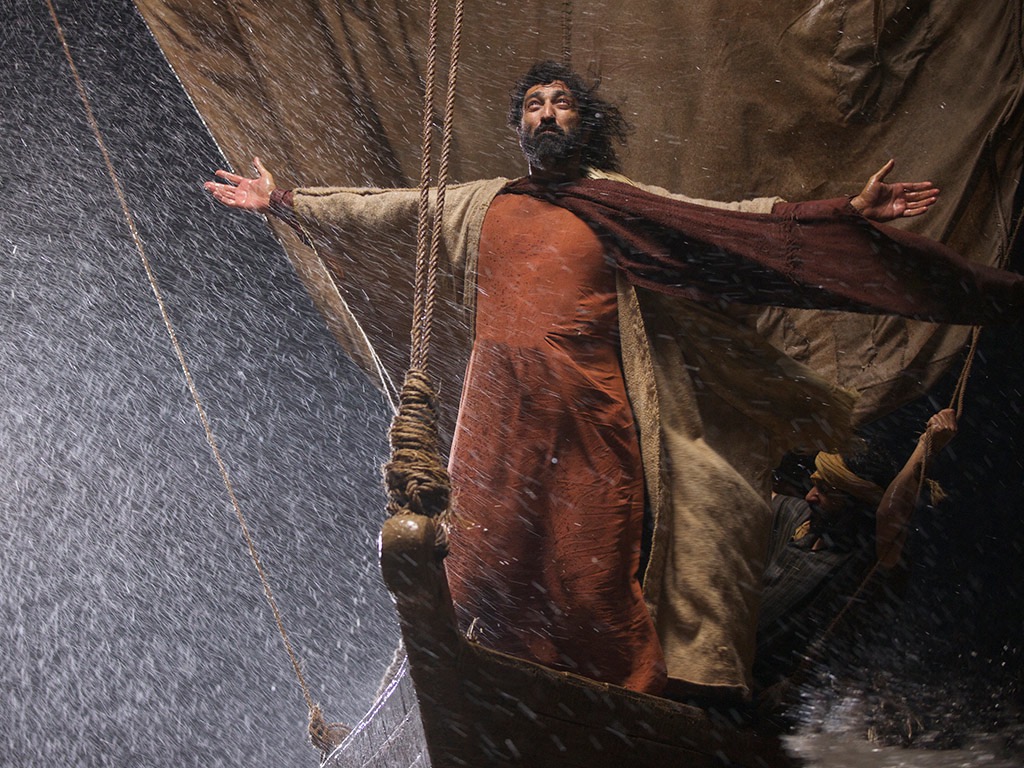 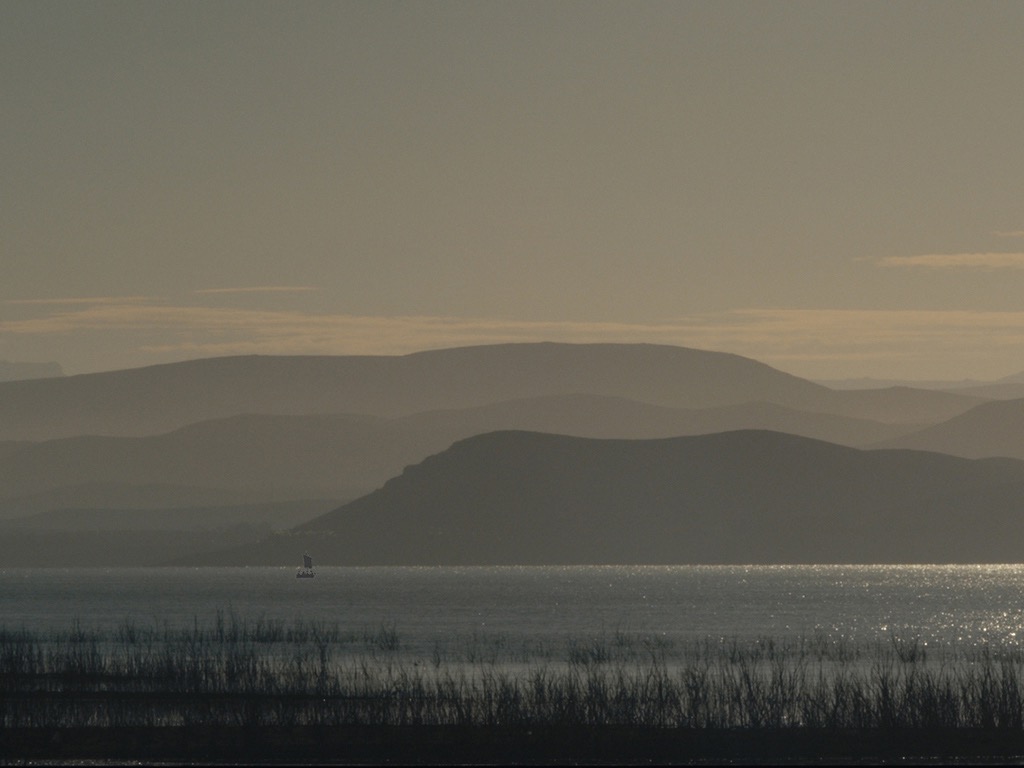 Slides on لوقا  9
[Speaker Notes: تعليم يسوع لتلاميذه بالاتِّكال عليه يُمثِّل ذروة خدمته في الجليل، وذلك قبْلَ أن يبدأ بالاقتراب من أورشليم (لوقا 9: 1-50).]
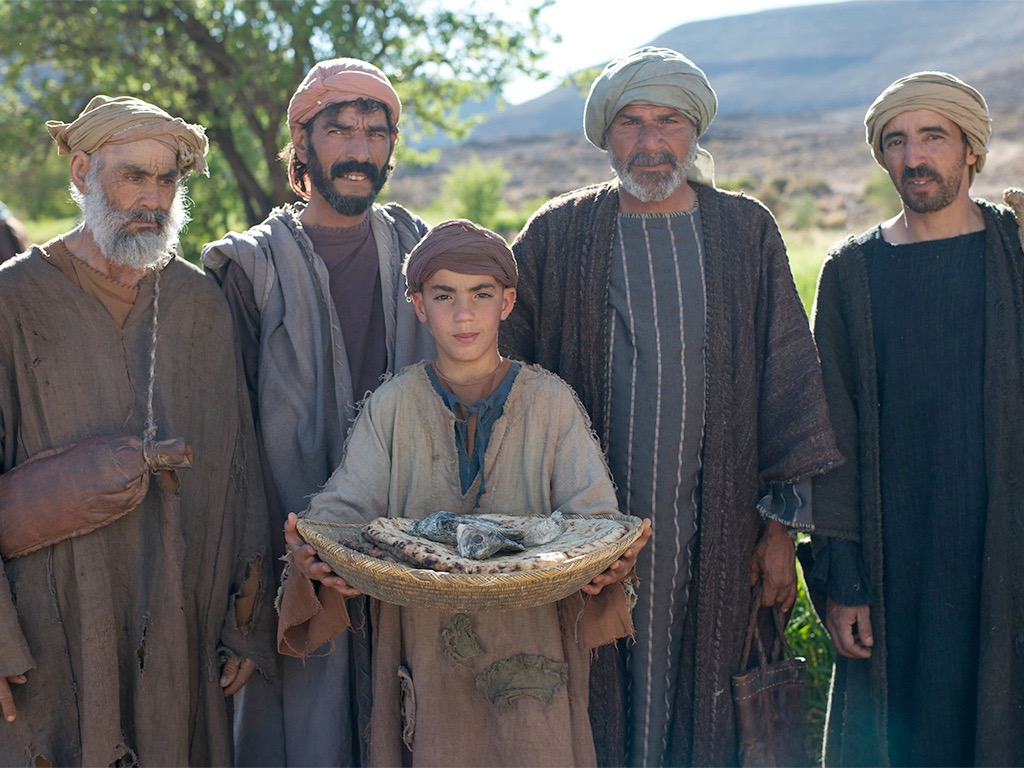 صور   كتابية   مجانية
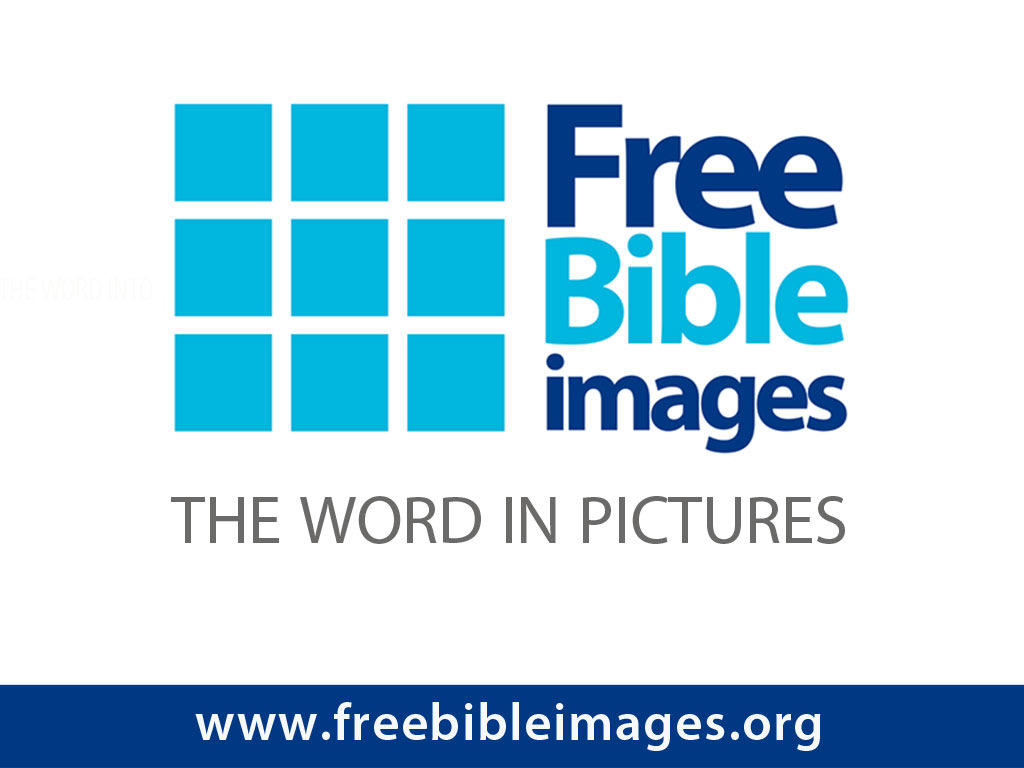 يسوع يُطعِم 5000
متَّى 14: 13-22
مرقس 6: 31-46
لوقا 9: 10-17
يوحنَّا 6: 1-13
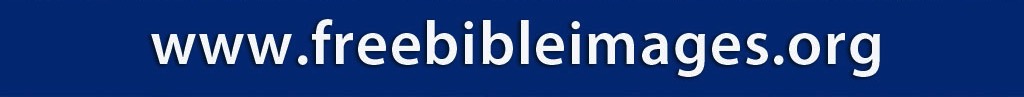 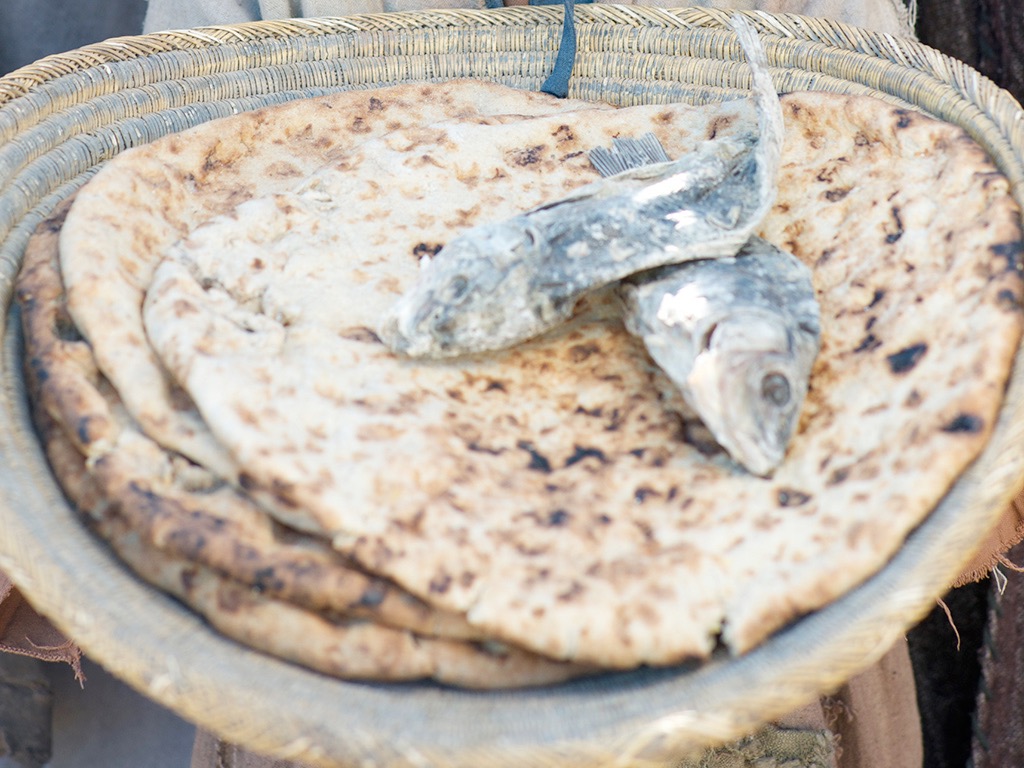 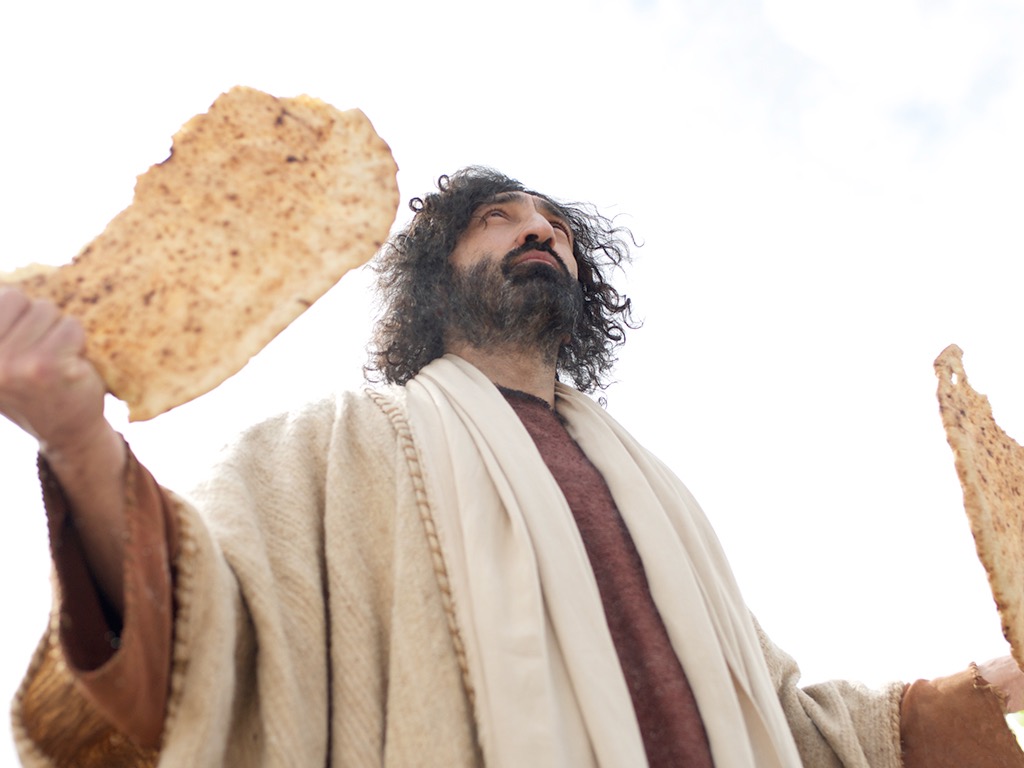 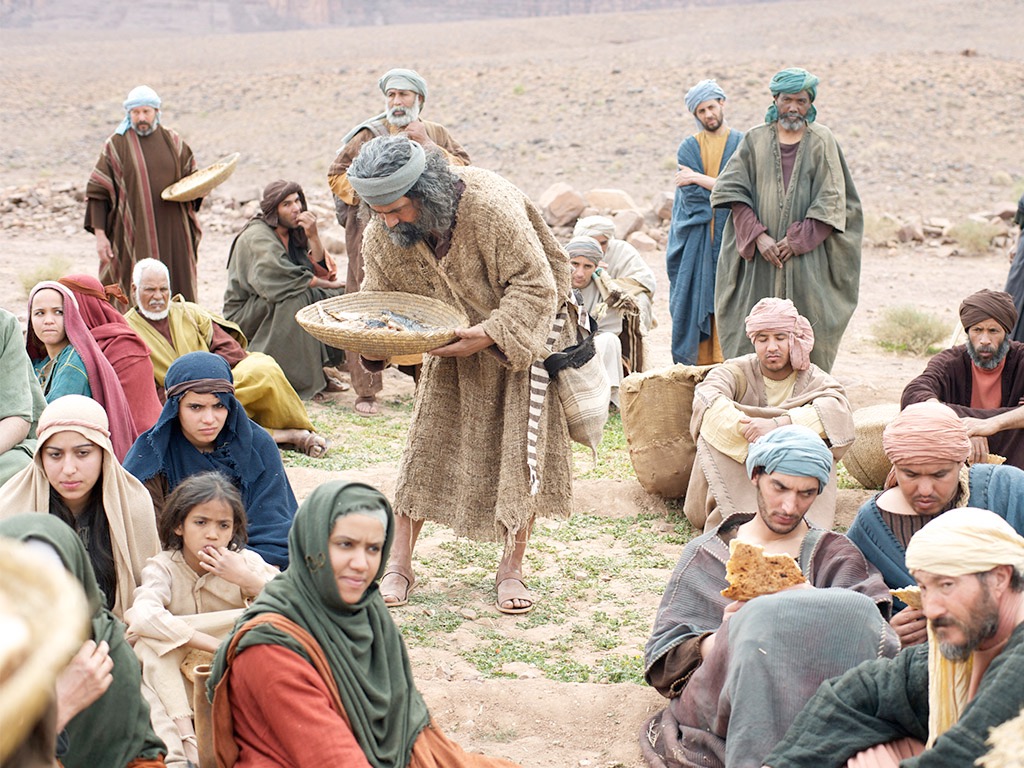 Slides on لوقا  10
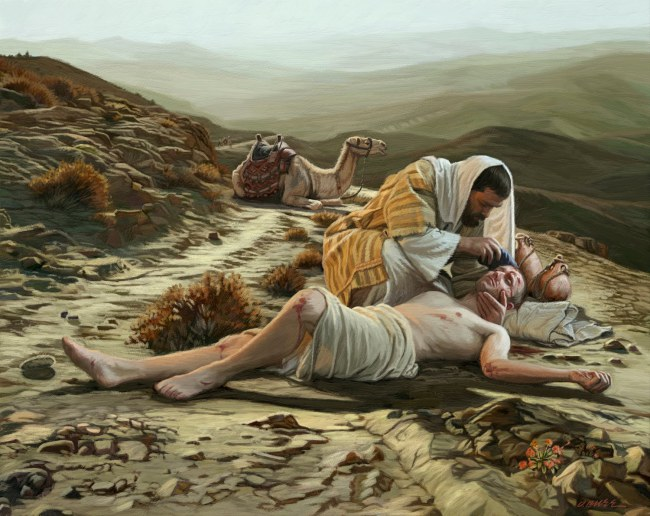 حنوُّ الله
لوقا 10: 25-37
Slides on لوقا  15
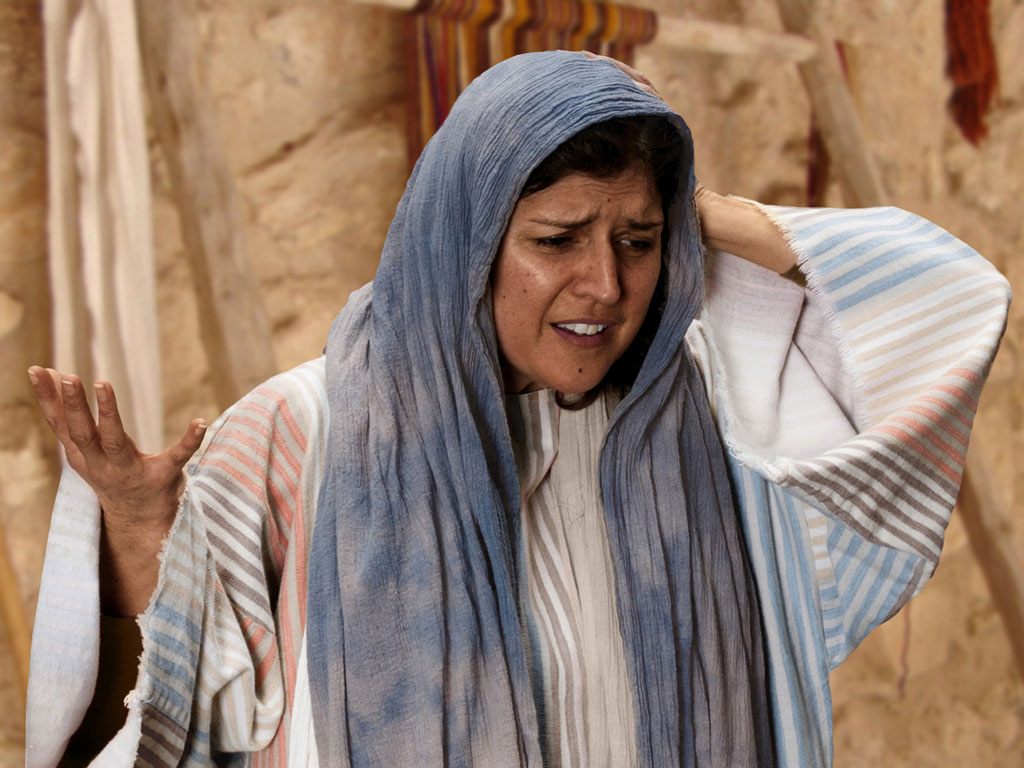 صور   كتابية   مجانية
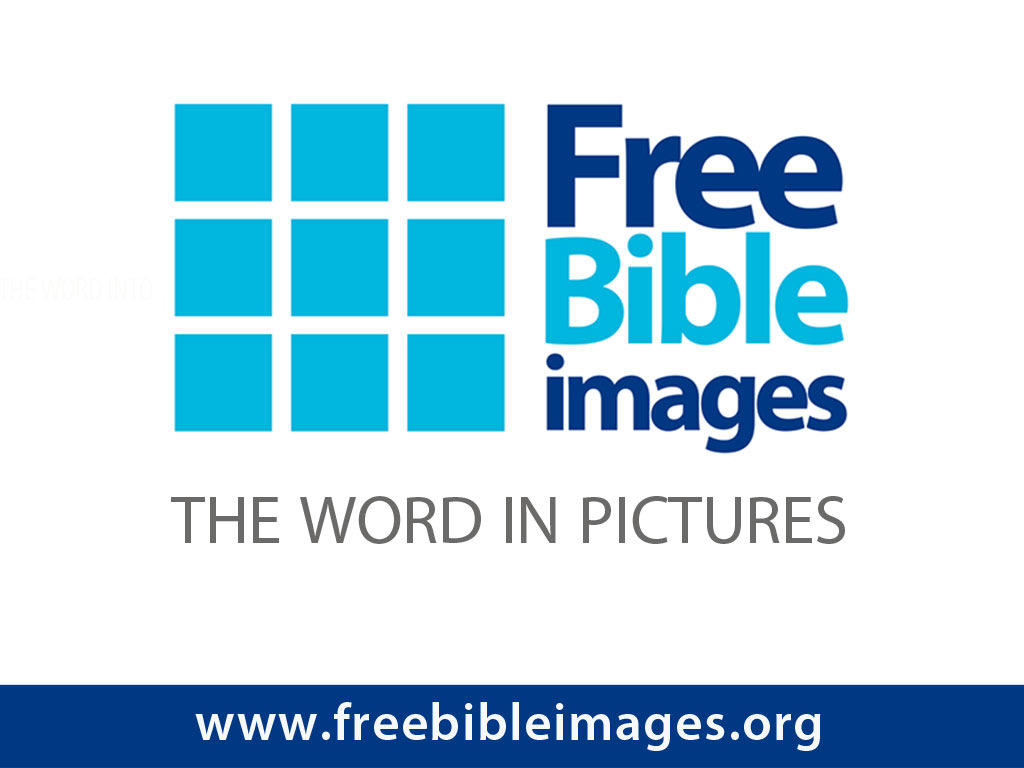 مَثَل
الدرهم المفقود
لوقا 15: 8-10
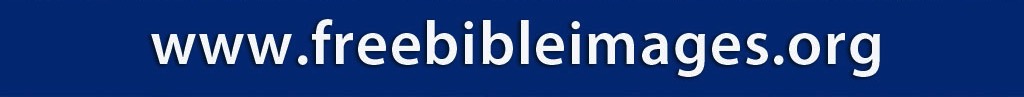 [Speaker Notes: يتميَّز إنجيل لوقا باحتوائه على الكثير من الأمثال التي قالها يسوع.]
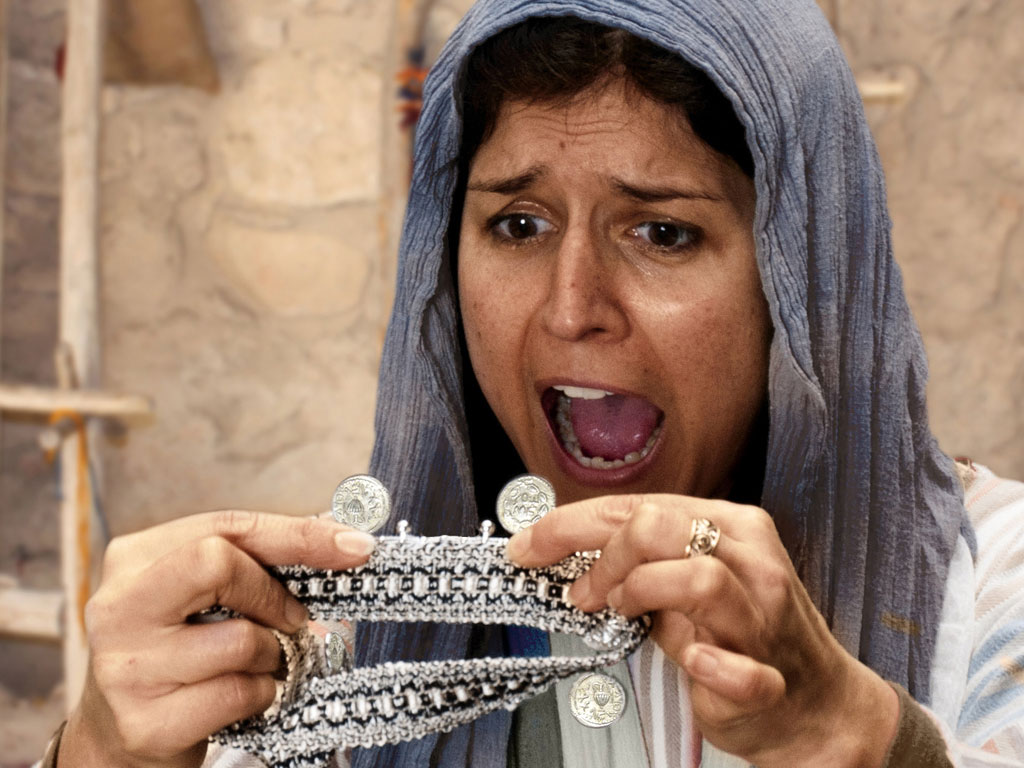 [Speaker Notes: لوقا 15: 8 امرأةٌ تكتشف أنَّ أحد الدراهم الفضيَّة مفقود.]
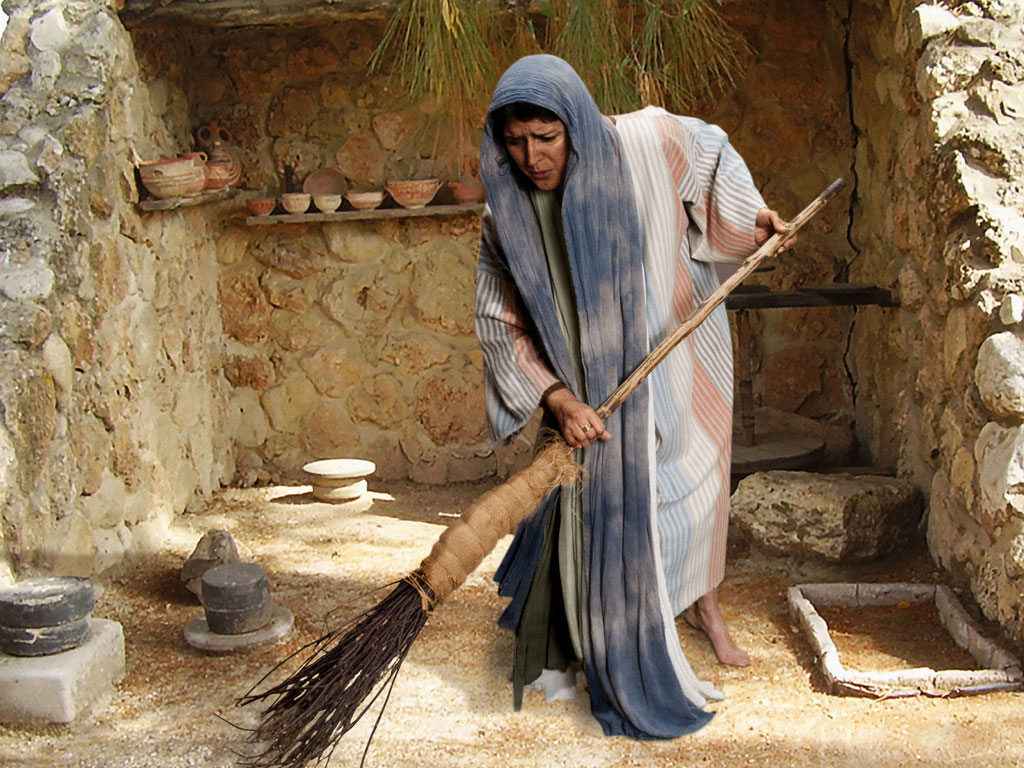 [Speaker Notes: لوقا 15: 8 المرأة تبحث وتكنس البيت باستخدام مكنسة.]
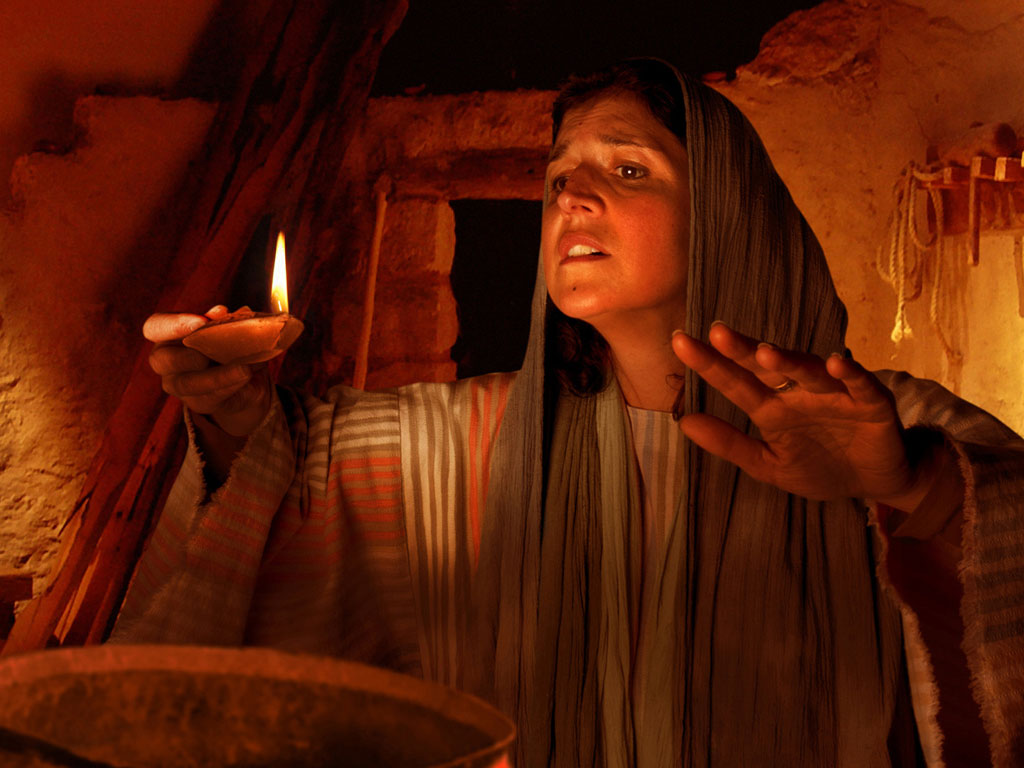 [Speaker Notes: لوقا 15: 8 المرأة تُفتِّش البيت باستخدام نور المصباح.]
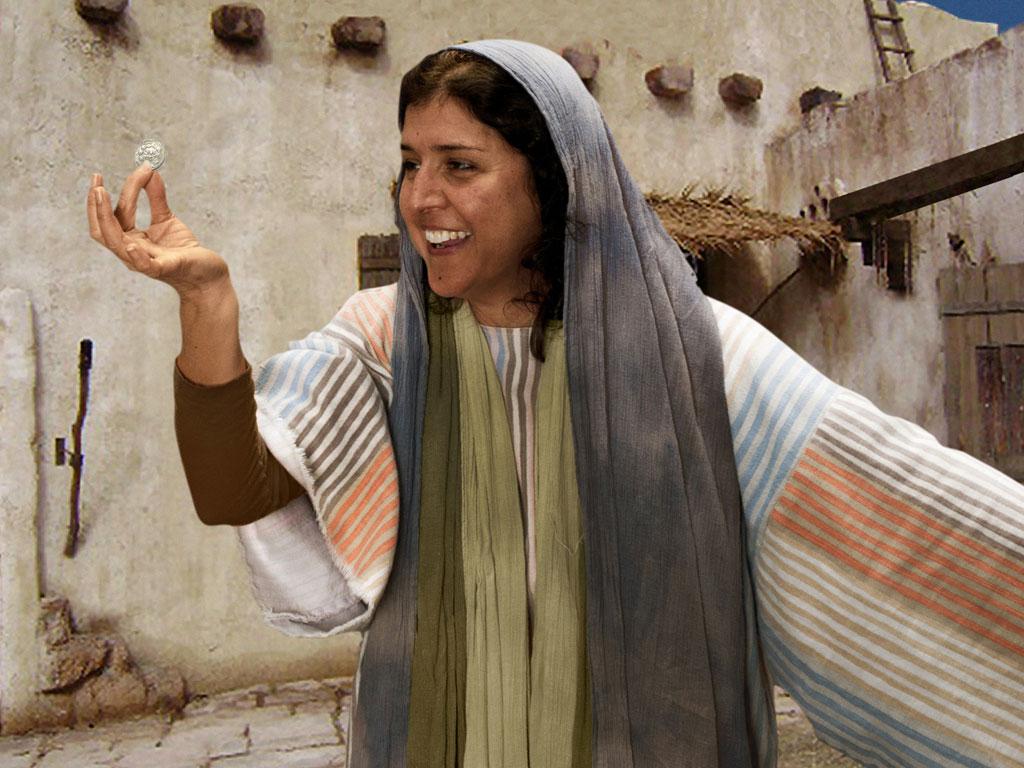 [Speaker Notes: لوقا 15: 9 المرأة ابتهجَتِ ابتهاجاً عظيماً عندما وجدَتِ الدرهم.]
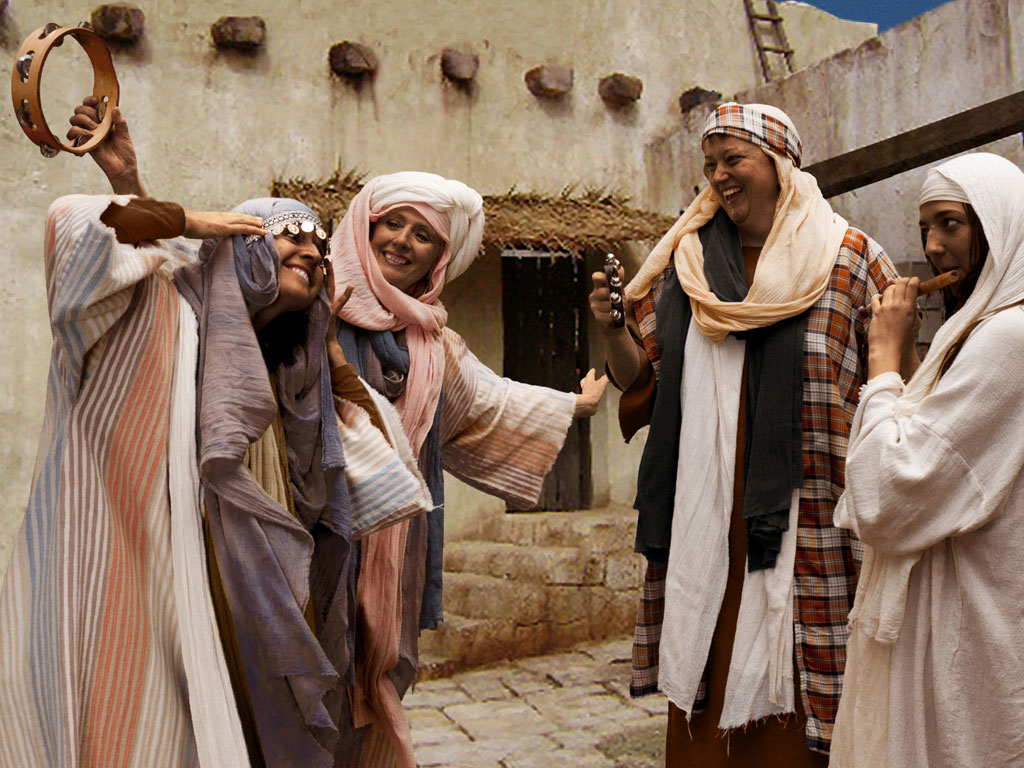 [Speaker Notes: لوقا 15: 9 المرأة تحتفل بالخبر السارِّ مع الجارات والصديقات "افرَحنَ مَعي لأنّي وجَدتُ الدِّرهَمَ الّذي أضَعتُهُ".]
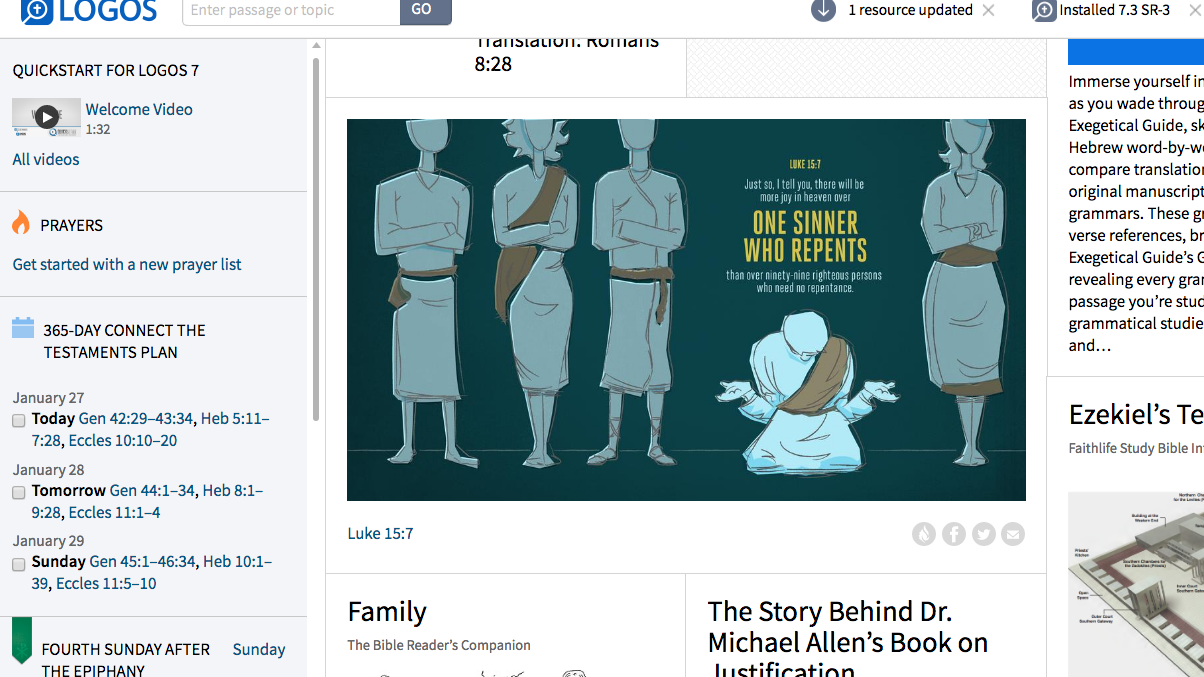 أَقُولُ لَكُمْ إِنَّهُ هَكَذَا يَكُونُ فَرَحٌ فِي السَّمَاءِ بِخَاطِئٍ وَاحِدٍ يَتُوبُ أَكْثَرَ مِنْ تِسْعَةٍ وَتِسْعِينَ بَارّاً لاَ يَحْتَاجُونَ إِلَى تَوْبَةٍ.
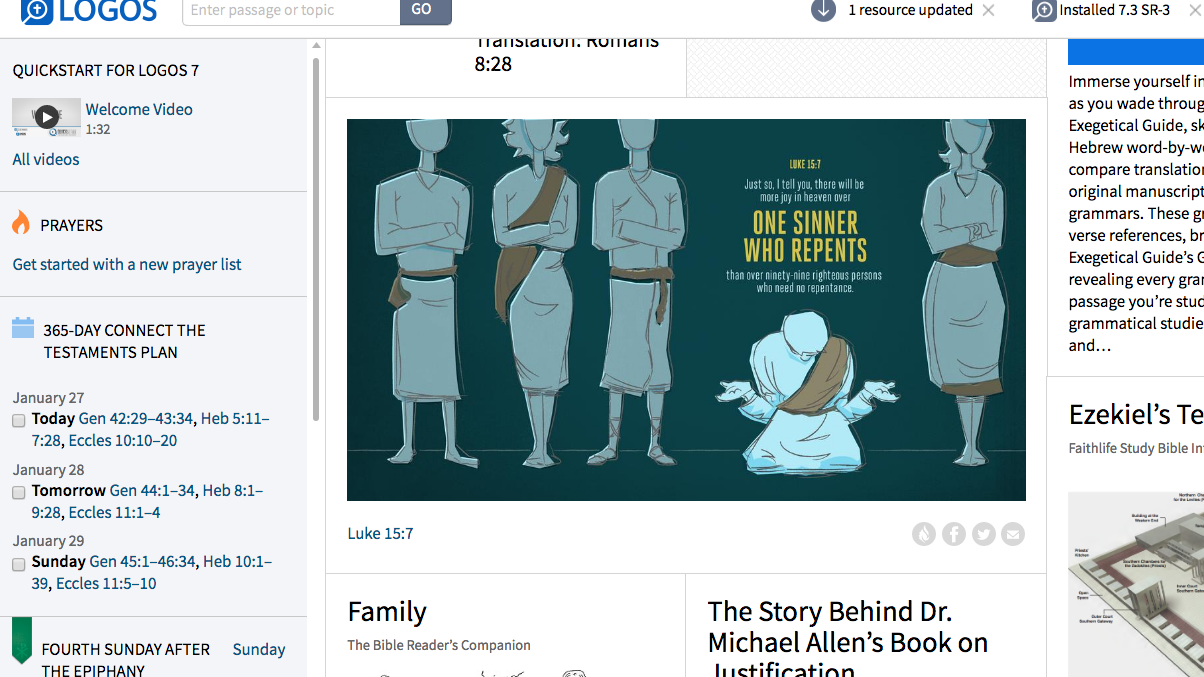 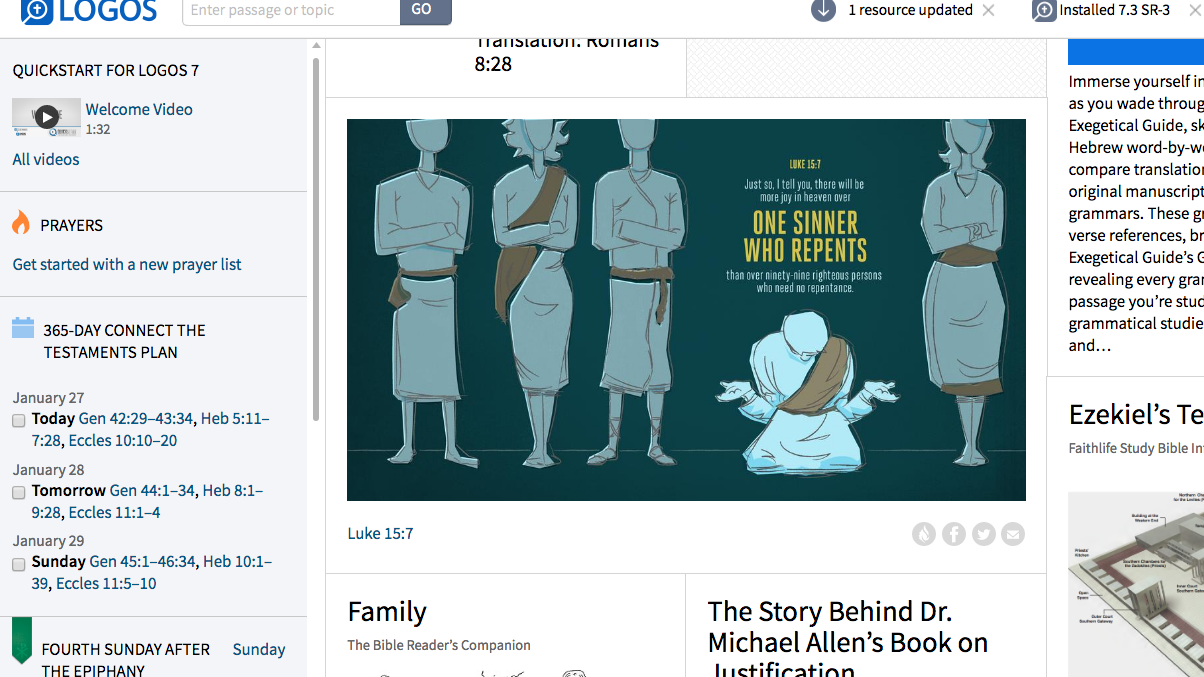 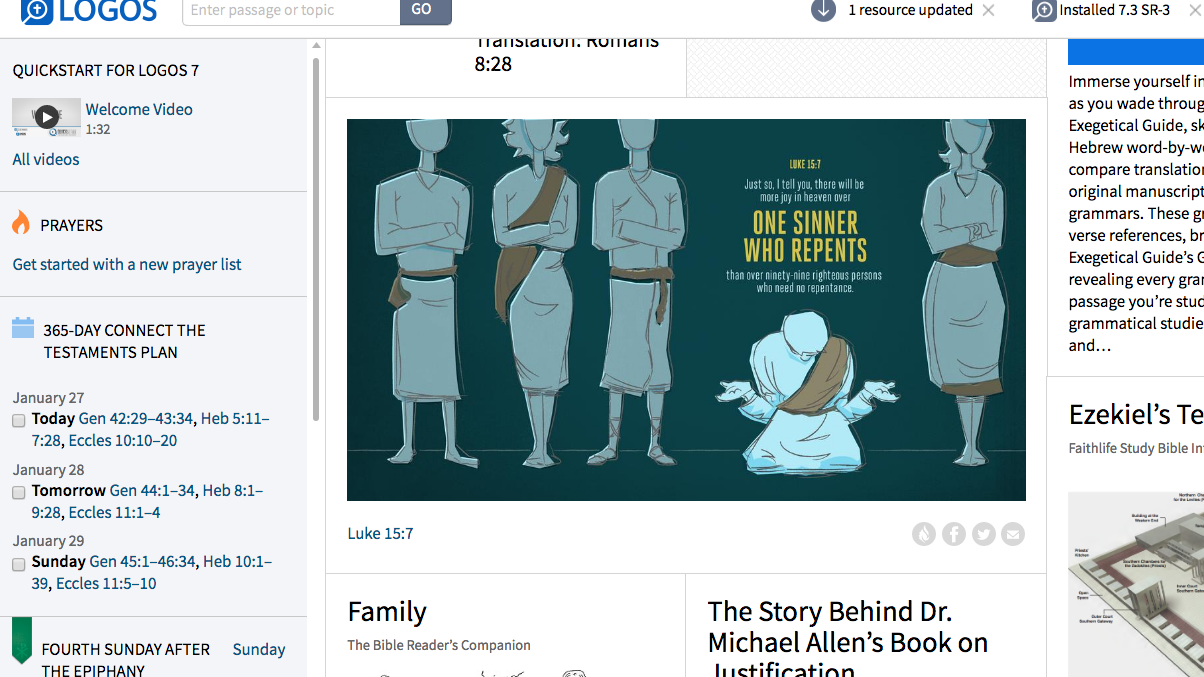 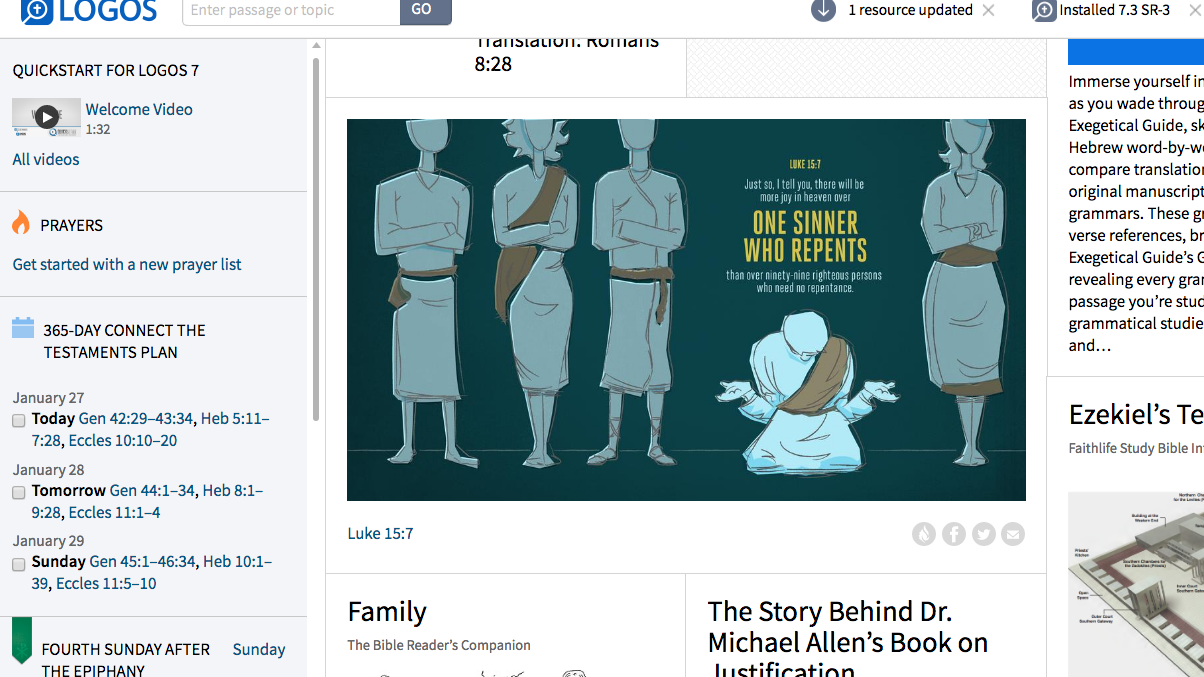 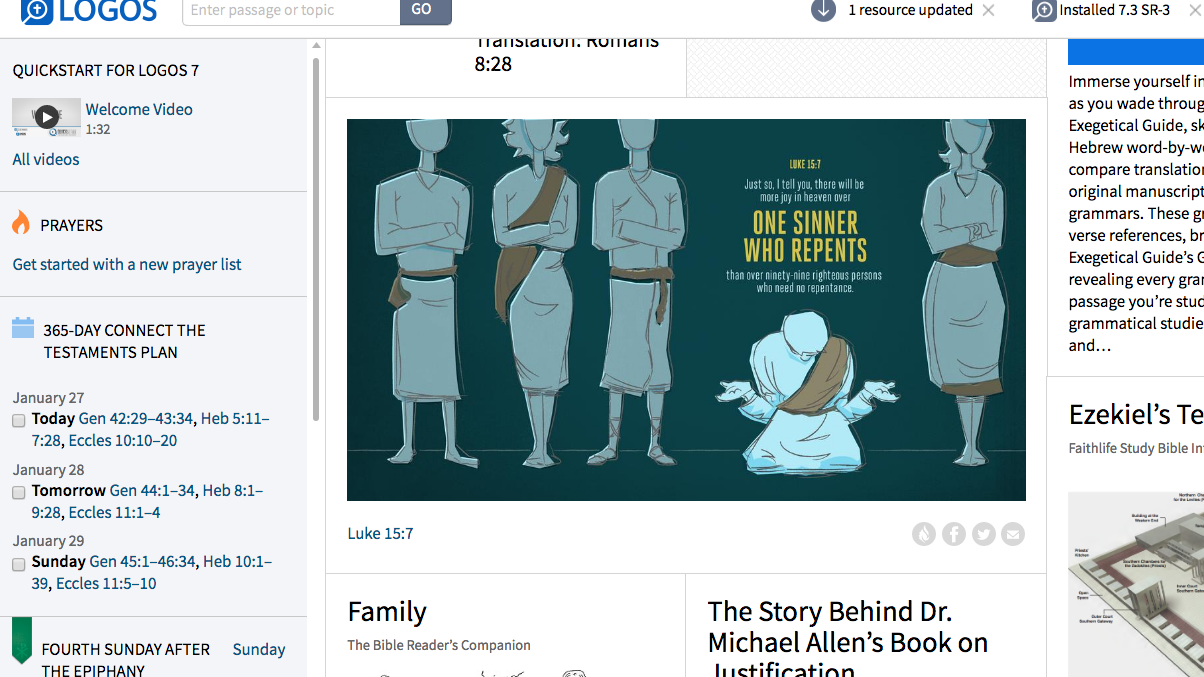 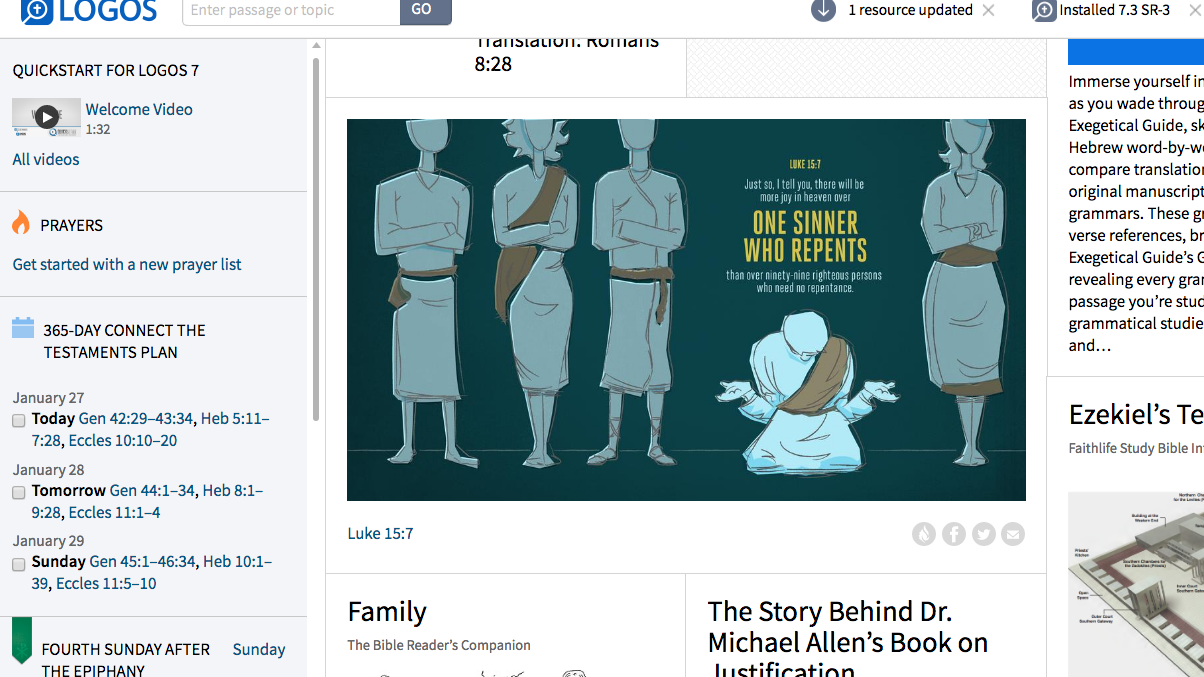 لوقا ١٥: ٧
مقتبسة بتصرُّف من:
Logos Bible Software
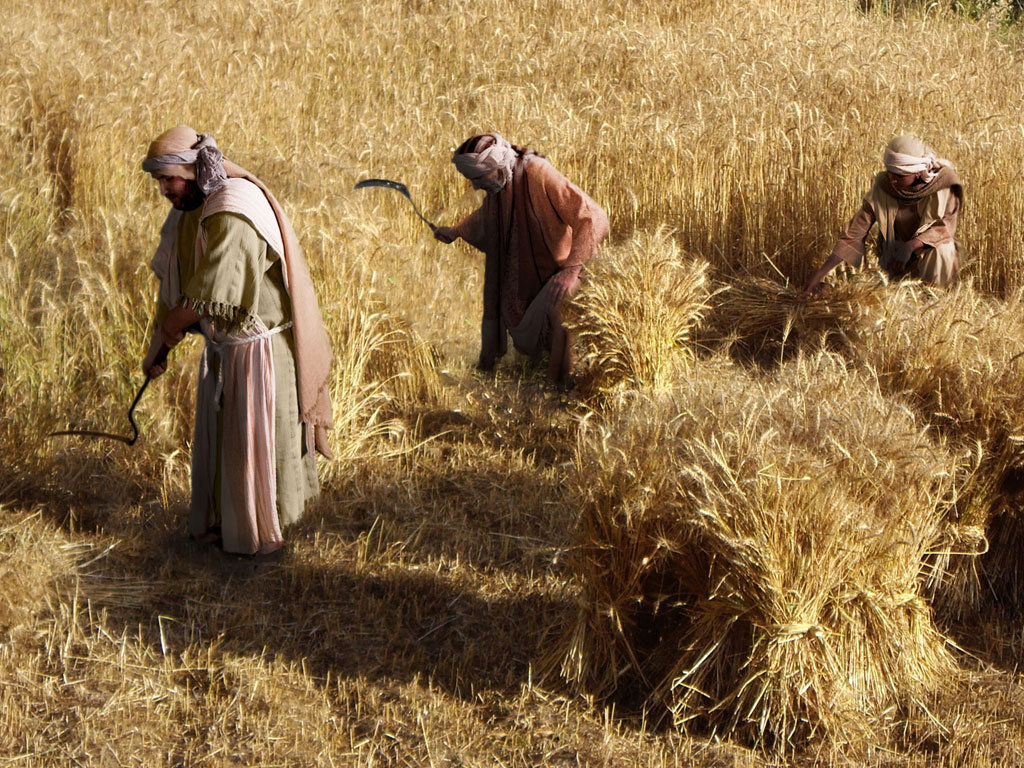 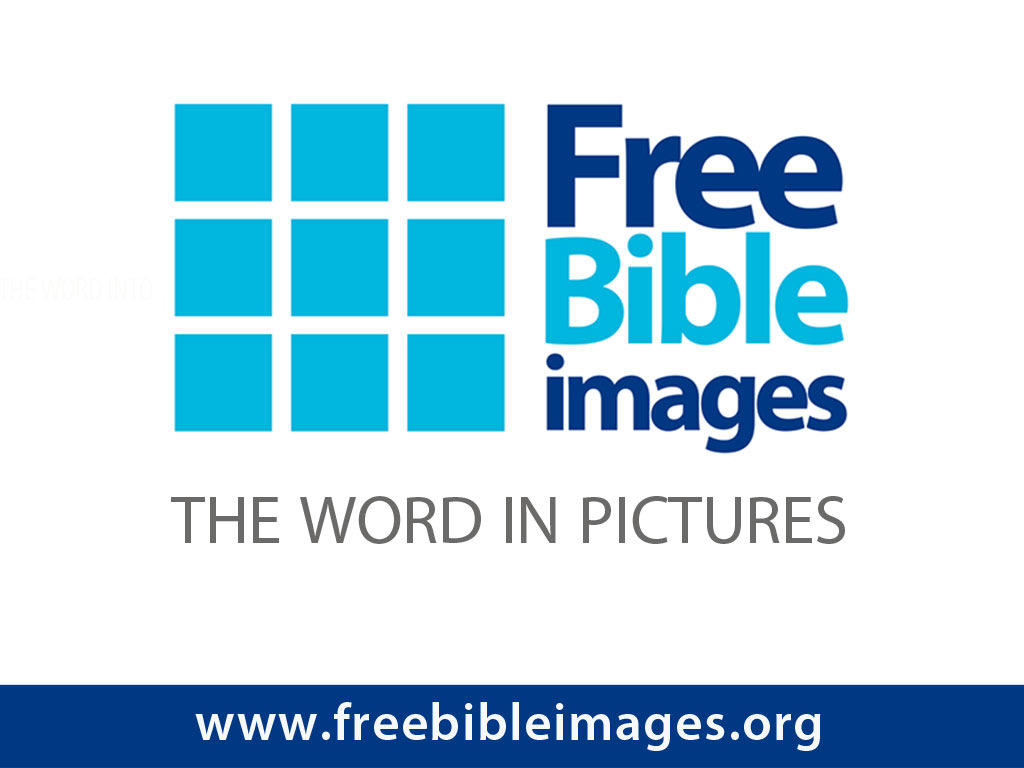 صور   كتابية   مجانية
مَثَل الابنين
(الابن الضال)
لوقا 15: 11-32
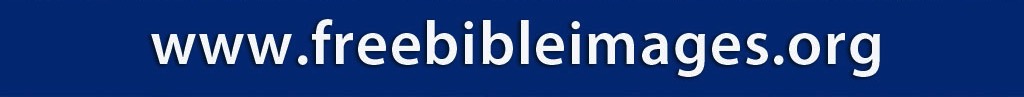 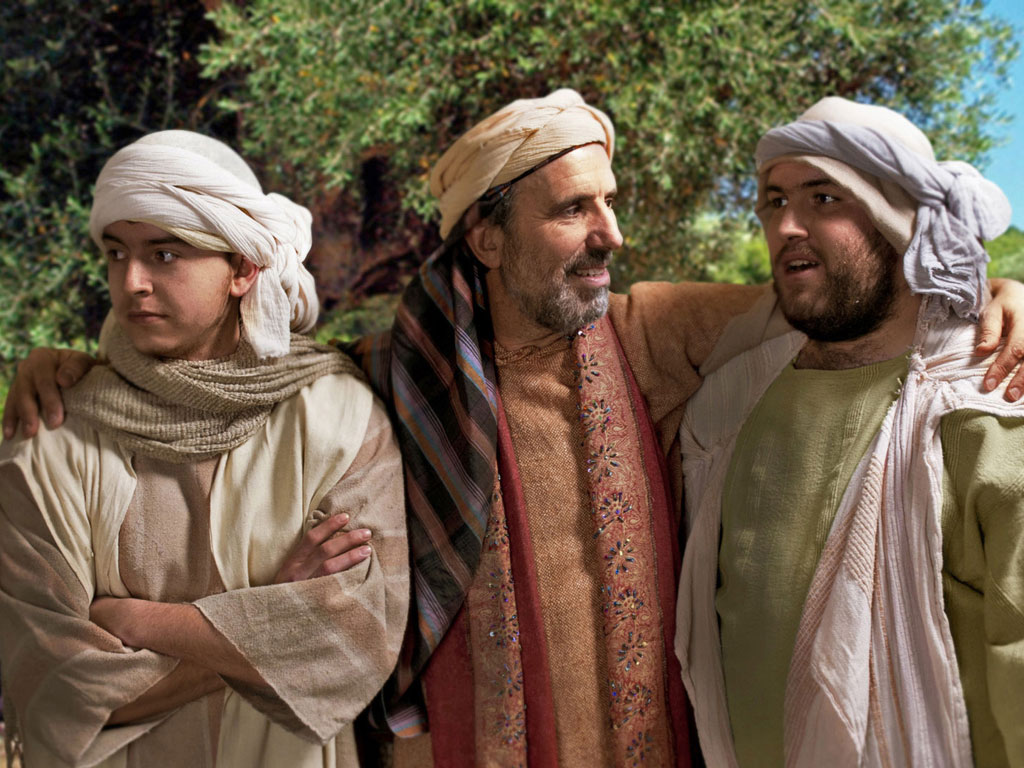 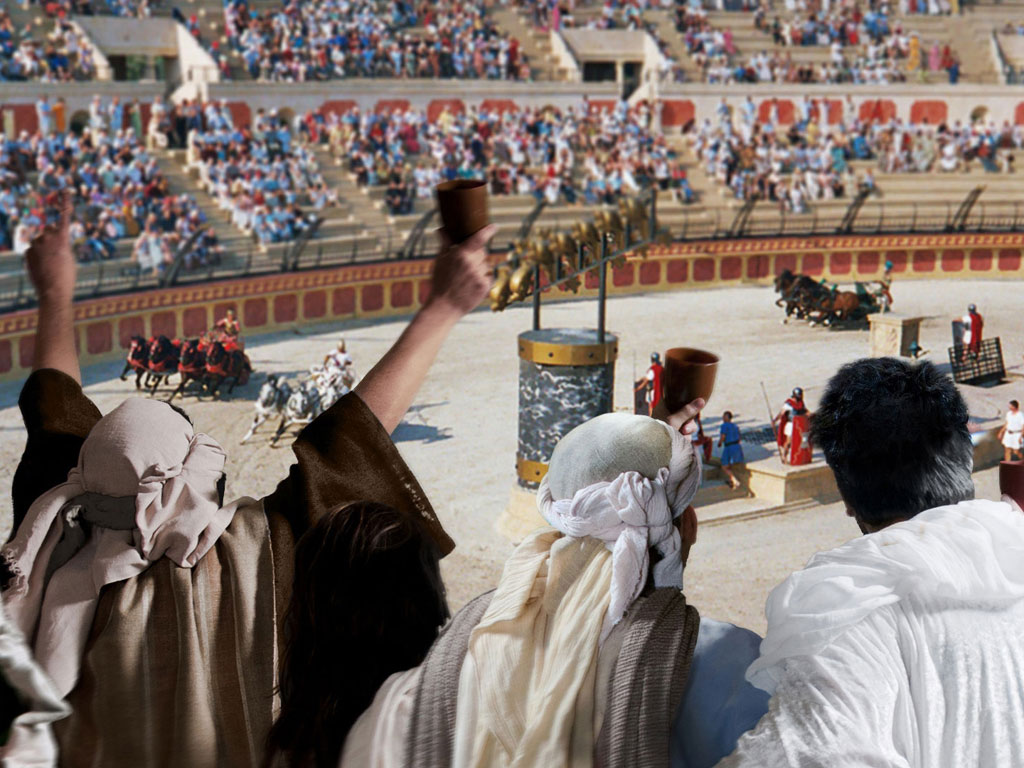 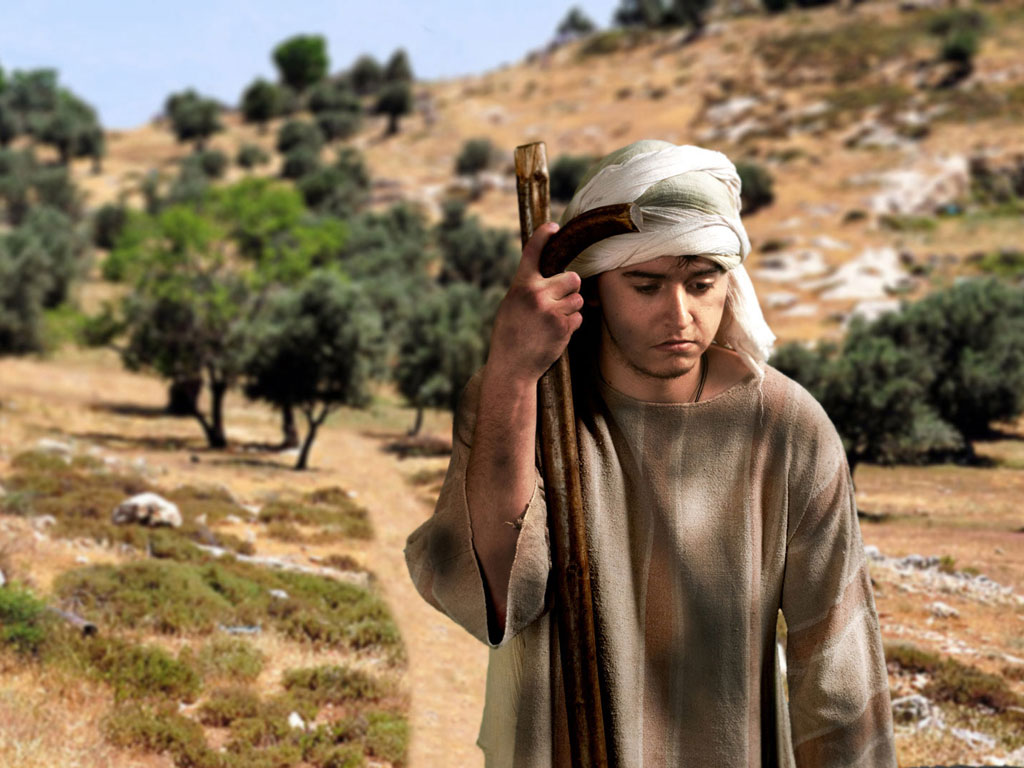 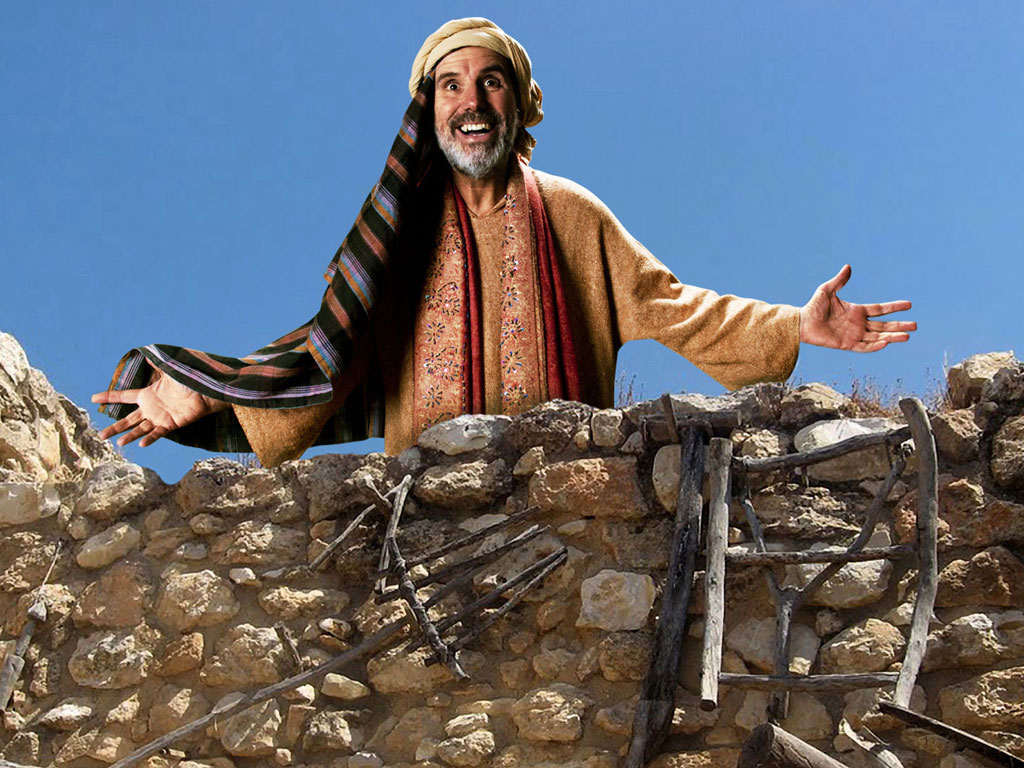 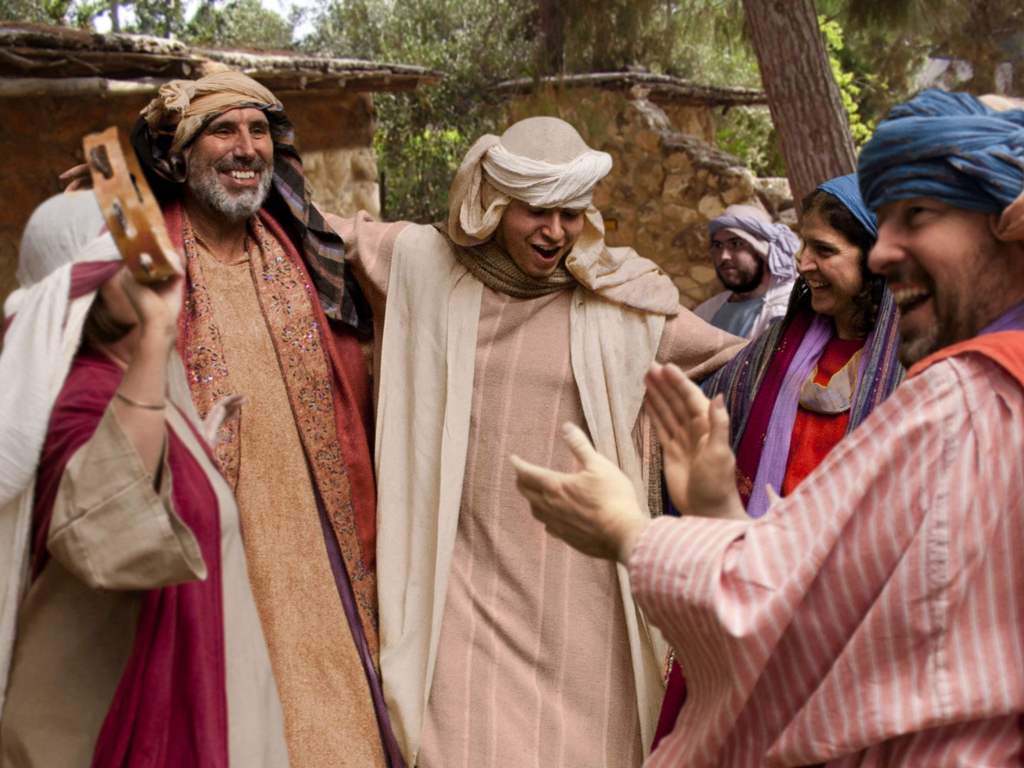 Slides on لوقا  19
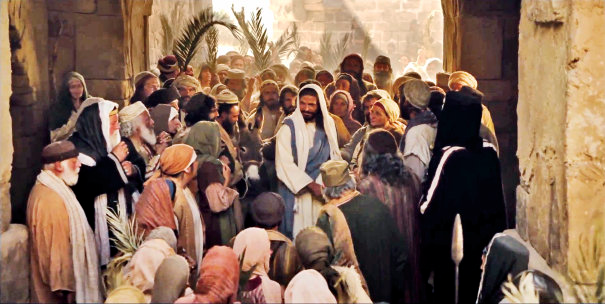 الدخول الانتصاريّ
[Speaker Notes: دخل يسوع إلى أورشليم وكانت الجموع مبتهجةً وهي تُحيِّي وصوله.]
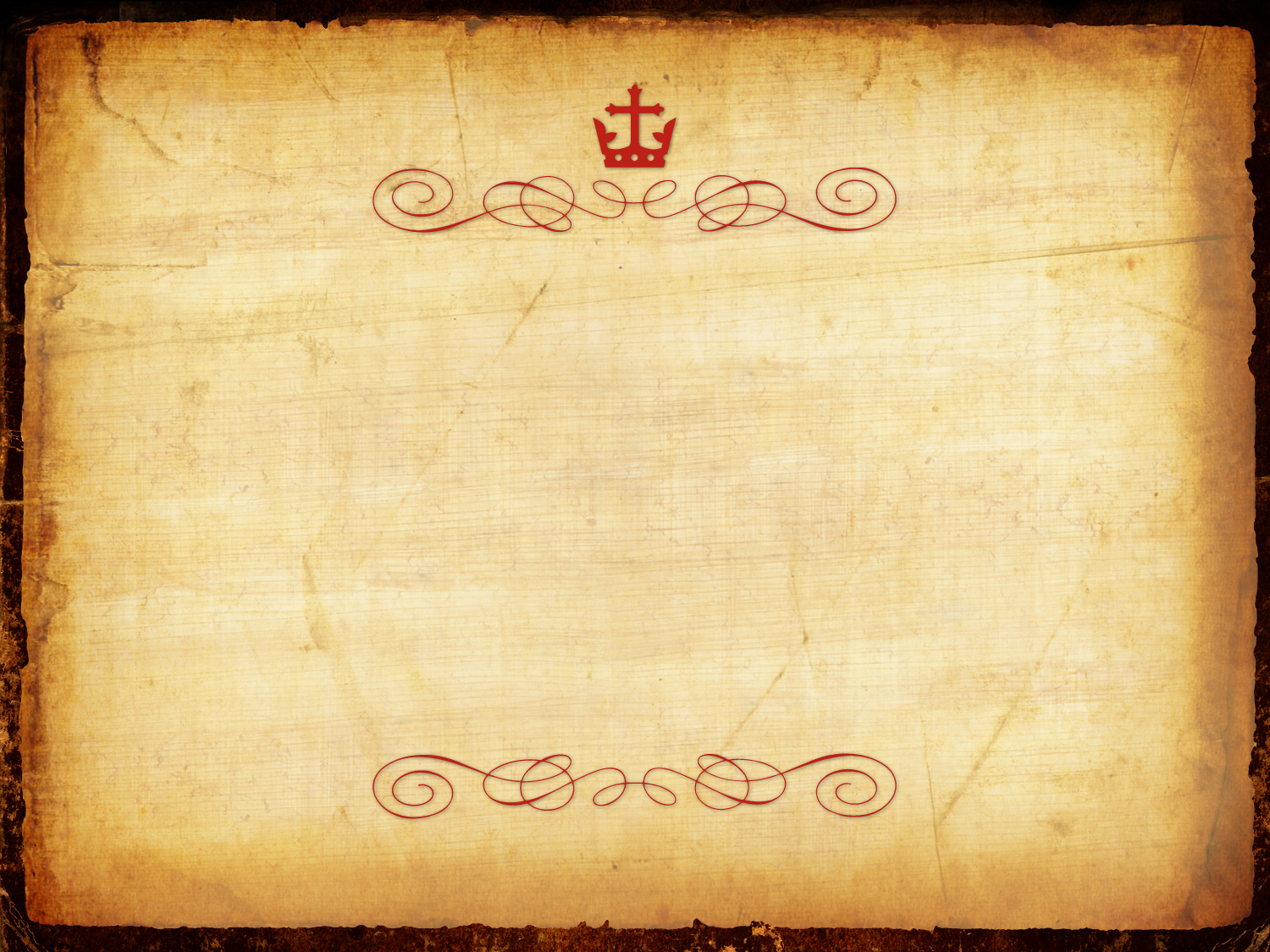 ٩ وَالْجُمُوعُ الَّذِينَ تَقَدَّمُوا وَالَّذِينَ تَبِعُوا كَانُوا يَصْرَخُونَ: «أُوصَنَّا لاِبْنِ دَاوُدَ! مُبَارَكٌ الآتِي بِاسْمِ الرَّبِّ! أُوصَنَّا فِي الأَعَالِي!».
متَّى ٢١ : ٩
الدخول الانتصاريّ
[Speaker Notes: نقرأ في متَّى 21: 9 الكلمات الآتية: "وَالْجُمُوعُ الَّذِينَ تَقَدَّمُوا وَالَّذِينَ تَبِعُوا كَانُوا يَصْرَخُونَ: «أُوصَنَّا لاِبْنِ دَاوُدَ! مُبَارَكٌ الآتِي بِاسْمِ الرَّبِّ! أُوصَنَّا فِي الأَعَالِي!»".]
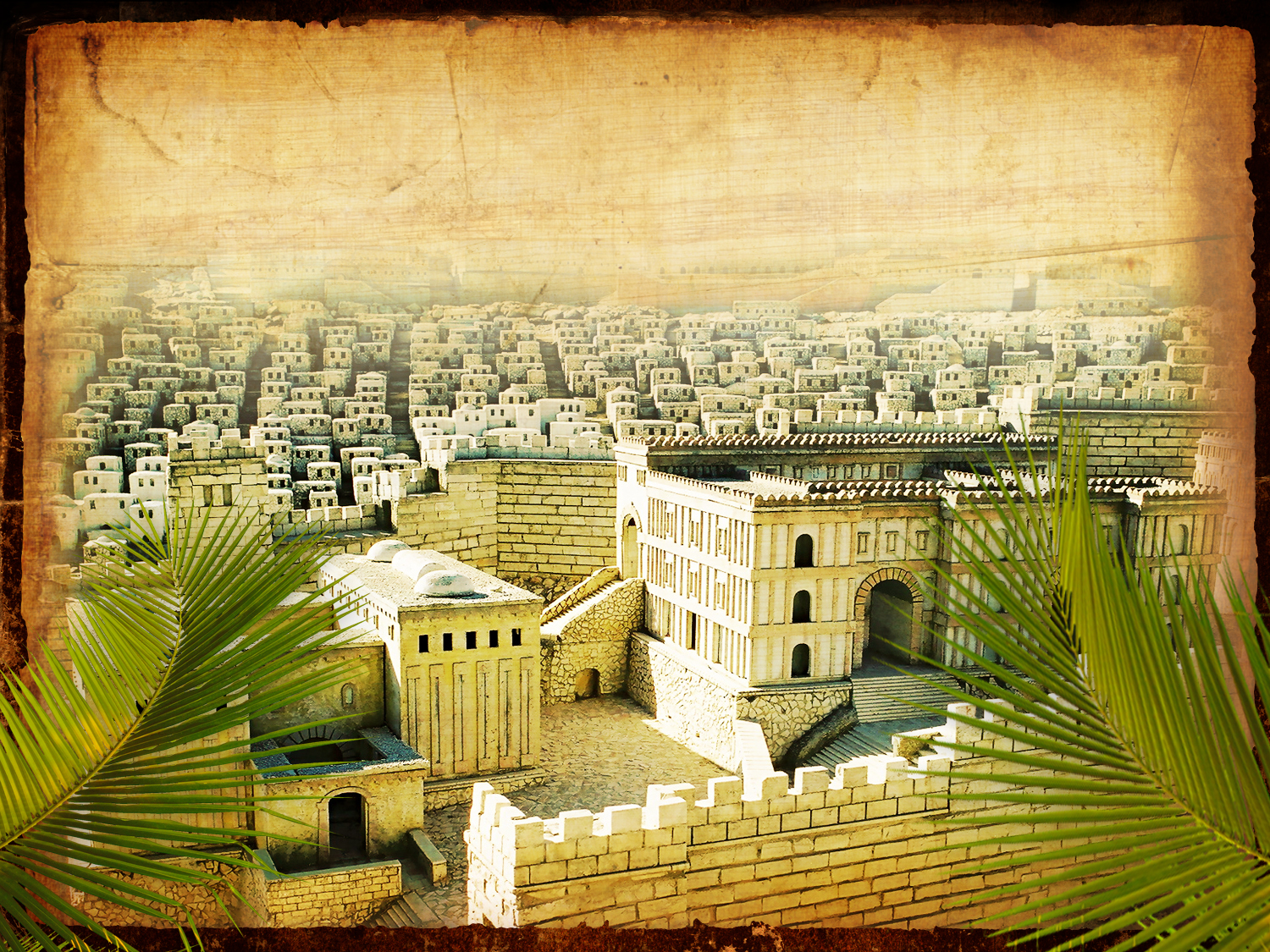 "41وفيما هو يَقتَرِبُ نَظَرَ إلَى المدينةِ وبَكَى علَيها 42قائلًا: «إنَّكِ لو عَلِمتِ أنتِ أيضًا، حتَّى في يومِكِ هذا، ما هو لسَلامِكِ! ولكن الآنَ قد أُخفيَ عن عَينَيكِ."
يومٌ يُنذِر بالسوء:لوقا 19: 41-42
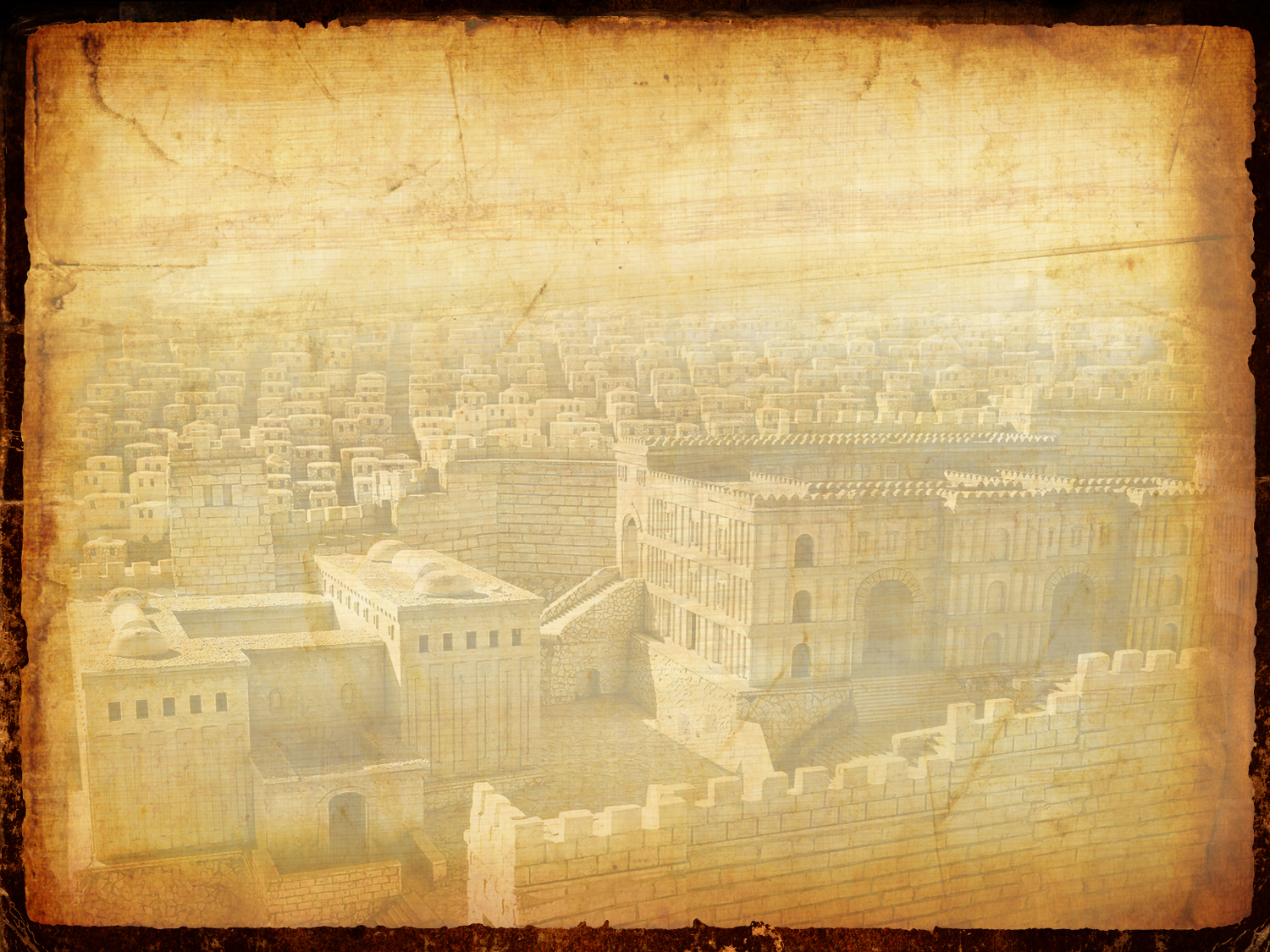 "43فإنَّهُ ستأتي أيّامٌ ويُحيطُ بكِ أعداؤُكِ بمِترَسَةٍ، ويُحدِقونَ بكِ ويُحاصِرونَكِ مِنْ كُلِّ جِهَةٍ، 44ويَهدِمونَكِ وبَنيكِ فيكِ، ولا يترُكونَ فيكِ حَجَرًا علَى حَجَرٍ، لأنَّكِ لم تعرِفي زَمانَ افتِقادِكِ".
يومٌ يُنذِر بالسوء:لوقا 19: 43-44
Slides on لوقا  21
106
أزمنة الأمم (لوقا 21: 24)
"أزمنة الأمم"
لوقا 21: 24
مملكة يهوذا
فترة الاسترداد
فترة الكنيسة
أعمال الرسل 15: 14-18
رومية 11: 25
الأربعة قرون ما بين العهدين
"كرسيُّ الرب"
إرميا 3: 17
إشعياء 62: 6-7
586 ق.م.
70م
الإمبراطوريَّة الفارسيَّة
الإغريق/اليونان
الإمبراطوريَّة البابليَّة
الإمبراطوريَّة الرومانيَّة
333 ق.م.
63 ق.م.
538 ق.م.
"بين أممٍ كثيرة"
"أُقيمُ الكلِمَةَ الصّالِحَةَ الّتي تكلَّمتُ بها إلَى بَيتِ إسرائيلَ وإلَى بَيتِ يَهوذا"
إرميا 33: 7-14

إشعياء 4: 2-6
حزقيال 43: 1-9
زكريا 2: 10-13
زكريا 8: 1-8
" غَرَبَتْ شَمسُها إذ بَعدُ نهارٌ"
إرميا 15: 9

"مِنْ أجلِ أنهُم ترَكوا عَهدَ الرَّبِّ"
إرميا 22: 8-9
2 أخبار الأيام 25: 8-12
إرميا 15: 4؛ 22: 29-30؛ 30: 24
حزقيال 10: 4، 28؛ 11: 22-25؛ 14: 22-23
حزقيال 6: 8
هوشع 3: 4-5
هوشع 8: 8
عاموس 9: 8-9
إرميا 31: 35-37
إرميا 46: 27-28
إرميا 51: 5
"وتَكونُ أورُشَليمُ مَدوسةً مِنَ الأُمَمِ، حتَّى تُكَمَّلَ أزمِنَةُ الأُمَمِ" (لوقا 21: 24)
مقتبسة بتصرُّف من:
Raymond Ludwigson, A Survey of Bible Prophecy (Grand Rapids: Zondervan, 1975), 181
[Speaker Notes: لا نجد عبارة "أزمنة الأمم" في سِفْر دانيال، ولكنَّنا نجد هذا المفهوم منتشراً على مدى السِفْر. ويُشير هذا المفهوم إلى المدَّة التي كان شعب إسرائيل يفتقر فيها إلى مَلِكٍ يحكم البلاد- وهي الفترة التي ابتدأَتْ تقريباً بعد تدمير أورشليم وستستمرُّ حتَّى الوقت الذي سيملك فيه المسيح ويحكم الشعب بعد عودته.

يسوع وحده مَن أشار إلى "أزمنة الأمم" في لوقا 21: 24. ولكن يشير سِفْر دانيال كلُّه إلى هذه الفترة من سيادة الأمم على إسرائيل، والتي تقطع فترة حكم شعب إسرائيل بواسطة شخصٍ من نسل داود. ولكنَّ هذه الإشارات في سِفْر دانيال لا تستخدم بحصر اللفظ ذات التعبير الذي استخدمه يسوع.
______
Common-434
BE-42-Luke-80
LC-08-Preparation for the Death of the King-24
OS-27-Daniel-21, 383
NS-03-Luke 13-24-slide 137]
Slides on لوقا  22
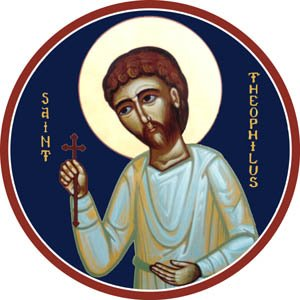 كيف نكون متأكِّدين وثابتين...
... في حقيقة إيماننا 
بيسوع
لوقا
لم يقتلْ أحدٌ المسيحَ، وذلك لأنَّه قدَّم حياتَه طوعاً من أجلنا جميعاً (لوقا، الأصحاحان 22-23).
تضمَّنَتْ خطَّةُ الله رفْضَ اليهود ليسوع لفتح الطريق أمام تقديم الخلاص للأمم (لوقا 4: 14-21: 38).
أرسل الله يسوع ليكون مُخَلِّص اليهود والعالَم (لوقا 1: 5 – 4: 13).
المصادر حول حياة المسيح موثوقٌ بها (لوقا 1: 1-4).
[Speaker Notes: التفاصيل المسجَّلة عن آلام المسيح تُظهِر أنَّ المسيح خضع للآب بصفته خروفَ الفصح البريء، وهو يمنح بموته الغفرانَ والحياةَ الأبديَّة إلى جميع مَن يؤمنوا.]
PESACH
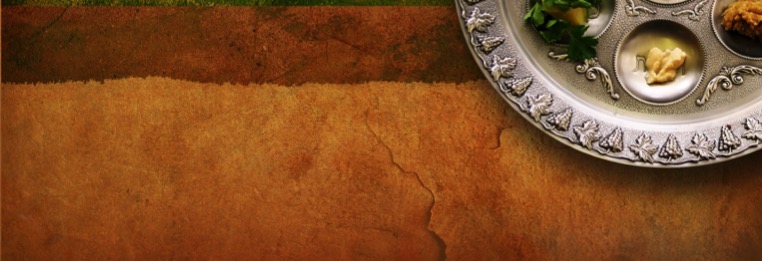 عشاء عيد الفصح
[Speaker Notes: Translators, do NOT translate PESACH as this is Hebrew but translate “The Passover Meal”]
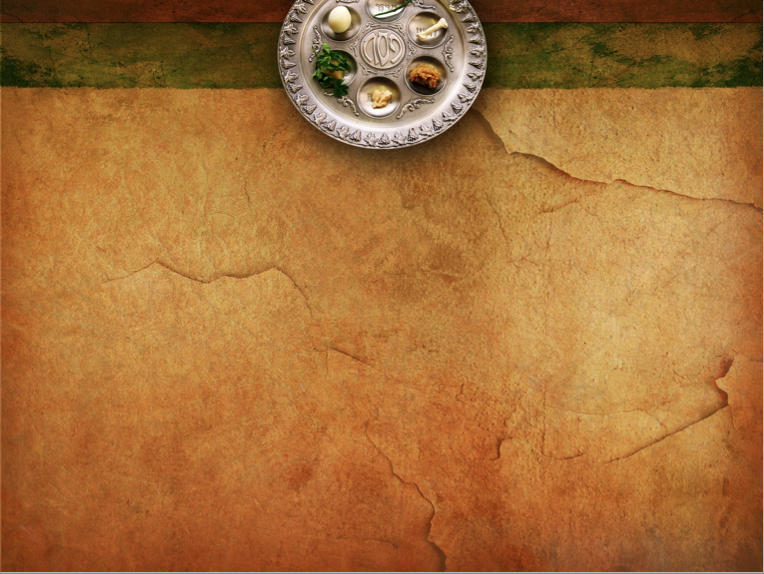 «هَذَا هُوَ جَسَدِي الَّذِي يُبْذَلُ عَنْكُمْ. اِصْنَعُوا هَذَا لِذِكْرِي».
لوقا ٢٢ : ١٩
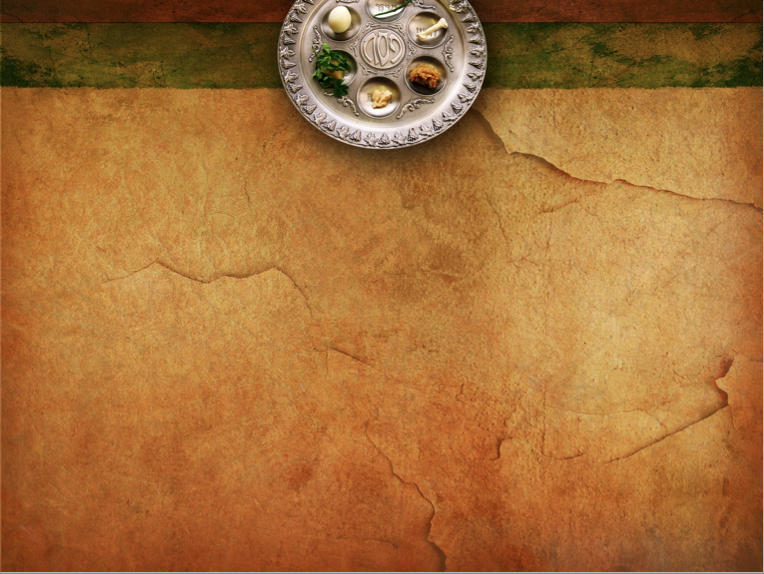 الكأس (وليس المعموديَّة) هي 
علامة العهد الجديد
... هذِهِ الكأسُ هي العَهدُ الجديدُ بدَميالَّذي يُسفَكُ عنكُمْ.
لوقا 22: 20
[Speaker Notes: كان عيد الفصح اليهودي لديه "كأس الفداء" الخاصَّة به والتي تشير إلى خلاص شعب إسرائيل من العبوديَّة في مصر. ولكن في أثناء ليلة العشاء الربَّاني، قام يسوع بتغيير الكلمات المستخدمة في هذا العيد لكي يُطبِّق هذه العبارة "كأس الفداء" لتحمل معنًى أوسع وأشمل من الخلاص العسكريّ؛ فقد أعلن المسيحُ نفسَه المتمِّمَ لهذه الكأس لأنَّها تحتفل- في تتميمها النهائيّ- بالخلاص بواسطة دمه بصفته خروف الفصح الحقيقيّ!
__________
Common-389
BE-24-Jeremiah-62?
BE-42-Luke-85
FU-05-Biblical Covenants-31?
OS-24-Jeremiah-169
NS-03-Luke13-24-slide 161
NS-08-2 Corinthians-83?
NS-19-Hebrews-34?]
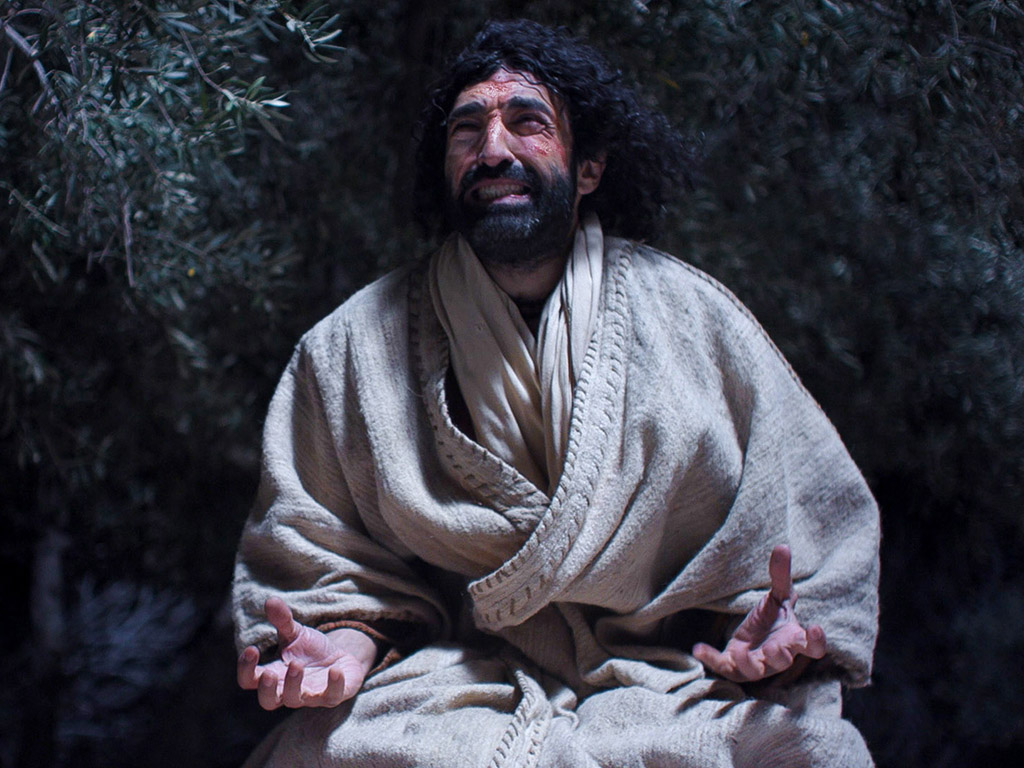 متَّى 26: 36-56
مرقس 41: 32-52
لوقا 22: 39-53
يوحنَّا 18: 1-12
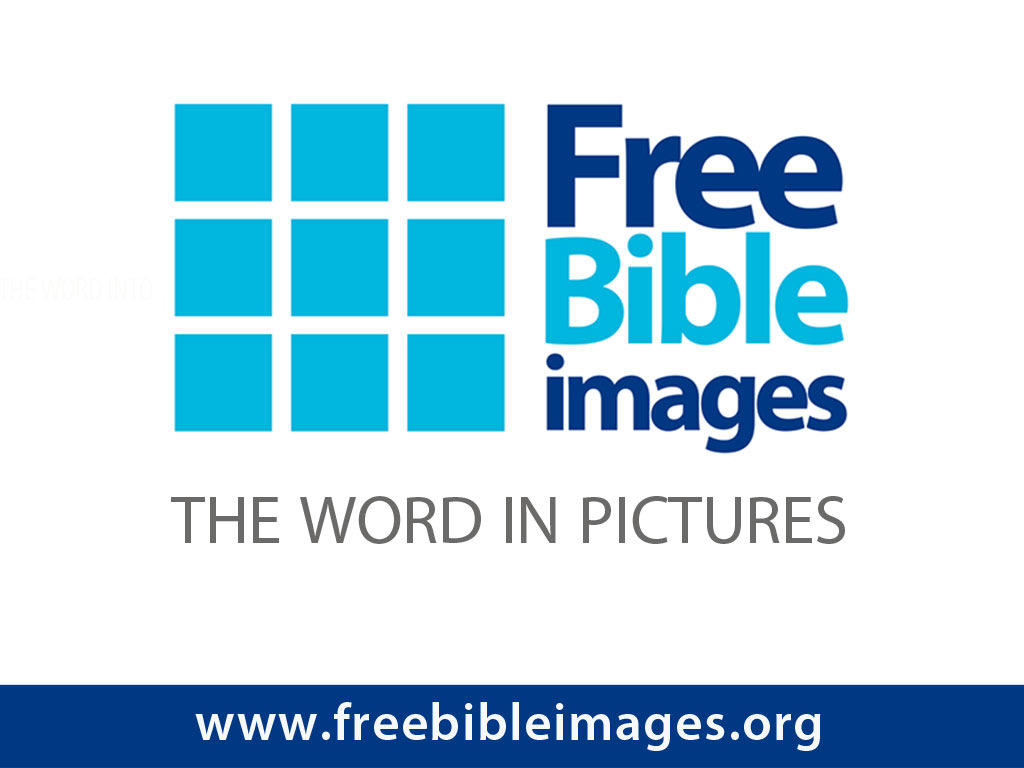 صور   كتابية   مجانية
قصَّة الفصح
يسوع يُصلِّي في
جثسيماني
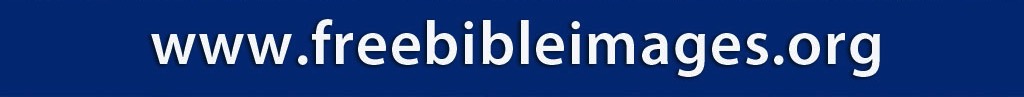 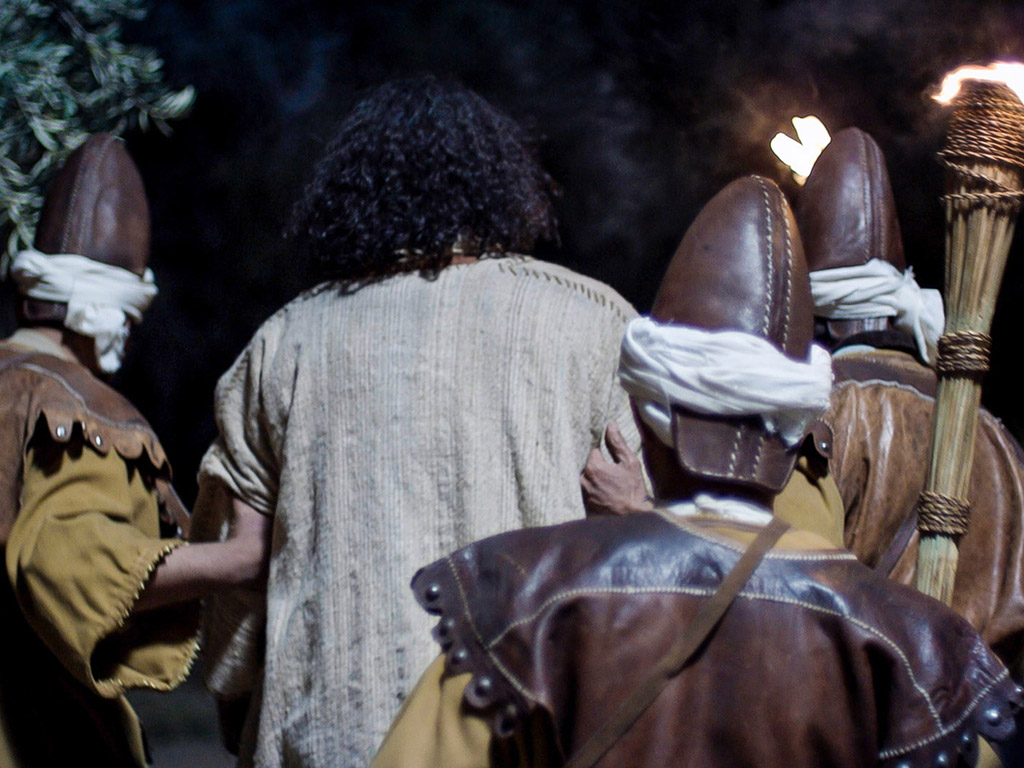 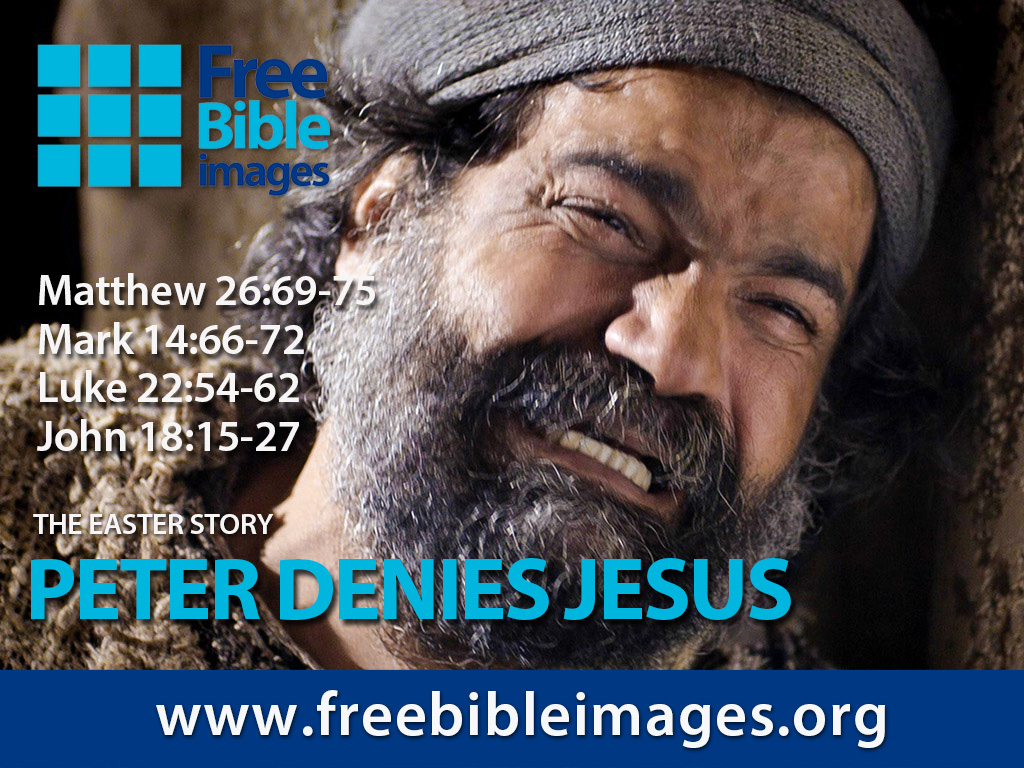 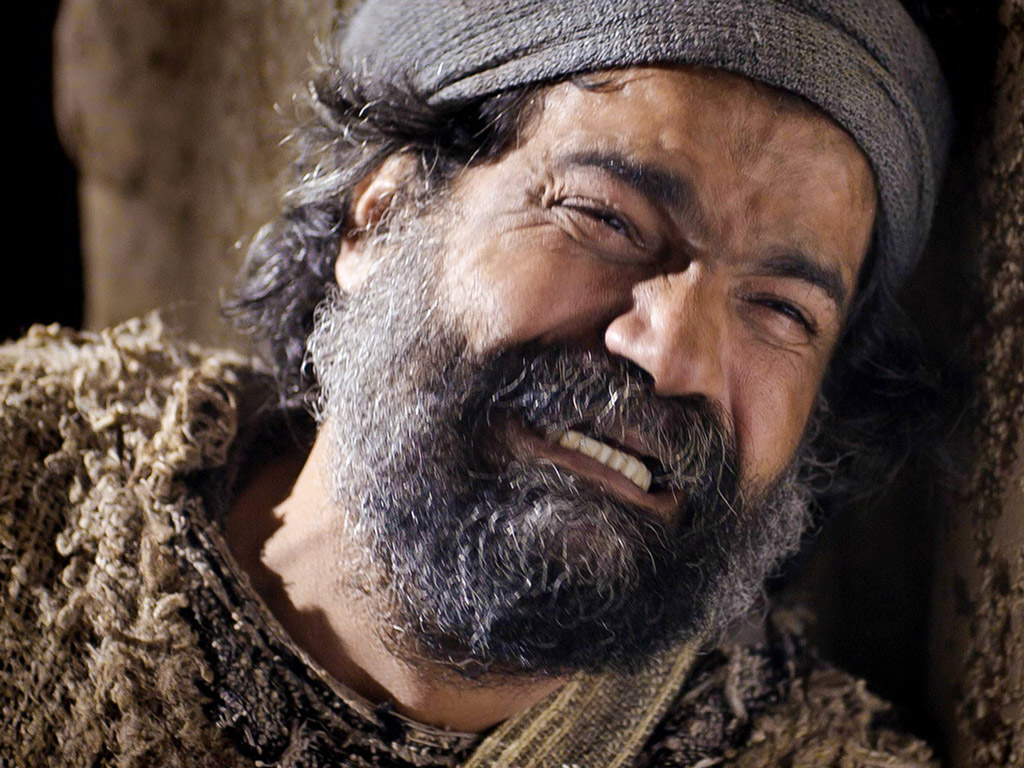 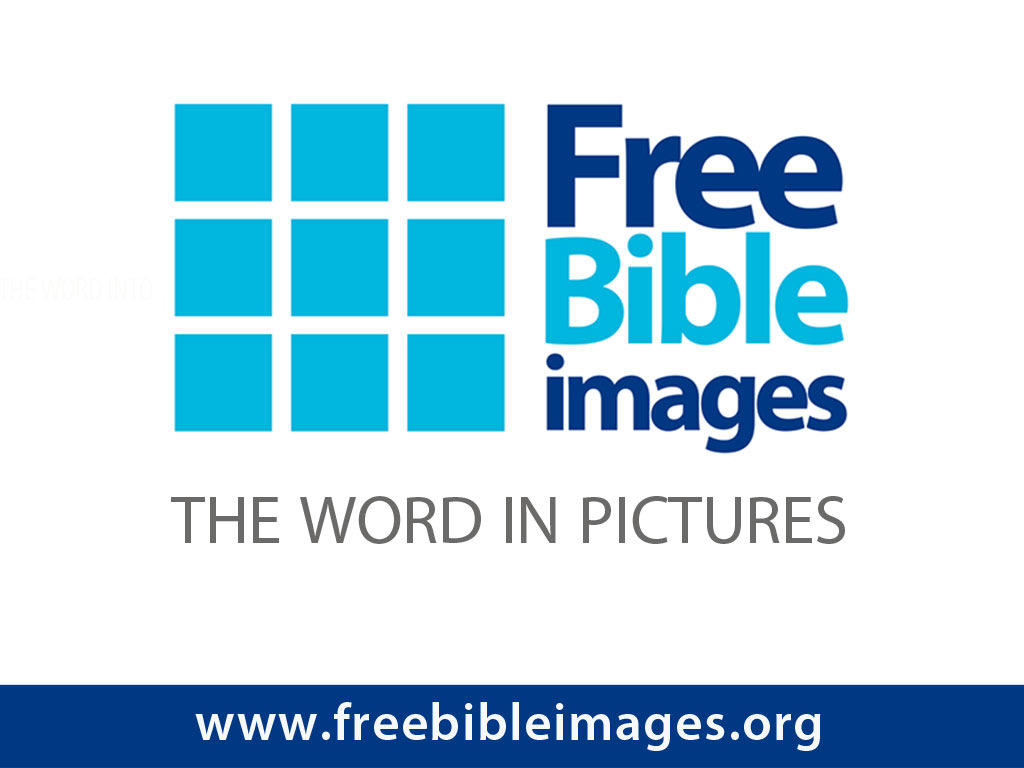 صور   كتابية   مجانية
متَّى 26: 69-75
مرقس 41: 66-72
لوقا 22: 54-62
يوحنَّا 18: 15-27
قصَّة الفصح
بطرس ينكر يسوع
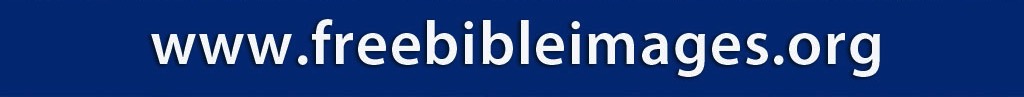 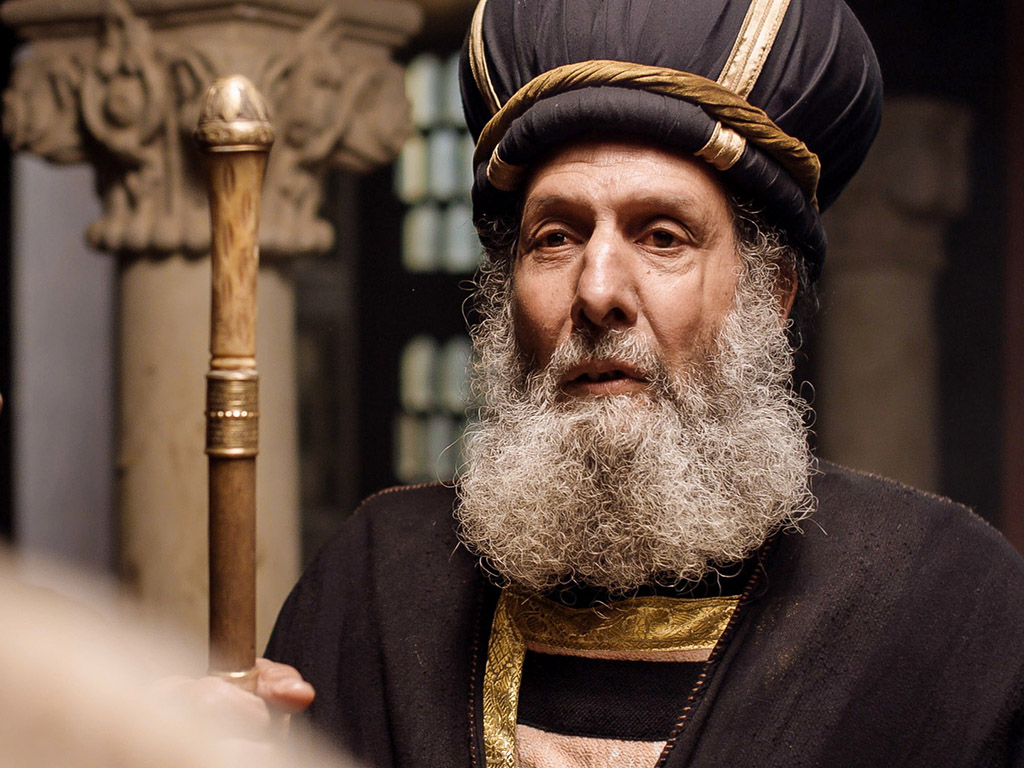 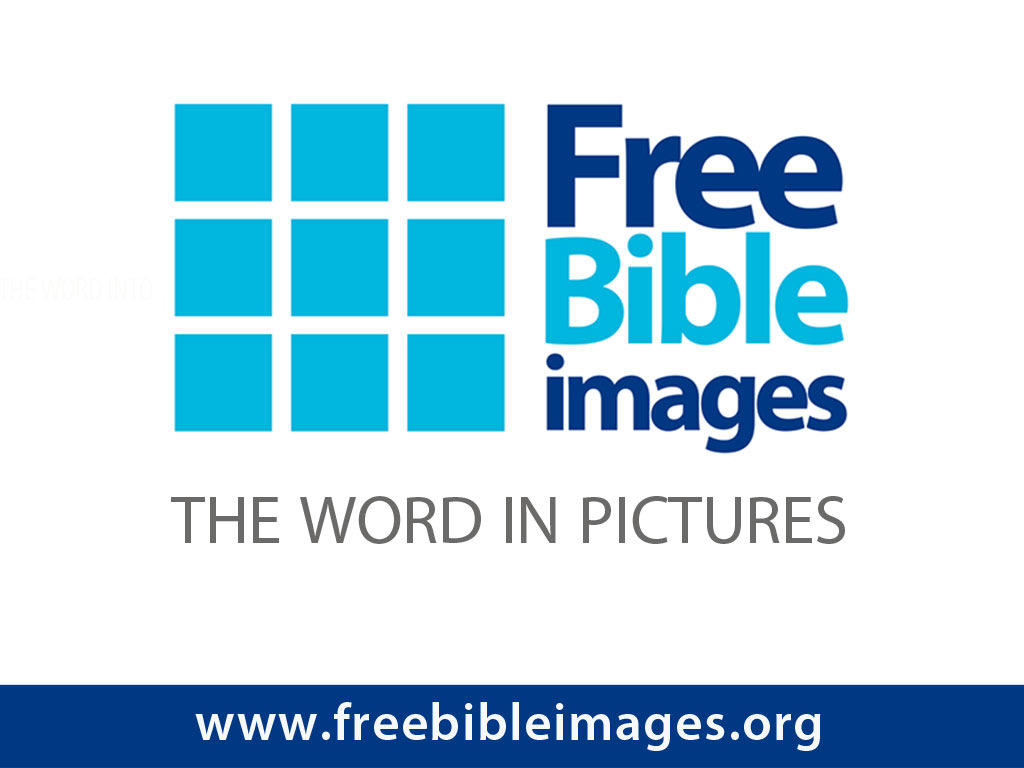 صور   كتابية   مجانية
متَّى 26: 57-67
مرقس 41: 53-65
لوقا 22: 66-71
يوحنَّا 18: 15-27
قصَّة الفصح
يسوع يقف أمام مجلس السنهدريم
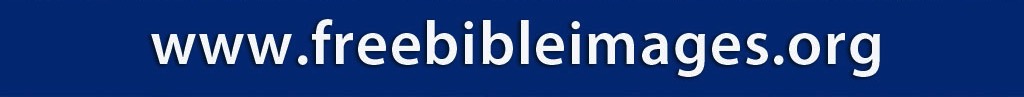 [Speaker Notes: يُظهِر اعتقالُ يسوع ومحاكماتُه بصورة متكرِّرة براءتَه من جميع التهم الموجَّهة إليه ليؤكِّد ذلك كونه ذبيحةً عن خطايا العالَم- وليس عن خطايا موجودة فيه (لوقا 22: 47- 23: 25).]
Slides on لوقا 23
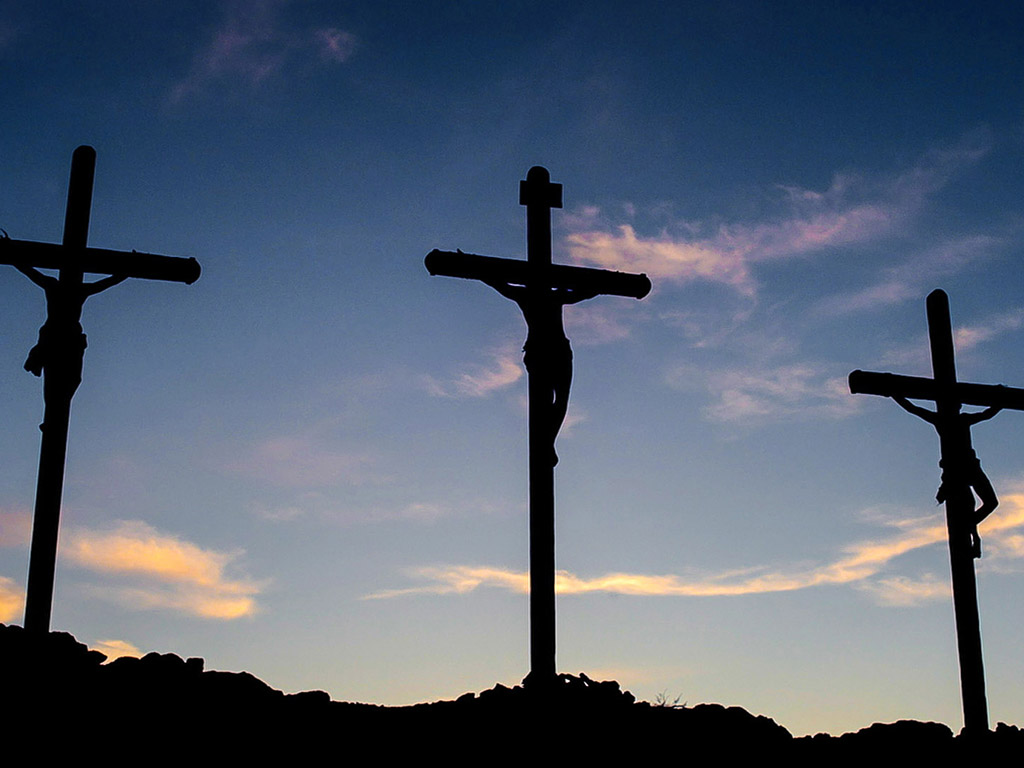 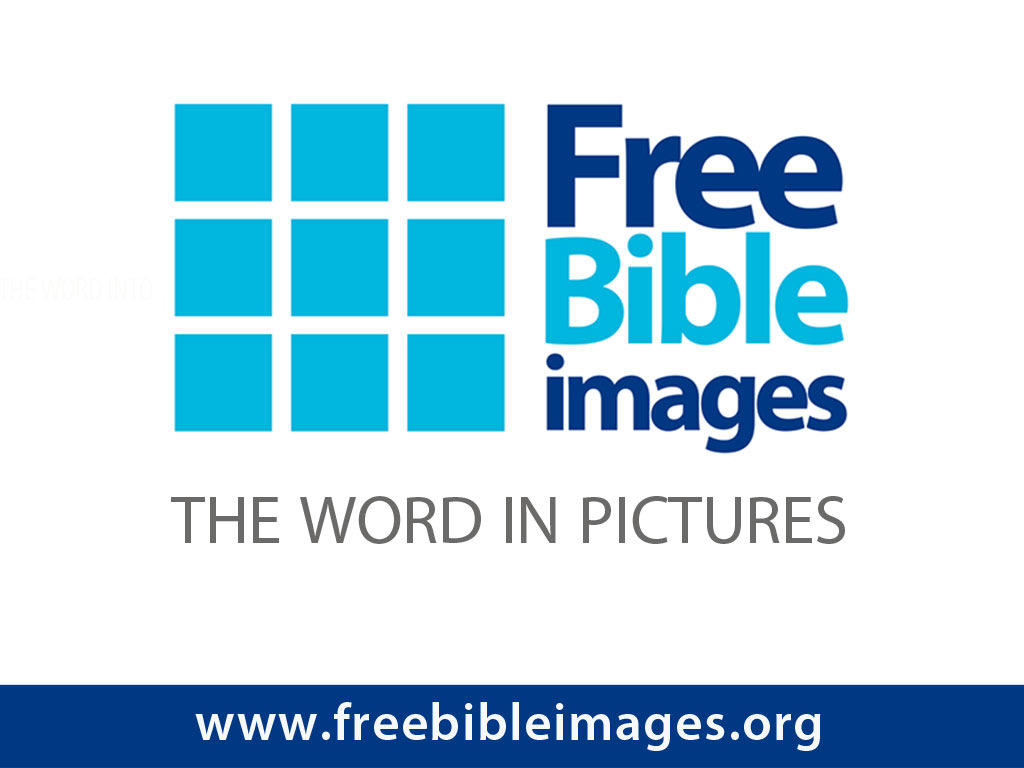 صور   كتابية   مجانية
متَّى 27: 27-37
مرقس 15: 16-25
لوقا 23: 26-34
يوحنَّا 19: 16-27
قصَّة الفصح
يسوع مصلوبًا
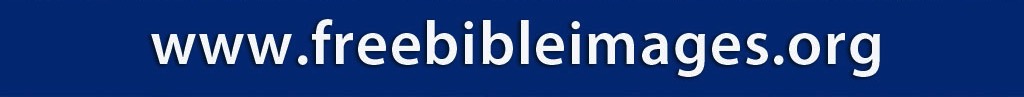 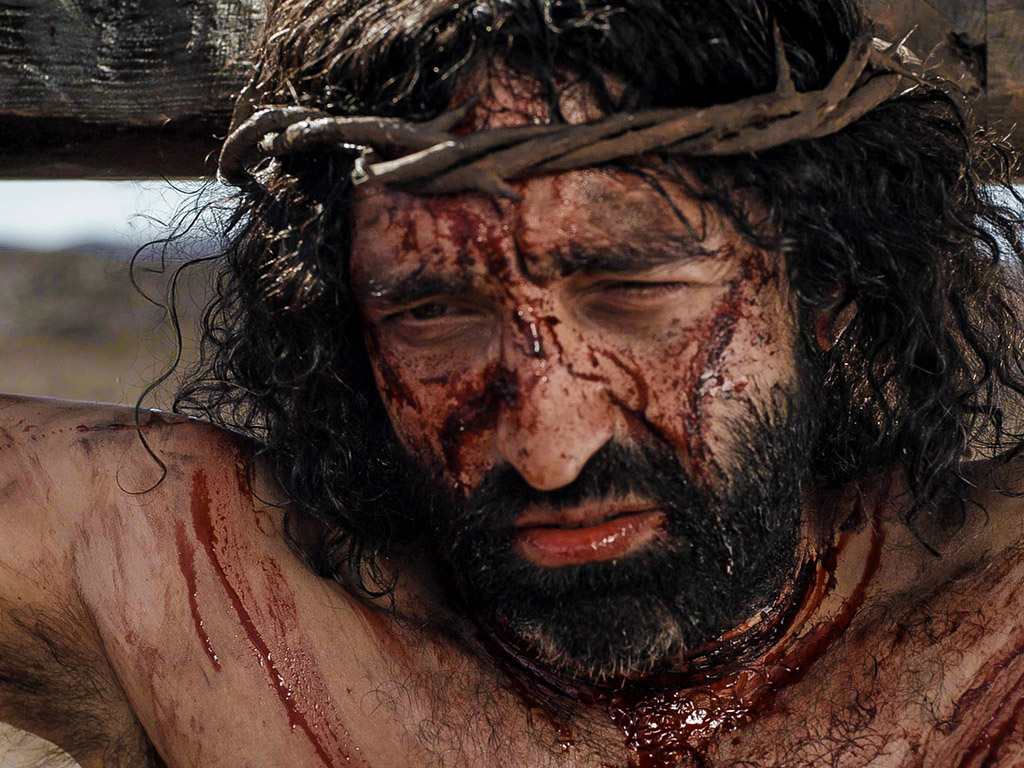 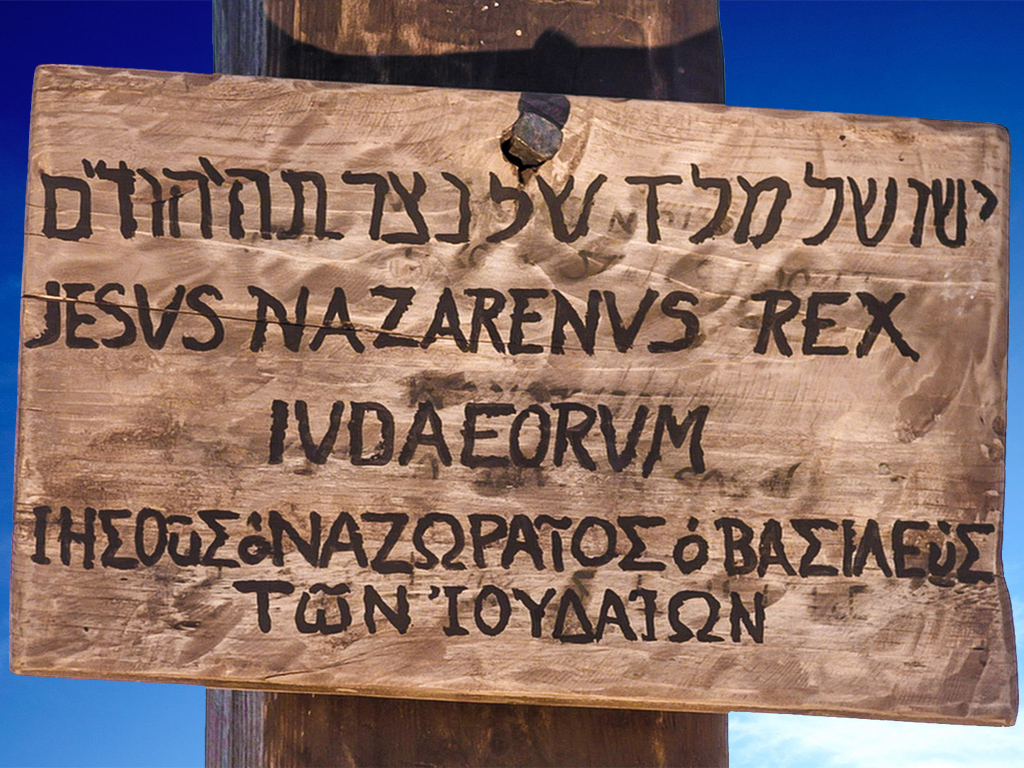 Slides on لوقا 24
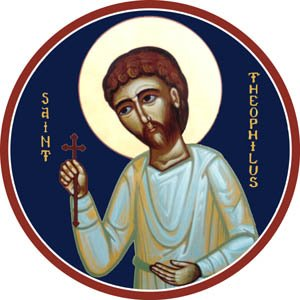 كيف نكون متأكِّدين وثابتين...
... في حقيقة إيماننا 
بيسوع
لوقا
يمكننا الإعلان للعالم عن مُخَلِّصٍ قائمٍ من الموت (لوقا، الأصحاح 24).
لم يقتلْ أحدٌ المسيحَ، وذلك لأنَّه قدَّم حياتَه طوعاً من أجلنا جميعاً (لوقا، الأصحاحان 22-23).
تضمَّنَتْ خطَّةُ الله رفْضَ اليهود ليسوع لفتح الطريق أمام تقديم الخلاص للأمم (لوقا 4: 14-21: 38).
أرسل الله يسوع ليكون مُخَلِّص اليهود والعالَم (لوقا 1: 5 – 4: 13).
المصادر حول حياة المسيح موثوقٌ بها (لوقا 1: 1-4).
[Speaker Notes: إنَّ قيامةَ المسيح وإرساليتَه وصعودَه تُثبِتُ خدمتَه وموتَه الكفَّاريّ، وهذه الأمور الخمسة تستحقُّ أن يُبشَّر بها إلى الأمم.]
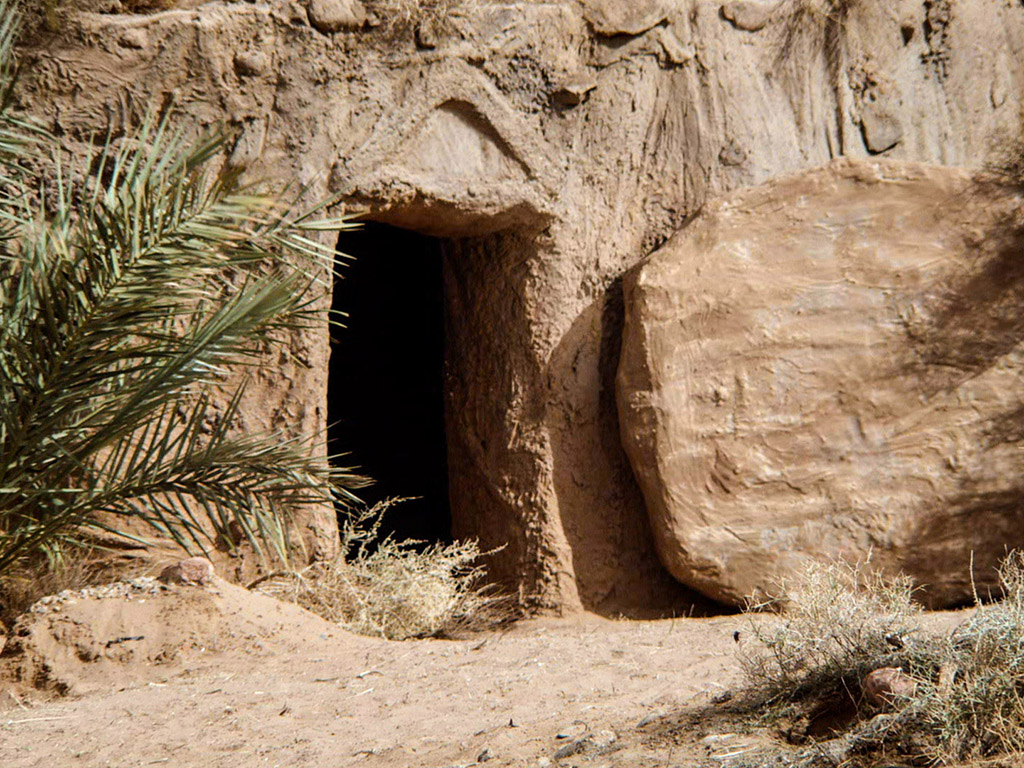 متَّى 28: 1-15
مرقس 16: 1-20
لوقا 24: 1-47
يوحنَّا 20: 1-29
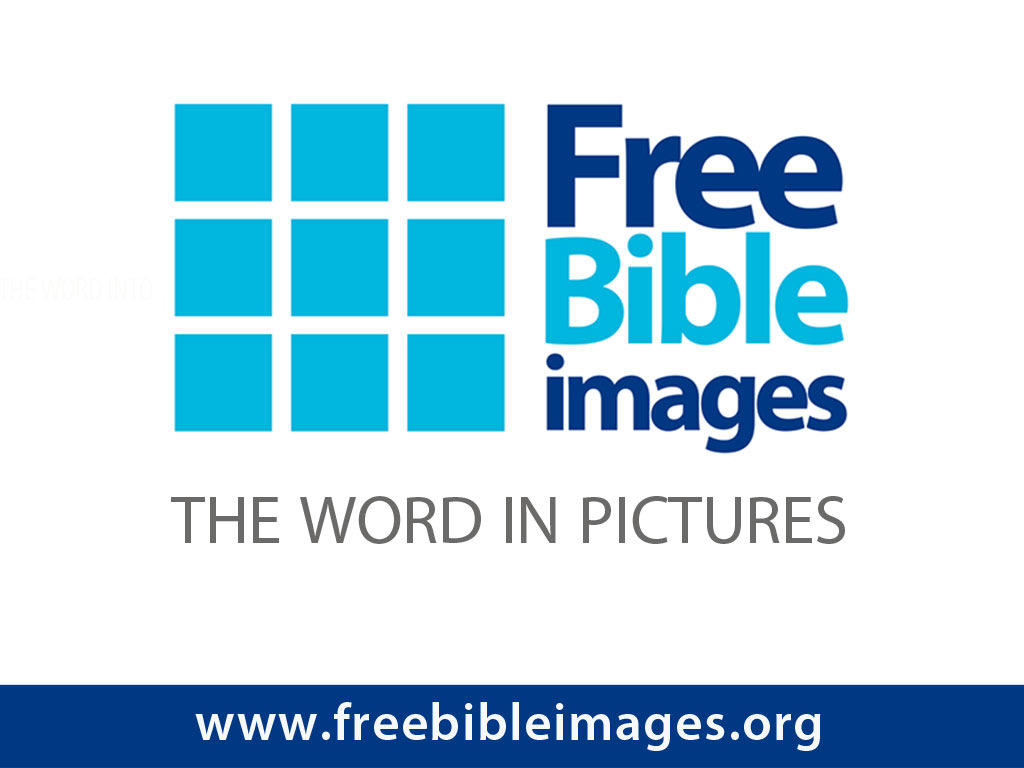 صور   كتابية   مجانية
قصَّة الفصح
يسوع حيٌّ
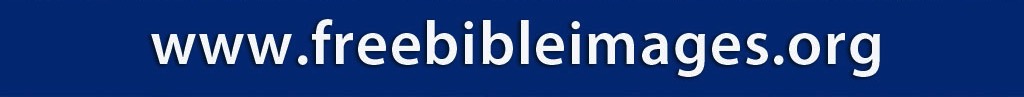 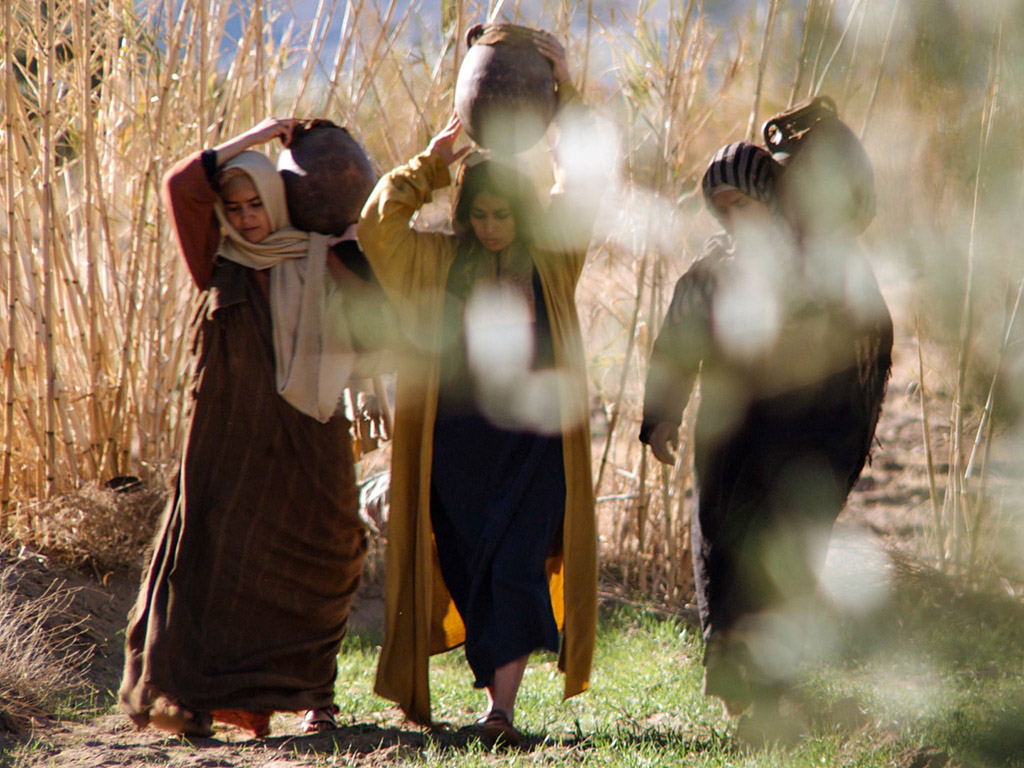 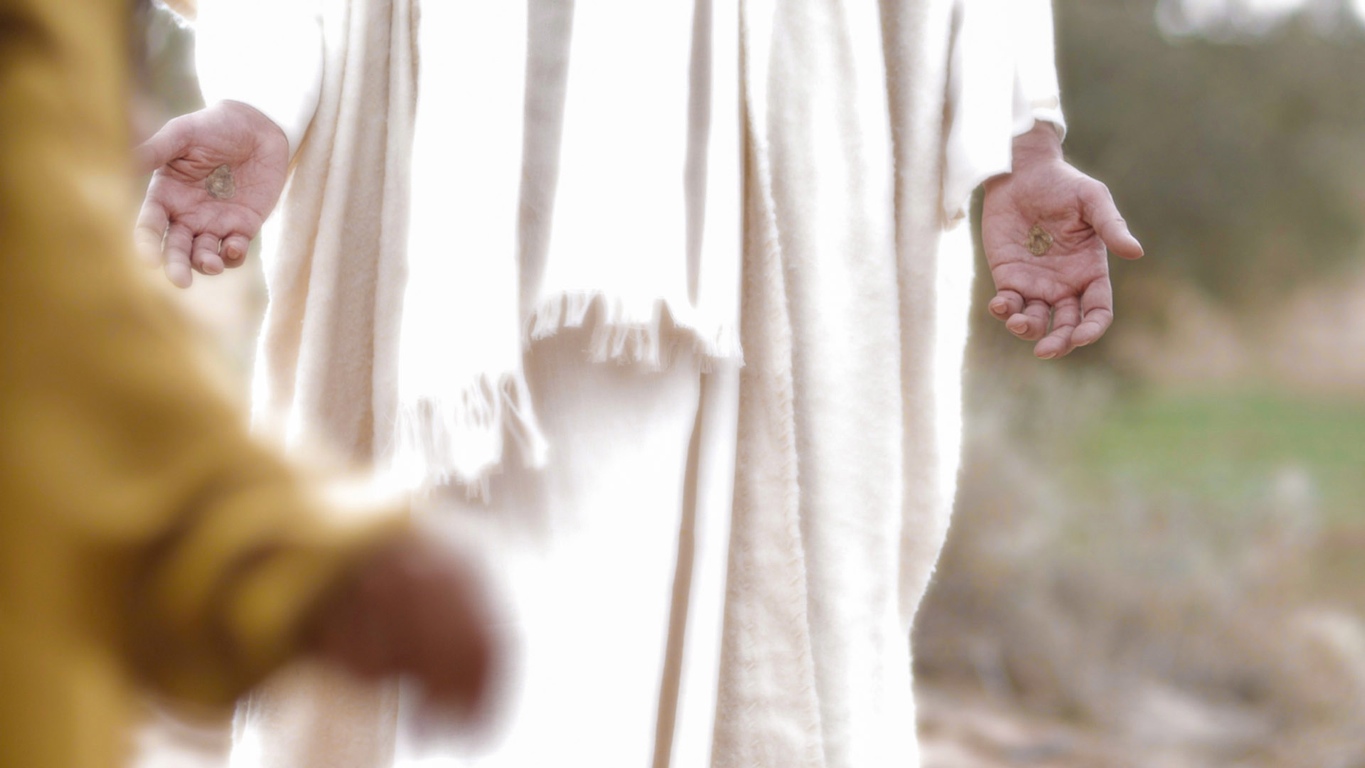 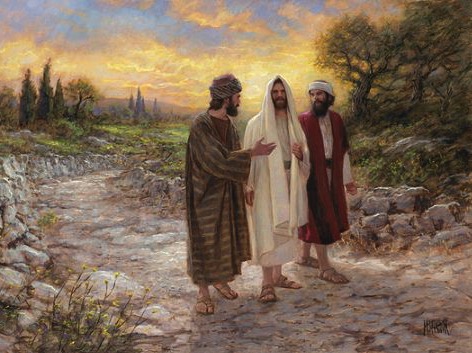 Could mortals and those in glorified bodies really live together?
لوقا ٢٤ : ٢٧

 ثُمَّ ابْتَدَأَ مِنْ مُوسَى وَمِنْ جَمِيعِ الأَنْبِيَاءِ يُفَسِّرُ لَهُمَا الأُمُورَ الْمُخْتَصَّةَ بِهِ فِي جَمِيعِ الْكُتُبِ.
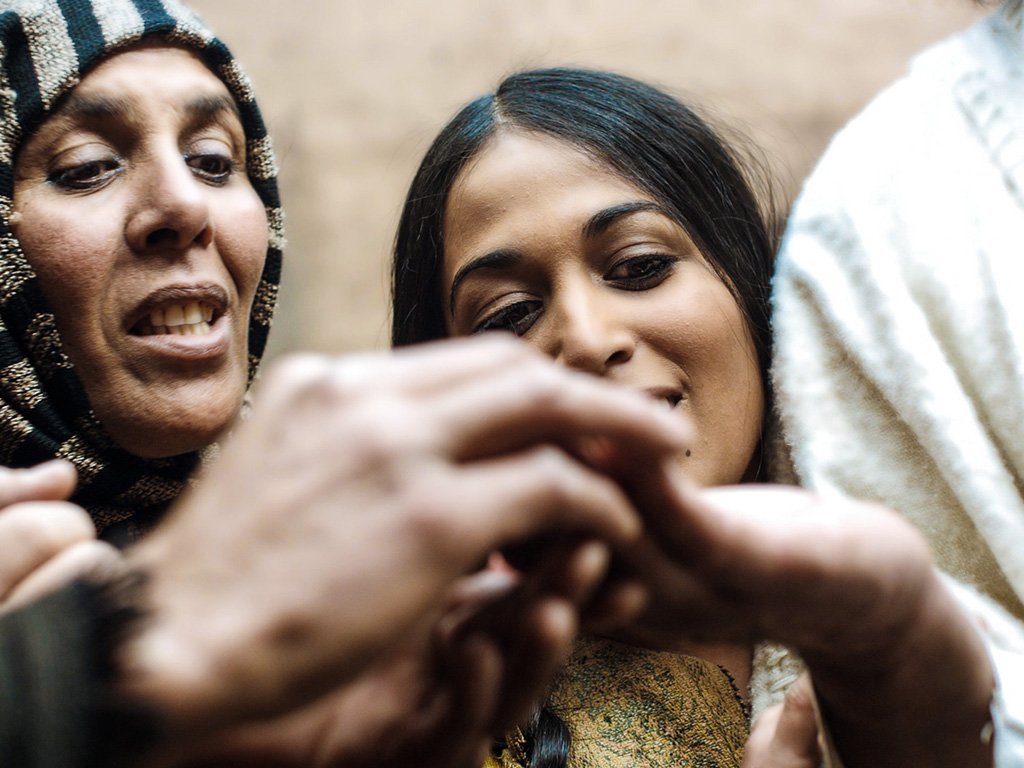 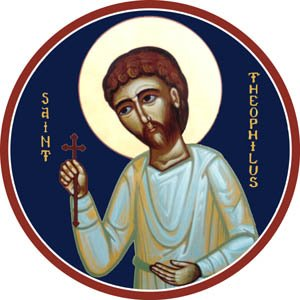 كيف نكون متأكِّدين وثابتين...
... في حقيقة إيماننا 
بيسوع
لوقا
يمكننا الإعلان للعالم عن مُخَلِّصٍ قائمٍ من الموت (لوقا، الأصحاح 24).
لم يقتلْ أحدٌ المسيحَ، وذلك لأنَّه قدَّم حياتَه طوعاً من أجلنا جميعاً (لوقا، الأصحاحان 22-23).
يسوع يهوديٌّ، ولكنَّه أيضاً مُخَلِّصُ العالَم (الفكرة الرئيسيَّة).
تضمَّنَتْ خطَّةُ الله رفْضَ اليهود ليسوع لفتح الطريق أمام تقديم الخلاص للأمم (لوقا 4: 14-21: 38).
أرسل الله يسوع ليكون مُخَلِّص اليهود والعالَم (لوقا 1: 5 – 4: 13).
المصادر حول حياة المسيح موثوقٌ بها (لوقا 1: 1-4).
[Speaker Notes: المسيح هو يهوديٌّ، ولكن لا يعني هذا أنَّه لا يستطيع تخليص الأمم مِثْل أولئك الأشخاص الذين قرأوا إنجيل لوقا (إعادة صياغةٍ للفكرة الرئيسيَّة المذكورة في هذا السلايد).]
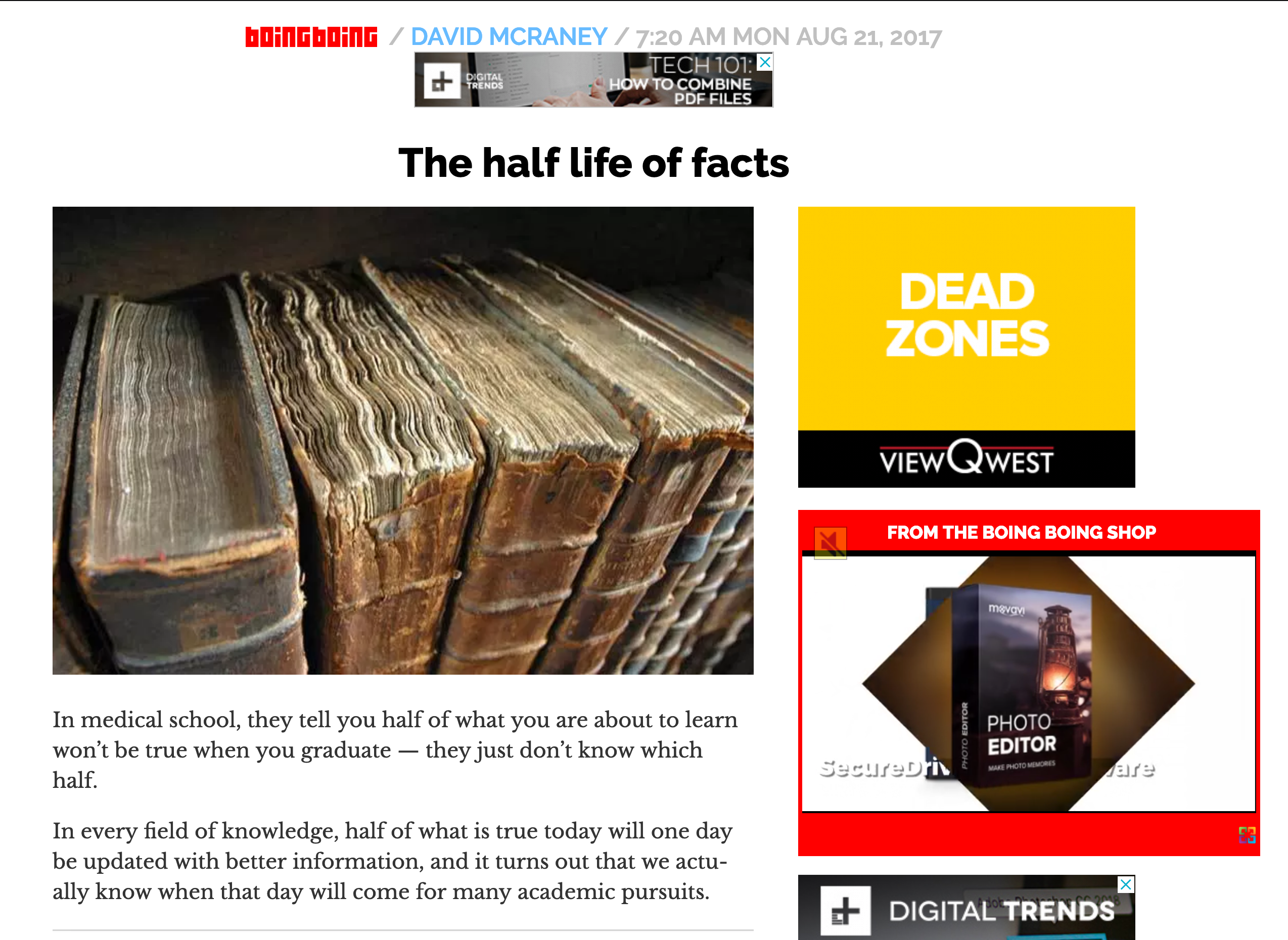 الحقائق تعيش حتَّى منتصف عمرها الافتراضيِّ فقط
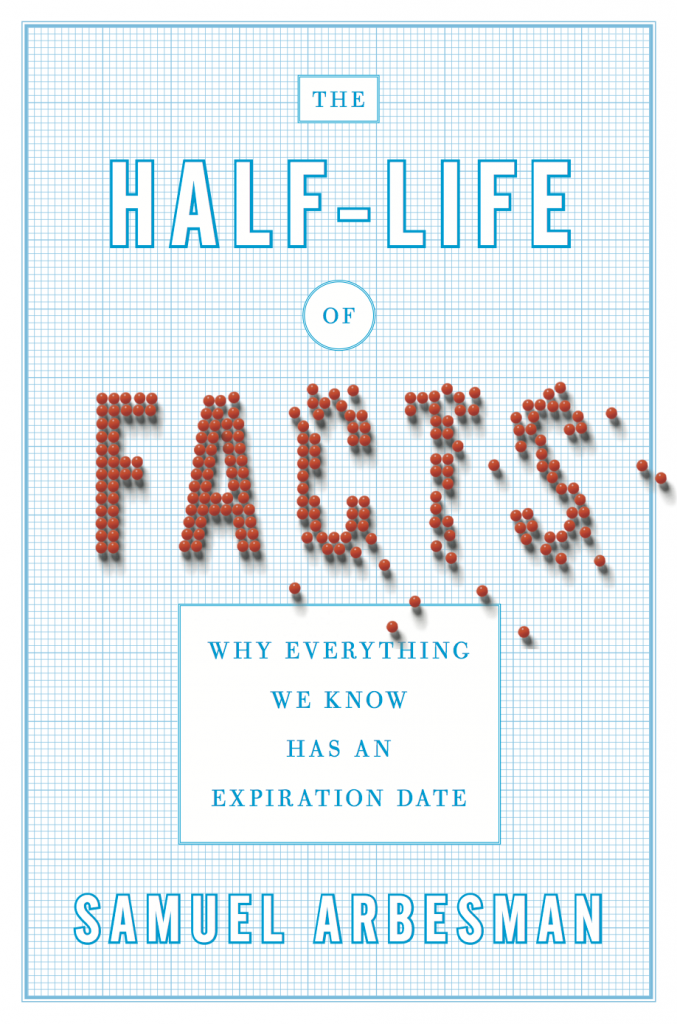 عندما يدخل الطلَّاب إلى كلِّيَّة الطبّ، يقول الأساتذة لهم إنَّ نصف ما ستتعلَّمونه سيكون غير صحيحٍ عندما يحين وقت تخرُّجكم- المشكلة أنَّهم لا يعرفون بالضبط أيَّ هذين النصفين سيكون قد تغيَّر.
في كلِّ مجالٍ من مجالات المعرفة، سيجري تحديث نصف ما نعتقد أنَّه صحيحٌ اليوم بمعلوماتٍ أفضل مستقبلاً، ويبدو أنَّنا نعرف حقًّا متى سيأتي ذلك اليوم الذي سيجري فيه تصحيح معلوماتنا بالنسبة للكثير من المساعي والمجالات الأكاديميَّة.
[Speaker Notes: ديفيد ماكراني، "الحقائق تعيش حتَّى منتصف عمرها الافتراضيِّ فقط":
David McRaney, “The Half-Life of Facts,” BoingBoing, 27 Aug 2017,  https://boingboing.net/2017/08/21/the-half-life-of-facts.html?utm_medium=referral&utm_source=idealmedia&utm_campaign=boingboing.net&utm_term=68704&utm_content=2143287]
الحقائق تعيش حتَّى منتصف عمرها الافتراضيِّ فقط
"عندما يدخل الطلَّاب إلى كلِّيَّة الطبّ، يقول الأساتذة لهم إنَّ نصف ما ستتعلَّمونه سيكون غير صحيحٍ عندما يحين وقت تخرُّجكم- المشكلة أنَّهم لا يعرفون بالضبط أيَّ هذين النصفين سيكون قد تغيَّر.
في كلِّ مجالٍ من مجالات المعرفة، سيجري تحديث نصف ما نعتقد أنَّه صحيحٌ اليوم بمعلوماتٍ أفضل مستقبلاً، ويبدو أنَّنا نعرف حقًّا الوقت الذي سيأتي فيه ذلك اليوم الذي سيُصحِّح معلوماتنا بالنسبة للكثير من المساعي والمجالات الأكاديميَّة".
ديفيد ماكراني، "الحقائق تعيش حتَّى منتصف عمرها الافتراضيِّ فقط":
David McRaney, “The Half-Life of Facts,” BoingBoing, 27 Aug 2017,  https://boingboing.net/2017/08/21/the-half-life-of-facts.html?utm_medium=referral&utm_source=idealmedia&utm_campaign=boingboing.net&utm_term=68704&utm_content=2143287
الحقائق تعيش حتَّى منتصف عمرها الافتراضيِّ فقط
"هذا ما يُطلِق عليه الكاتبُ صموئيل آربيسمان (Samuel Arbesman) تعبير ’الحقائق تعيش حتَّى منتصف عمرها الافتراضيِّ فقط‘. عندما ننظر إلى كلِّ المجالات والأنظمة والتخصُّصات والمدارس المختصَّة بالمعرفة، فإنَّ الفرضيَّة بشأنها هي أنَّ ما يحدث بصورة بطيئة هو أنَّ الحقائق المتضمَّنة فيها تُنقَض، ويُزَاد عليها، وتُبدَّل، وتُصقَل وتتحسَّن- وفي مجال الطبِّ مثلاً، تكون نسبةُ النقض هذه عاليةً بما يكفي لتجعلك في وضْعٍ لا تستطيع أن تقول فيه إنَّك أكملْتَ تعليمك. وبكلماتٍ أُخرى، إنَّ دراستك في كلِّيَّة الطبِّ لا تنتهي البتَّة".
ديفيد ماكراني، "الحقائق تعيش حتَّى منتصف عمرها الافتراضيِّ فقط":
David McRaney, “The Half-Life of Facts,” BoingBoing, 27 Aug 2017,  https://boingboing.net/2017/08/21/the-half-life-of-facts.html?utm_medium=referral&utm_source=idealmedia&utm_campaign=boingboing.net&utm_term=68704&utm_content=2143287
الحقائق تعيش حتَّى منتصف عمرها الافتراضيِّ فقط
"... في مجال الفيزياء مثلاً، نجد أنَّ نصف النتائج التي يجري التوصُّل إليها في الأبحاث سيثبت أنَّها غير صحيحةٍ ضمن مدَّة 13 سنة. وإذا انتقلنا إلى علم النفْس، تكون هذه المدَّة سبع سنواتٍ فقط. وبكلماتٍ أُخرى، إذا تخرَّجْتَ بشهادةٍ في علم النفْس قبْلَ سبع سنواتٍ، ستكون نصف المعلومات التي كانت في جميع الكتب الدراسيَّة التي درسْتَها غير دقيقةٍ الآن".
ديفيد ماكراني، "الحقائق تعيش حتَّى منتصف عمرها الافتراضيِّ فقط":
David McRaney, “The Half-Life of Facts,” BoingBoing, 27 Aug 2017,  https://boingboing.net/2017/08/21/the-half-life-of-facts.html?utm_medium=referral&utm_source=idealmedia&utm_campaign=boingboing.net&utm_term=68704&utm_content=2143287
الكتاب المقدَّس الذي لا يتغيَّر
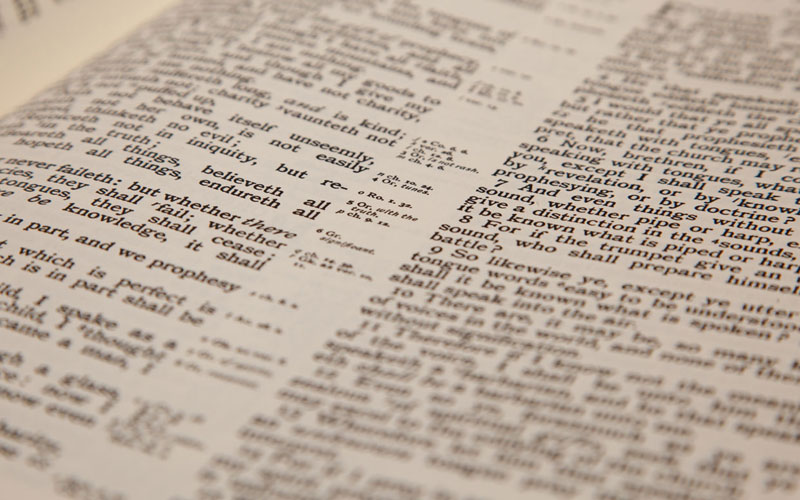 يسوع هو مُخَلِّص العالَم– لكن هل تحتاج أن تكون متأكِّداً وثابتاً في حقيقة أنَّه مُخَلِّصك أنت؟
لوقا
[Speaker Notes: على نقيض ذلك، يصف الكتابُ المقدَّس نفْسَه بأنَّه "كلمة الله" حقًّا. وفي الحقيقة، وجد الملايين من الناس حول العالَم هذا الوصف موثوقاً به على مدى 3500 سنة. وتُثبِت ثقةُ الناس به أنَّ الحقائق المهمَّة لا تُلغَى مع مرور الوقت، ولا تصبح أفكاراً باليةً عفا عليها الزمن مع زيادة المعلومات وتَحَسُّن المستوى المعرفيّ؛  حيث لا تنطبق هنا العبارة التي ذكرناها قبْلَ قليل "’الحقائق تعيش حتَّى منتصف عمرها الافتراضيِّ فقط"، إذ لا توجد فترة صلاحيَّةٍ لحقيقة أنَّ الله يحبُّنا أو لحقيقة أنَّ يسوع جاء إلى هذا العالم ليموت عن خطايا الجنس البشريّ. هذه الحقائق متأصِّلةٌ في طبيعة الله الثابتة والراسخة ولن يجري نقْضُها أو استبدالها أبداً.

يسوع هو مُخَلِّص العالَم– لكن هل تحتاج أن تكون متأكِّداً وثابتاً في حقيقة أنَّه مُخَلِّصك أنت؟]
الكتاب المقدَّس الذي لا يتغيَّر
"يَبِسَ العُشبُ، ذَبُلَ الزَّهرُ... وأمّا كلِمَةُ إلهِنا فتثبُتُ إلَى الأبدِ (إشعياء 40: 8)".
___________

"فإنّي الحَقَّ أقولُ لكُمْ: إلَى أنْ تزولَ السماءُ والأرضُ لا يَزولُ حَرفٌ واحِدٌ أو نُقطَةٌ واحِدَةٌ مِنَ النّاموسِ حتَّى يكونَ الكُلُّ (متَّى 5: 18)".
Black
احصلْ على هذا العرض التقديميِّ والنصِّ مجَّانًا!
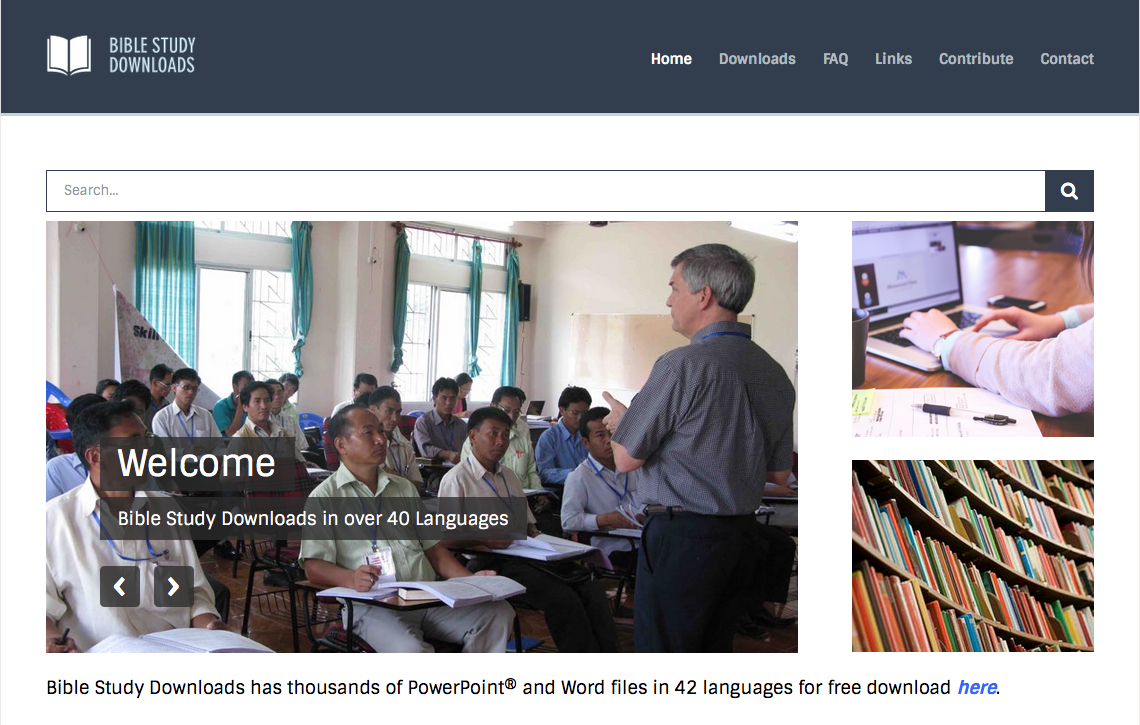 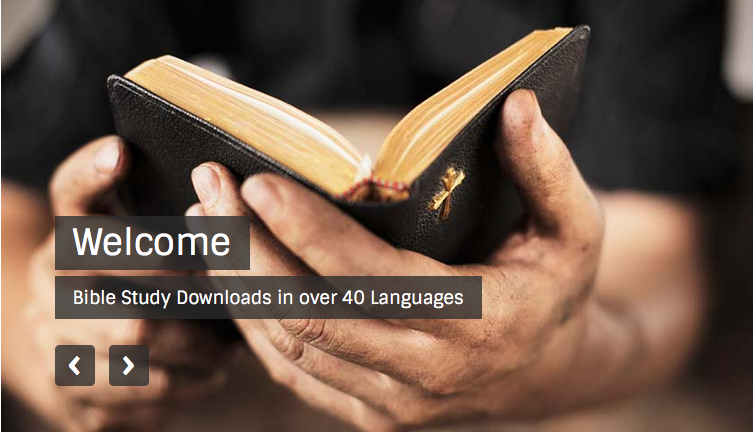 تفسير الكتاب المقدس   •  BibleStudyDownloads.org
[Speaker Notes: BE Bible Exposition in Arabic]